Foundations for Children
Jesus said, Let the children come to me 
Matthew 19:14
“Come”
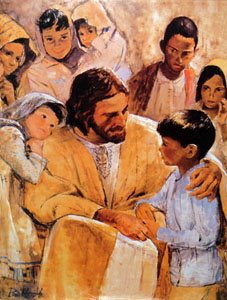 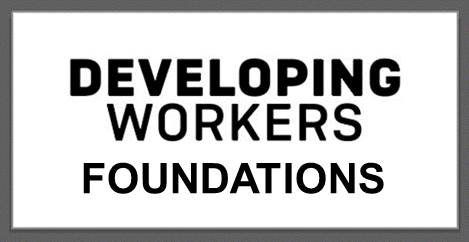 developingworkers.com
foundationsglobal.com
Subjects
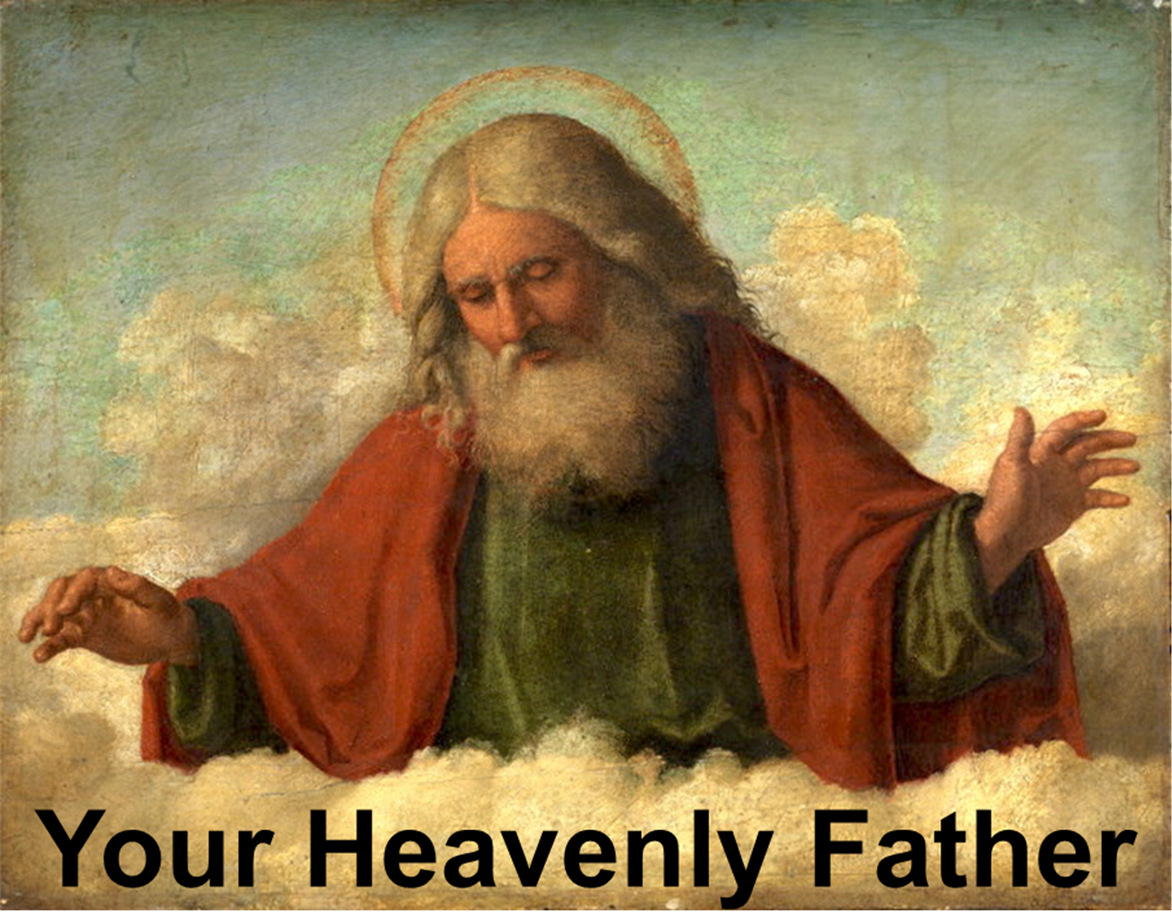 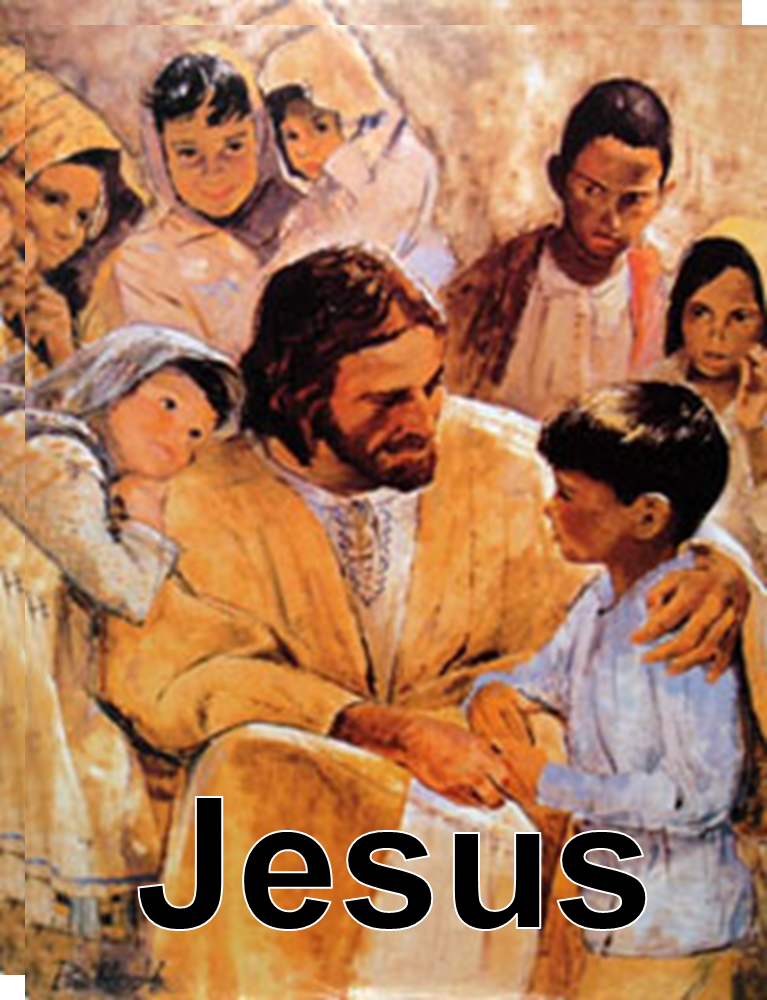 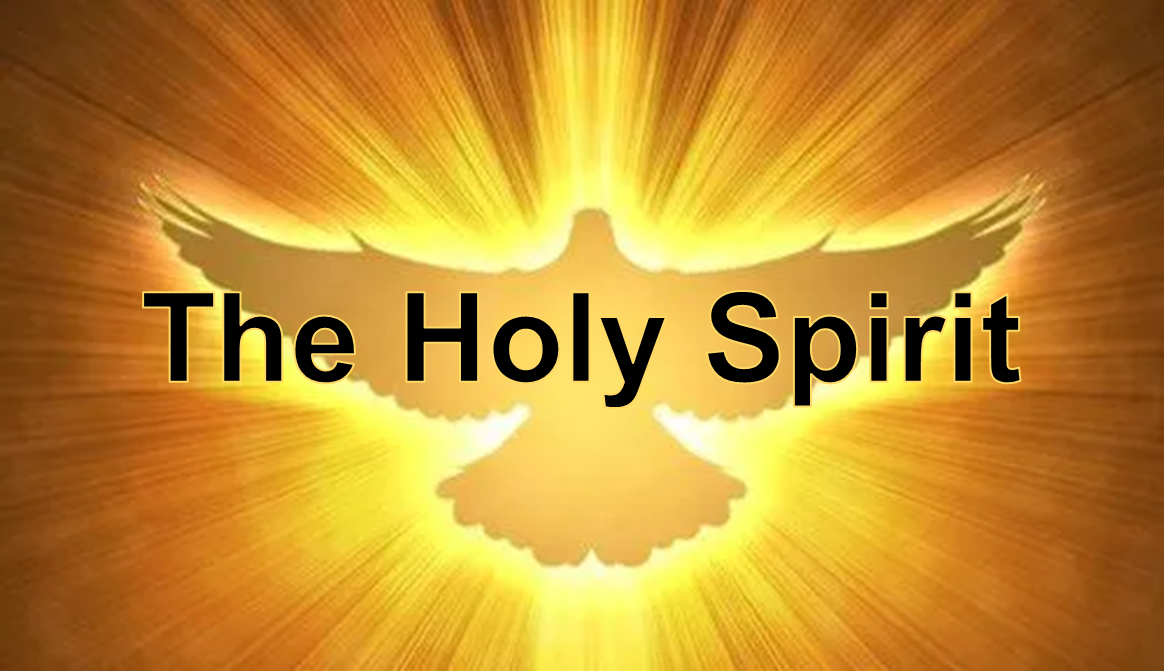 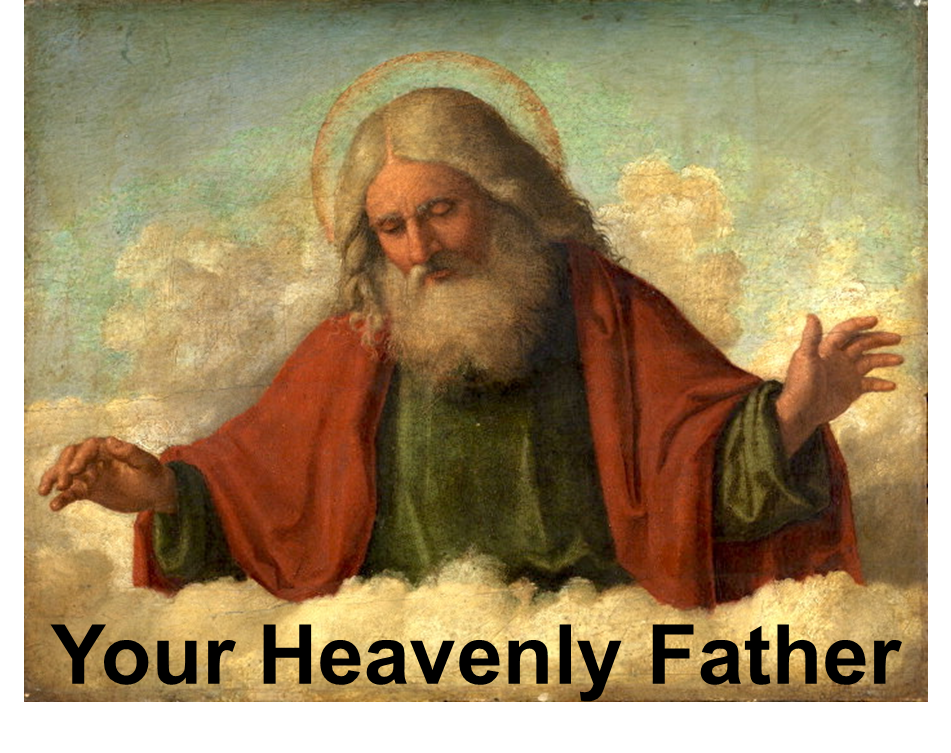 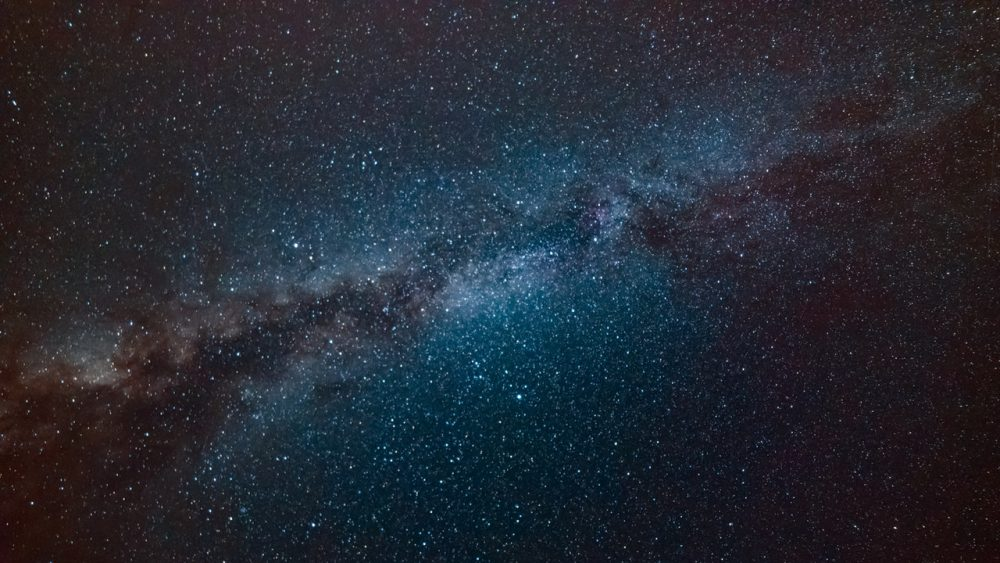 God
All of God is every place, all of the time
Past, present, and future 
All of God is in the infinitesimal & the infinite
Smallest and largest 
God is not limited by space and time
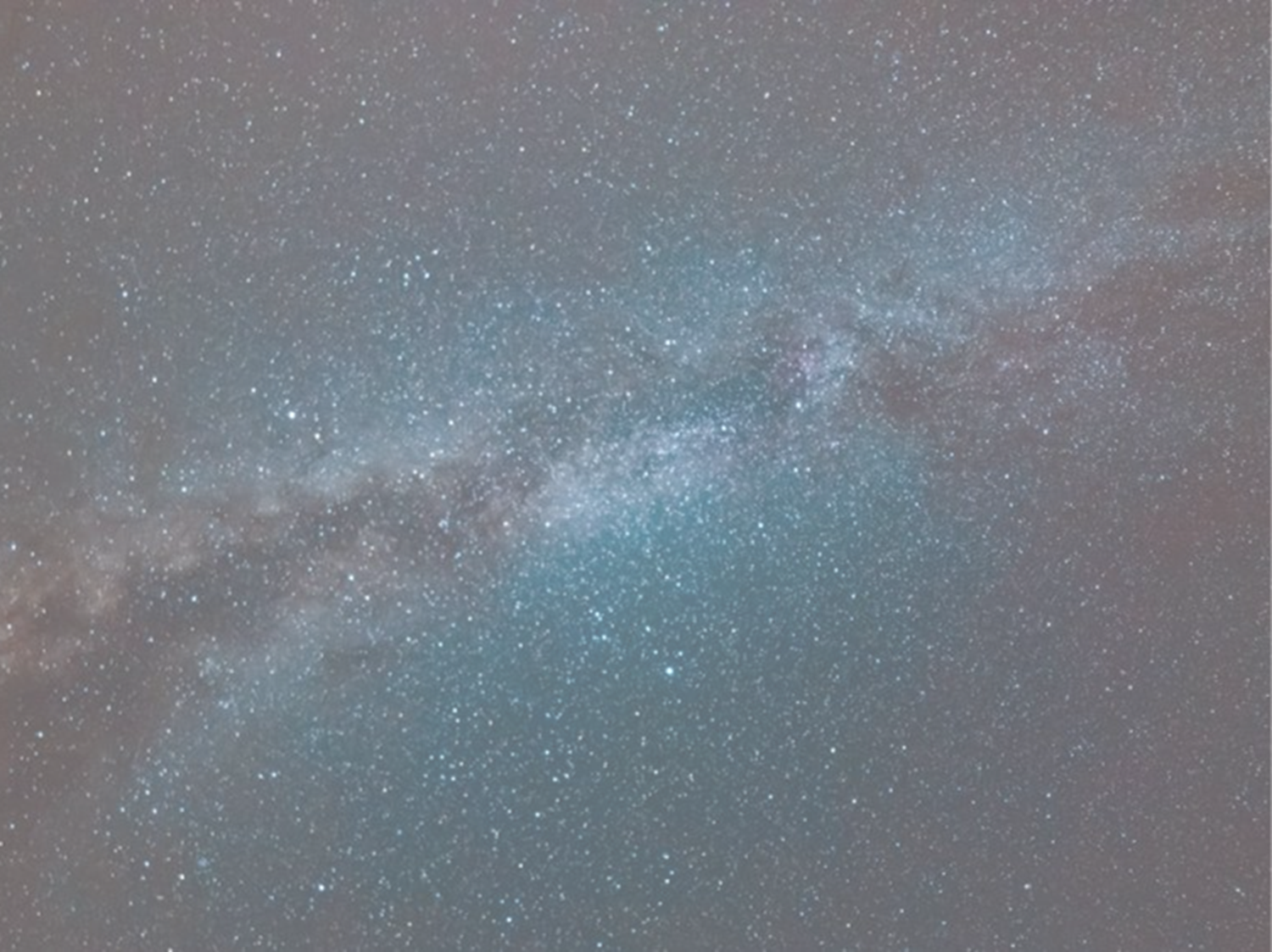 God
God knows everything 
about the past, present, and future
Present
Future
Past
God
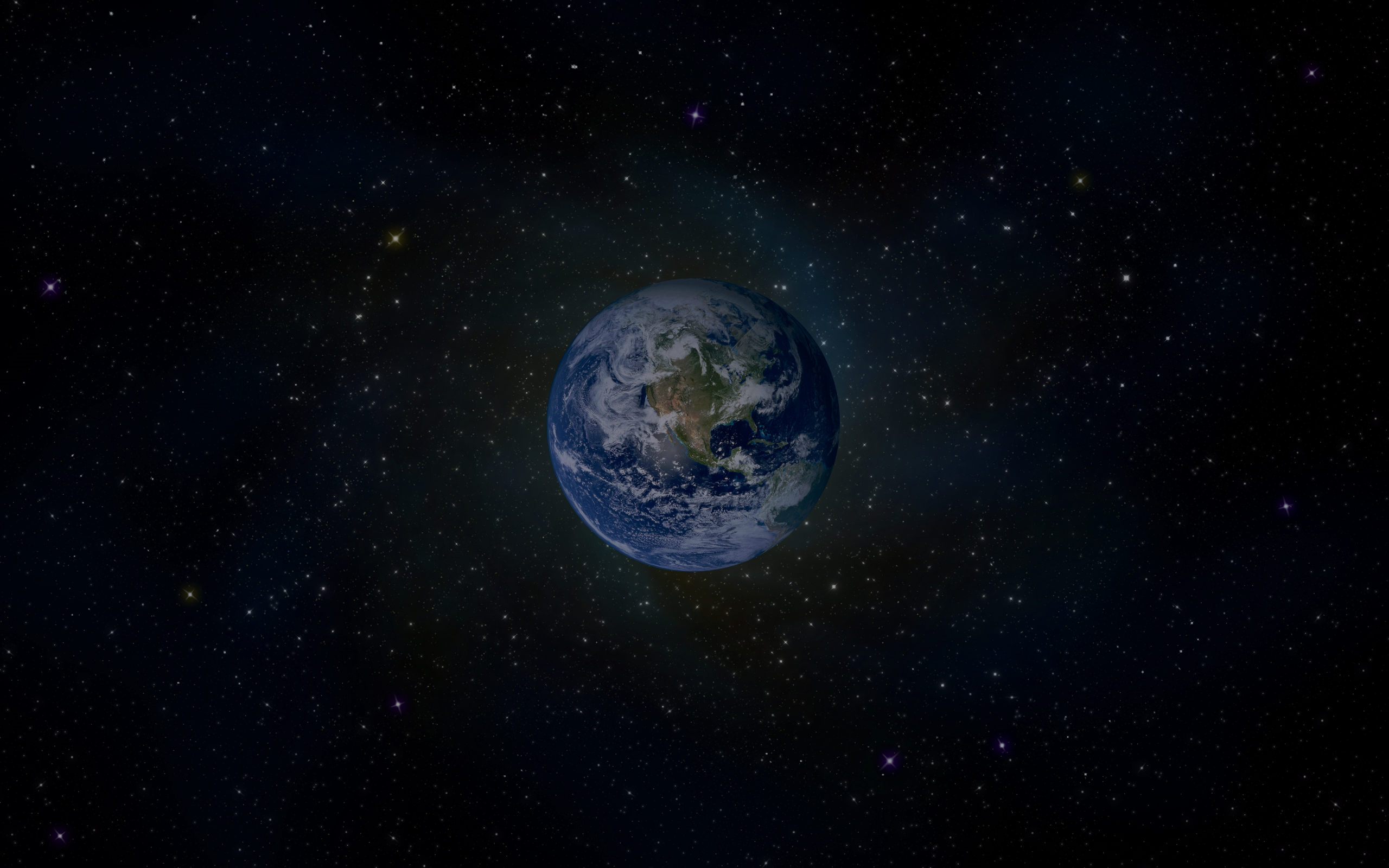 God created everything 
The universe
The earth
Plants, animals, and people
Space and time
The infinitesimal and the infinite
The smallest and largest
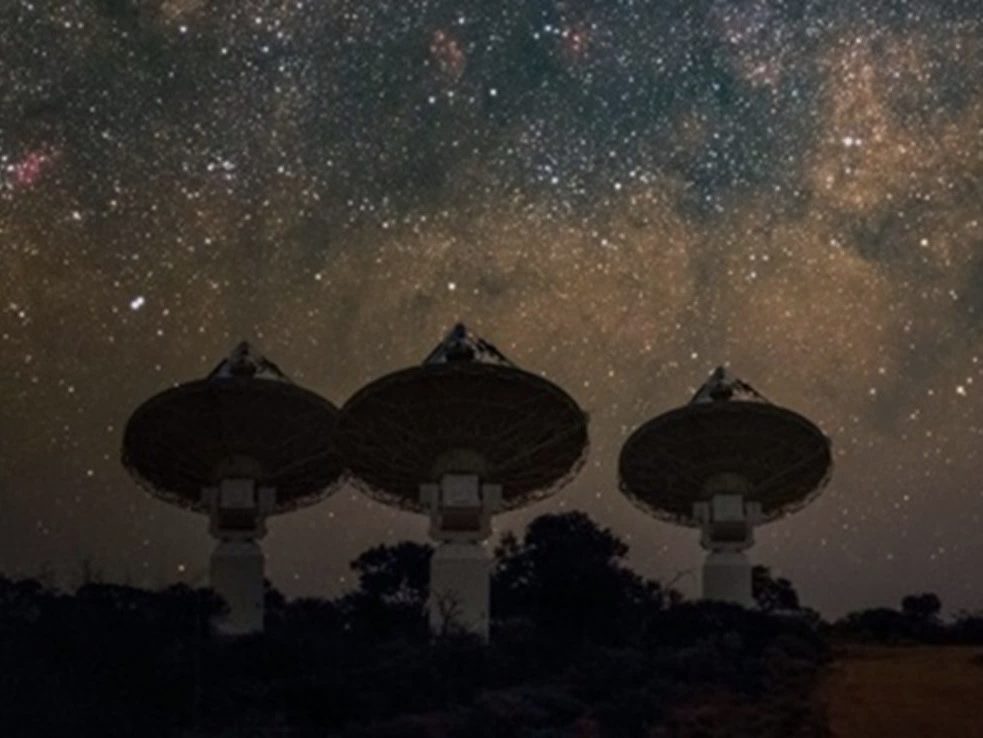 The observable universe is about 93 billion light years in diameter. 
558 billion trillion miles
Astronomers think space outside of the observable universe might be an infinite expanse of what we see in the cosmos around us
A light year is a distance equal to the distance that light travels in one year, which is nearly 6 trillion miles.
The universe is big
God is bigger
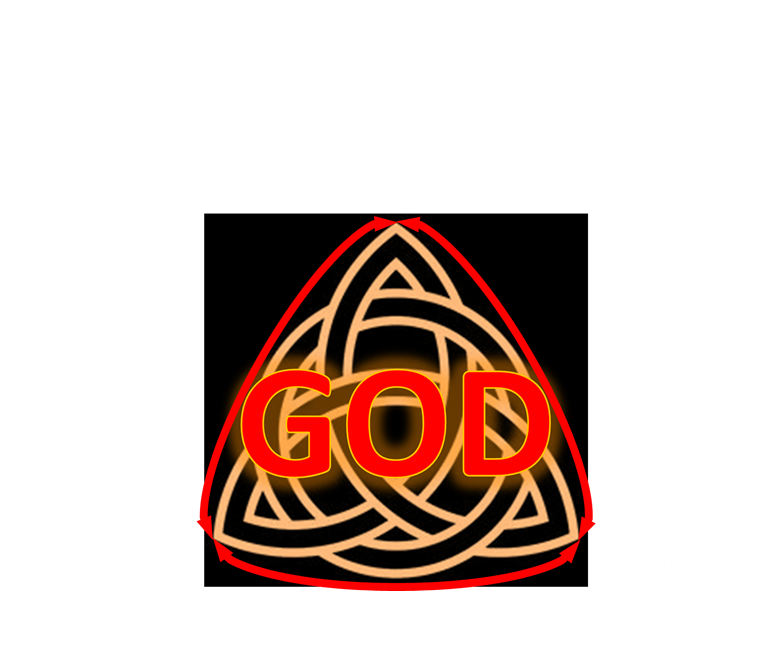 God exists in 3 parts
Father, Son, and Holy Spirit
This is called the Trinity
The 3 in 1
They are different and the same
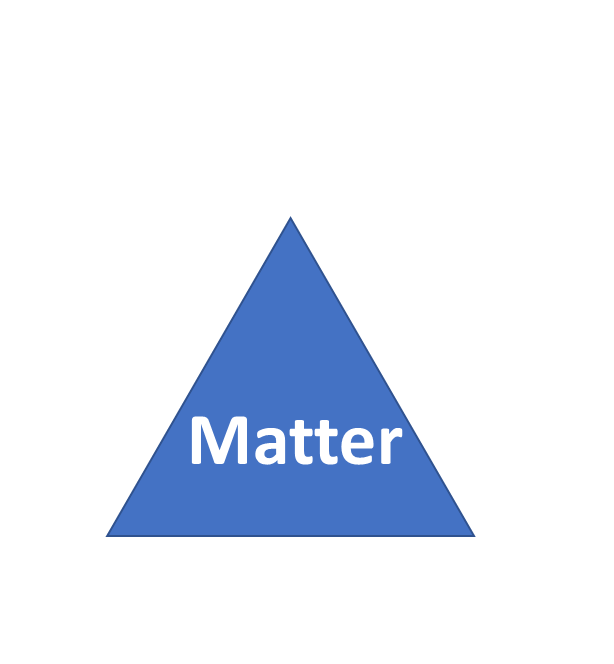 At a precise temperature and pressure, 
matter can exist at the same time 
as a solid, liquid, and gas. 
For example, water can exist at the same time as ice, water, and water vapor.
Trinity
Triple Point
Father
Solid
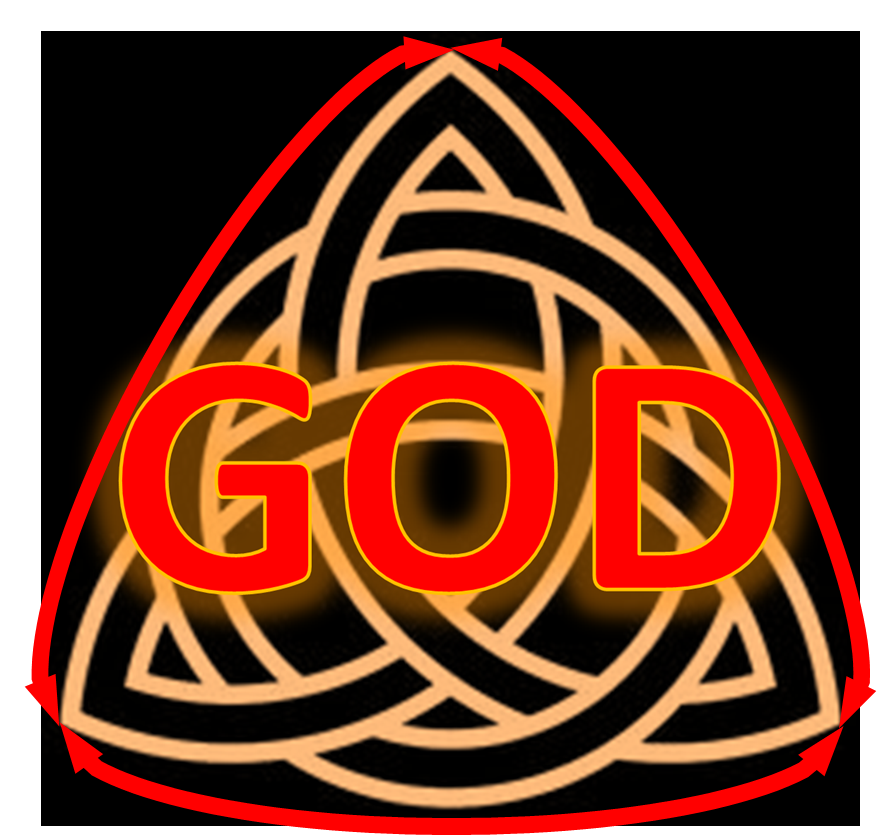 Matter
Holy 
Spirit
Son
Gas
Liquid
If created matter can exist at the same time as 3 different things,                 
the Creator can exist at the same time 
as 3 different things
Characteristics of God
God is good; his love lasts forever.
 
In all things God works for the good 
of those who love him
In what things does God work for your good?
Does this include the bad experiences in your life?
Psalm 107:1
 Romans 8:28
Characteristics of God
I the LORD do not change.
Why is it important that God doesn’t change?
Malachi 3:6
Characteristics of God
God is good. 
God works for my good. 
God never changes.
I can trust that a good God 
who never changes 
and who works for the good of His children 
will work for my good.
How do you feel about these facts about God?
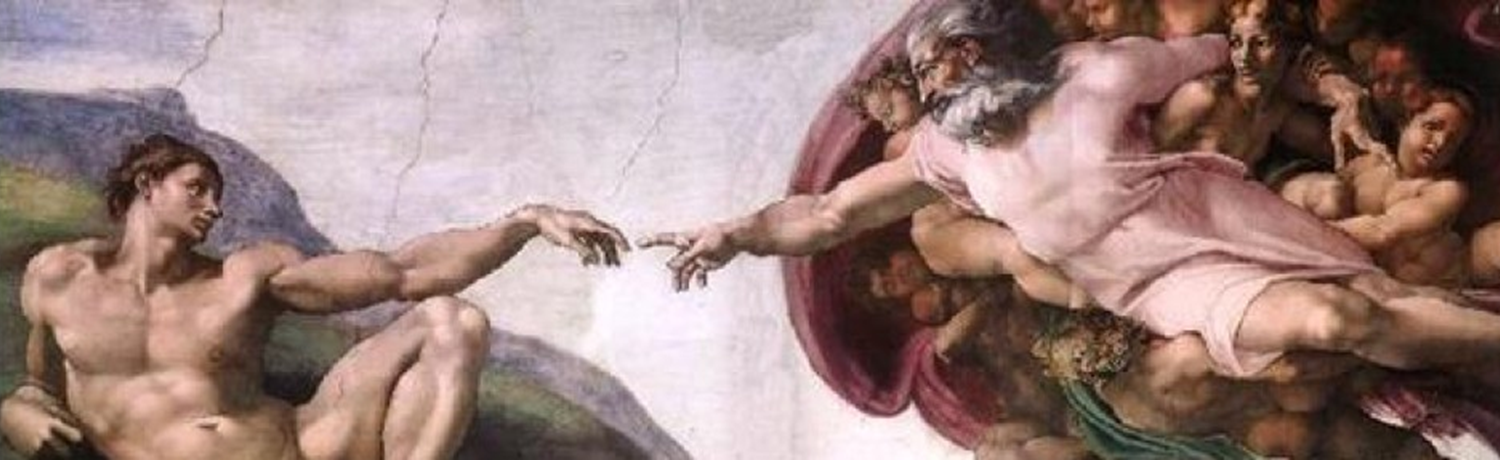 God Created You
Genesis 1:26
Now we will make human beings 
They will be like us and resemble us
How are we special?
They will be responsible for the Earth itself, 
   and every animal
What position of responsibility did God give us?
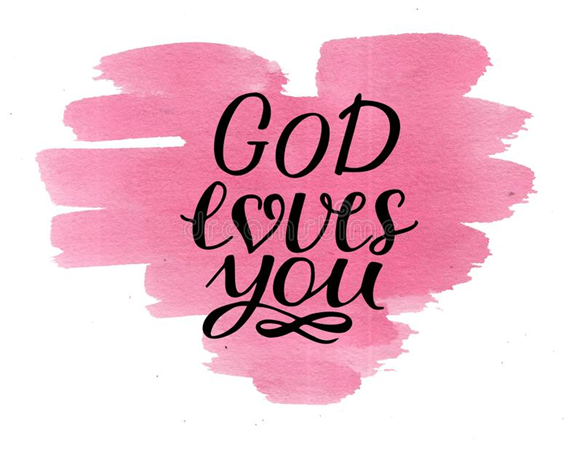 Psalm 139:1-4
God has examined me and knows me 
God knows everything I do
God understands all my thoughts 
God sees me
God knows all my actions
Even before I speak, God knows what I will say
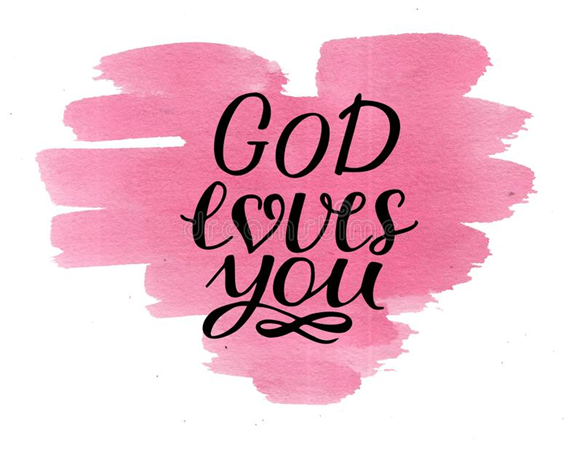 How does it make you feel to know 
that God knows everything about you 
including your thoughts?
Why can you trust God 
to know everything about you?
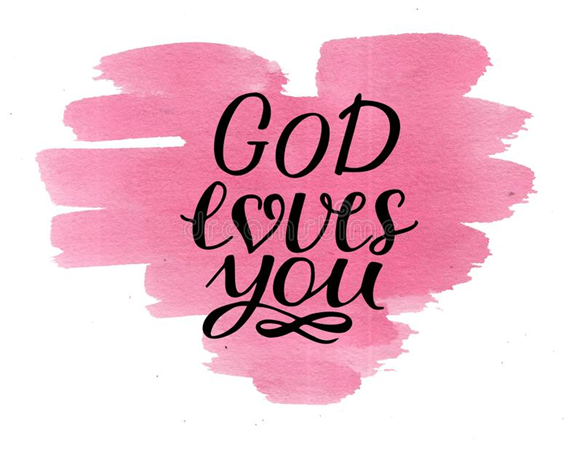 1 John 4:7-10
Love comes from God
God loved us and sent his Son to be the way by which our sins are forgiven
Sins are bad thoughts, words, and actions
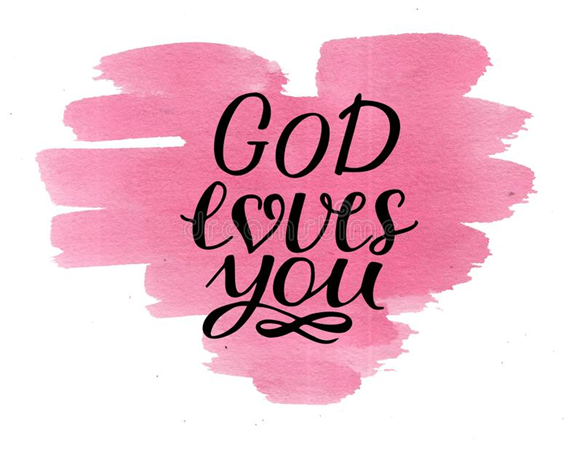 1 John 3:1
See how much the Father has loved us! 
His love is so great that we are called God's children,
How much does God love you?
Who are you to God?
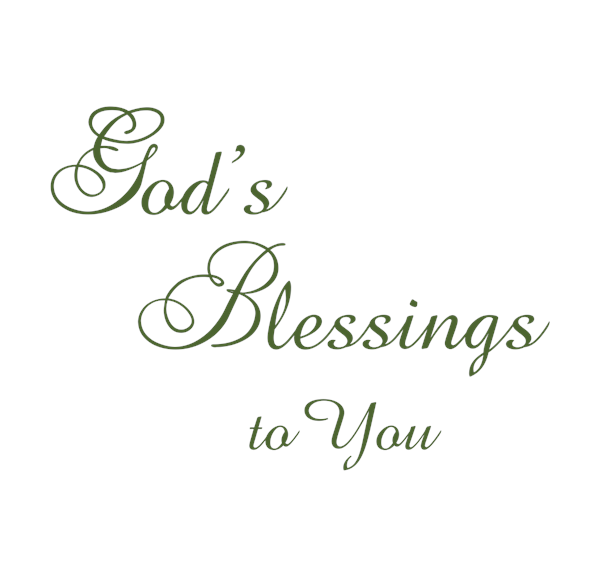 Ephesians 1:3
Through Christ, God has blessed us with 
every spiritual blessing
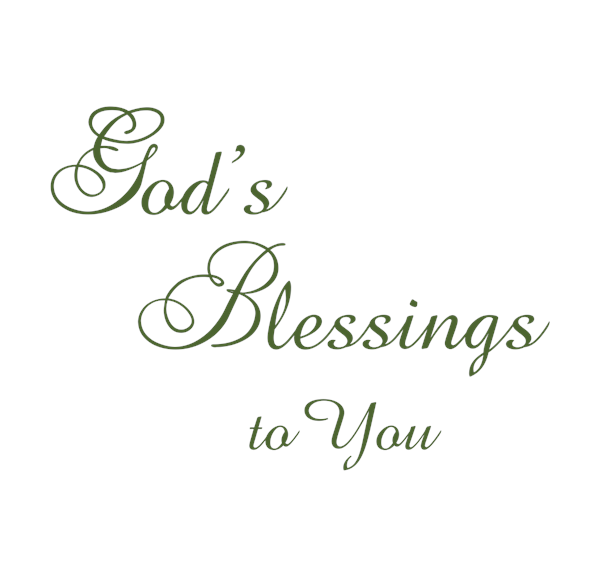 Ephesians 1:3
Examples of Spiritual Blessings
God’s love
Forgiveness
Eternal life
Peace
Prayer
God’s Word (The Bible)
God’s Spirit in us
Help in temptation
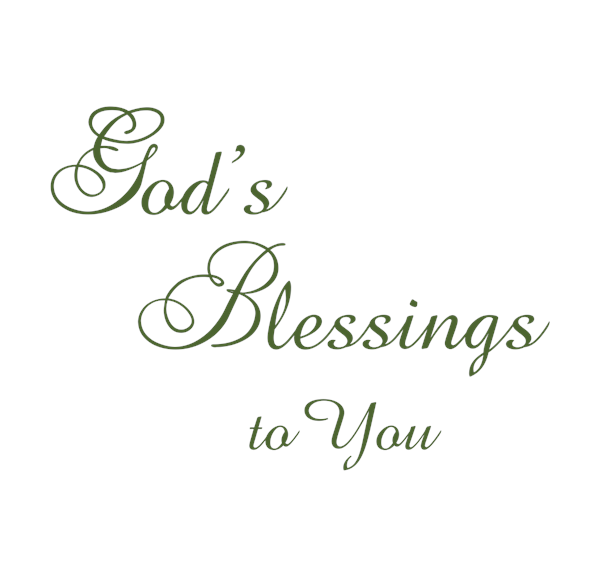 Ephesians 1:7
Our sins are forgiven through the sacrifice of Jesus
God forgives our sins because of his great kindness
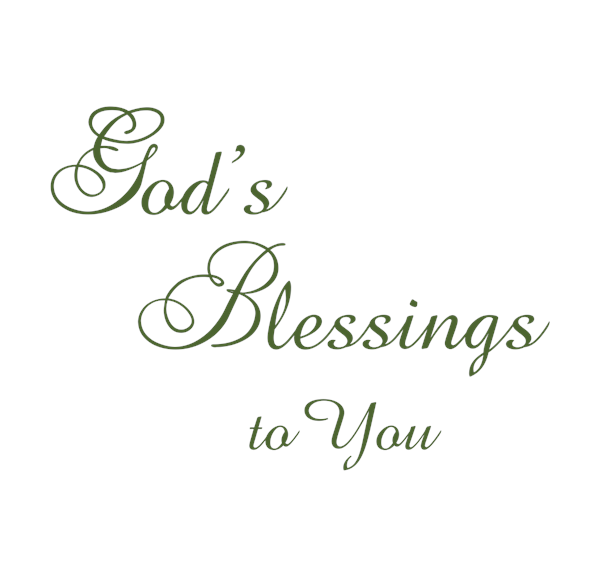 Ephesians 1:9
God revealed the mystery of his plan to us 
He had decided to do this through Jesus
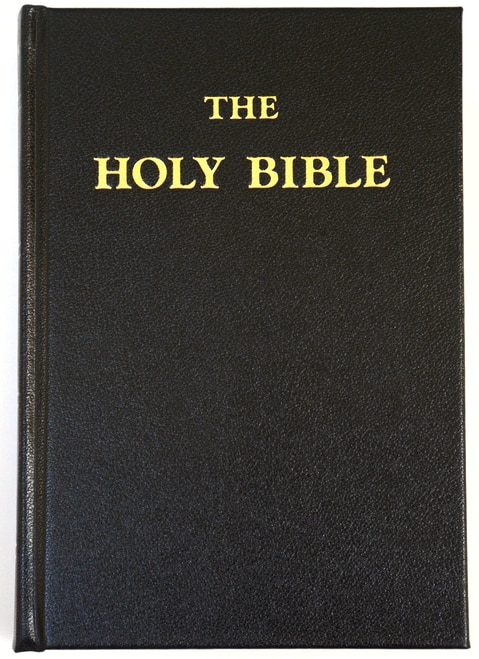 God reveals the mystery of His plan to us in the Bible
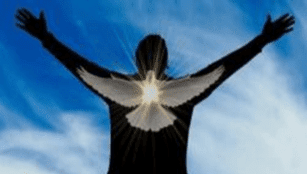 1 Corinthians 3:16
Don't you know that you are God's temple 
and that God's Spirit lives in you?
You should take care of your body 
because you are God’s temple
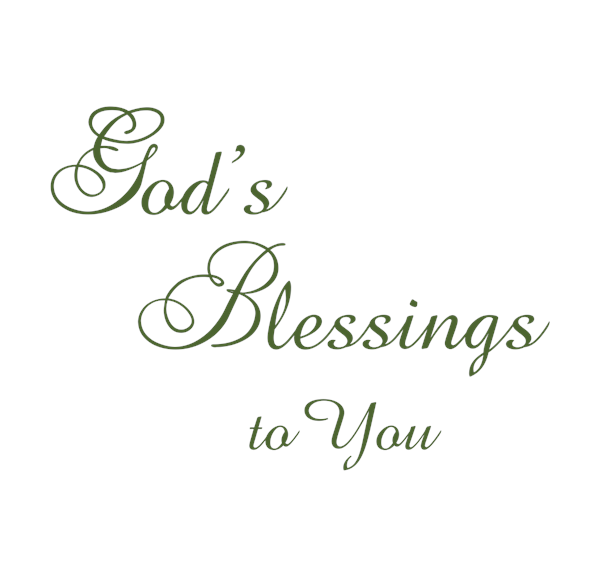 2 Peter 1:3
God has given us everything we need
to live our life on the earth 
and to have eternal life with God
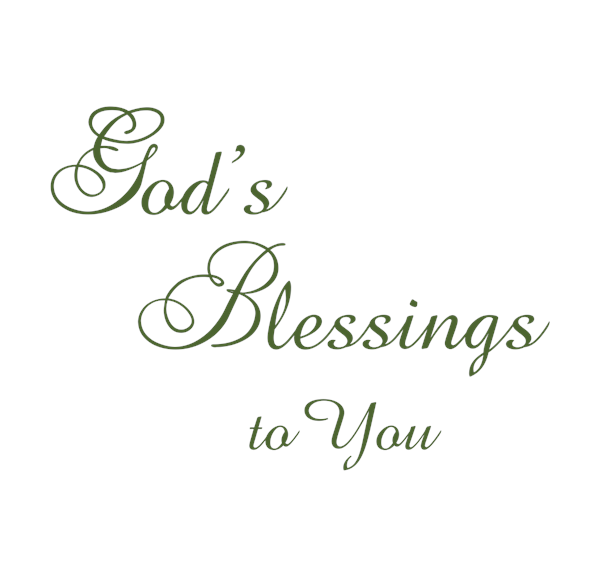 Lamentations 3:22,23
The constant love of God never ceases
His kindness lasts forever
These are new every morning
Great is your faithfulness
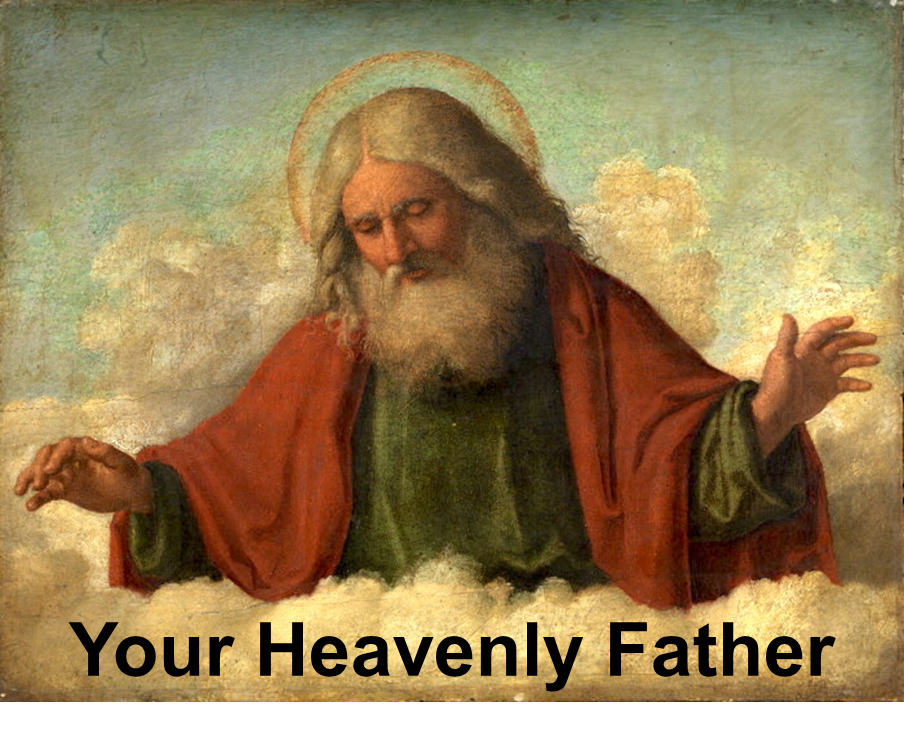 Summary
Characteristics of God
God is good
God works for your good 
God never changes
“Your Heavenly Father” Summary
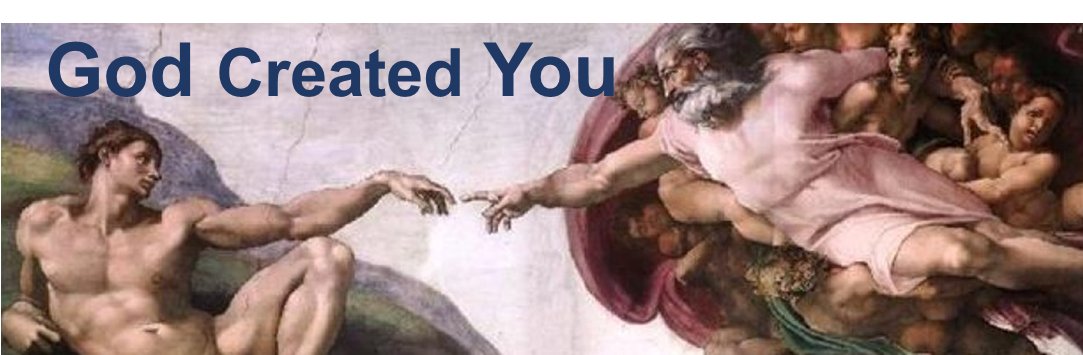 You were created to be like God
You were created to care for the earth
“Your Heavenly Father” Summary
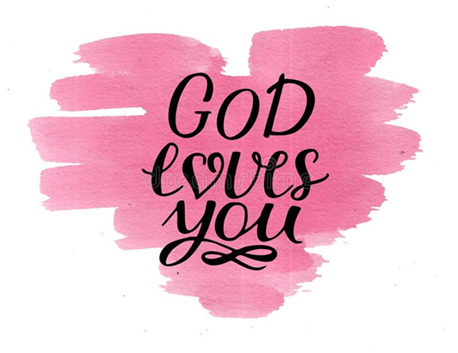 God loves you
God knows you
God loves you as His child
“Your Heavenly Father” Summary
God’s blessings to you
Every spiritual blessing
Forgiveness
Knowledge of His will
The Holy Spirit
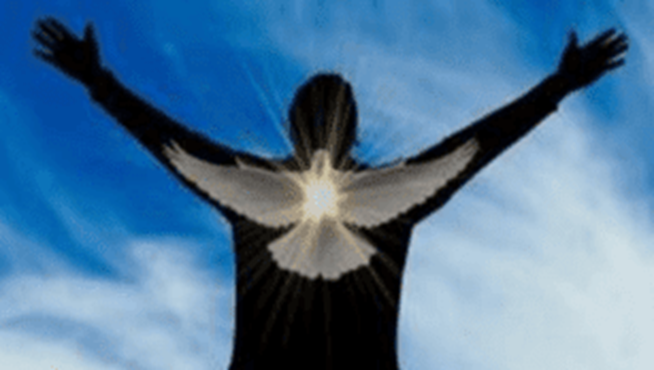 “Your Heavenly Father” Summary
God’s blessings to you
Everything you need for living on earth and and to have eternal life with God
God’s love, kindness, and faithfulness
His blessings are new every morning and they never cease
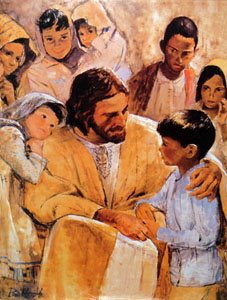 Jesus
Some say Jesus was just a great man; 
others say He was just a prophet. 
But Jesus claimed that He is God. 
If Jesus is not God, then He is a liar
Jesus is entirely God and entirely man
As God He had the power to pay the penalty
for our sin by His death on the cross 
for all who will believe
As a man He was able to communicate with us 
and show us that He understands us
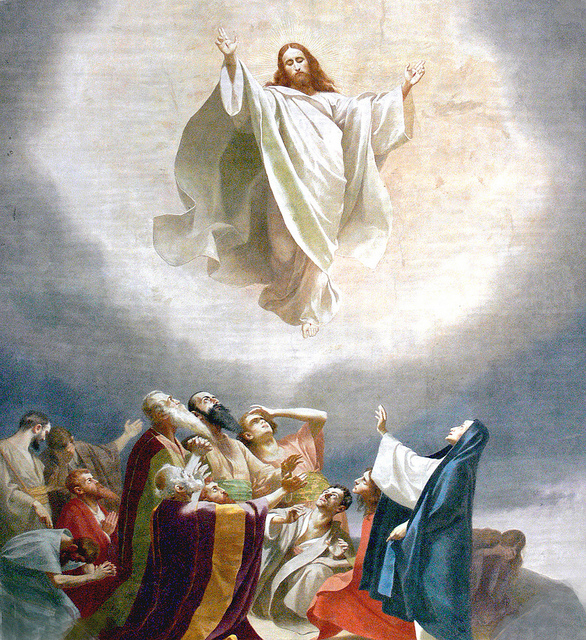 John 10:30
Jesus is God
What did Jesus say about Himself? 
“I and the Father are one.”
Jesus said that He is God
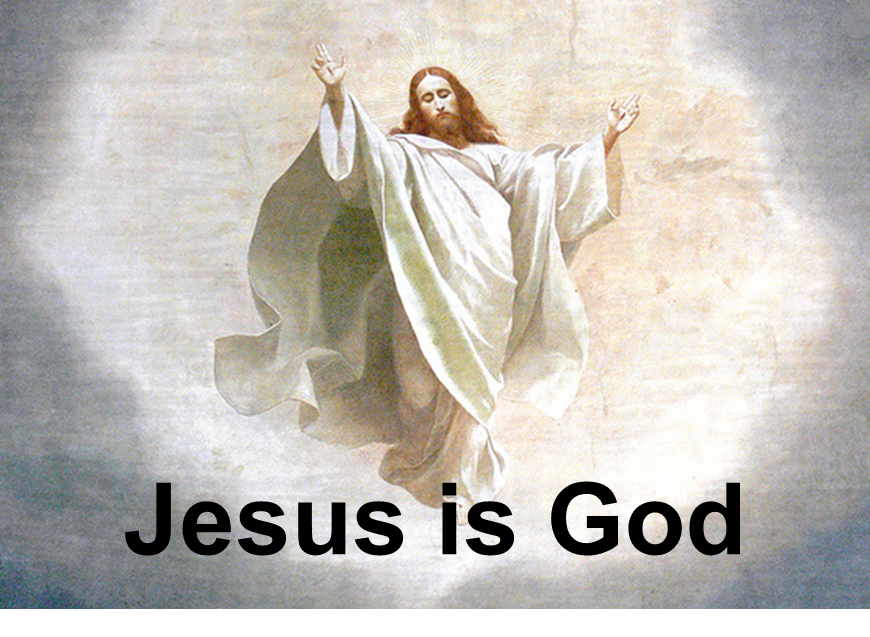 Hebrews 1:2
Jesus owns everything
Jesus made the universe
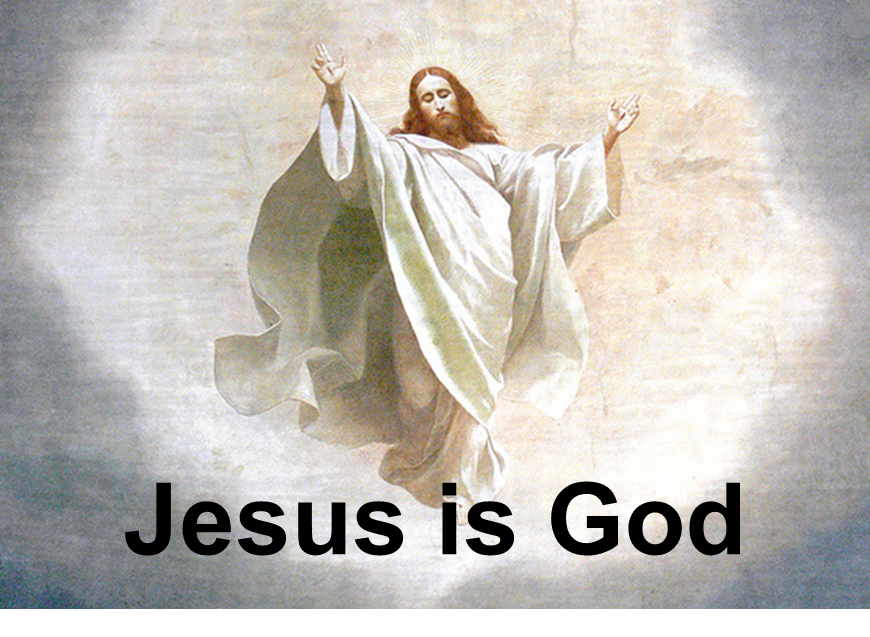 Hebrews 1:3
Jesus revealed the nature of God
Jesus is the exact likeness of God
Jesus holds the universe together
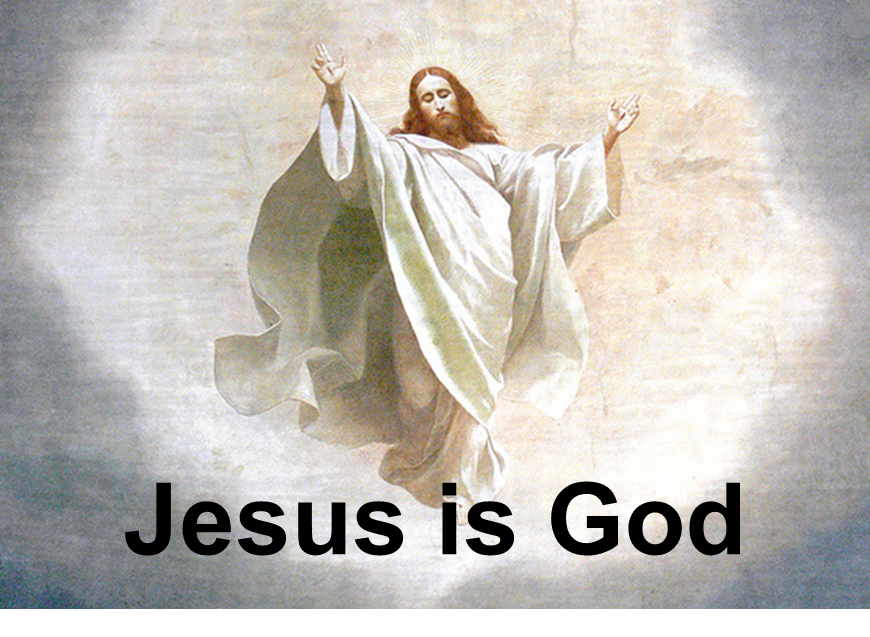 Hebrews 1:8, 10
God the Father says about Jesus
Your rule, O God, will last for ever and ever
In the beginning, O Lord, 
  you created the heavens and the earth
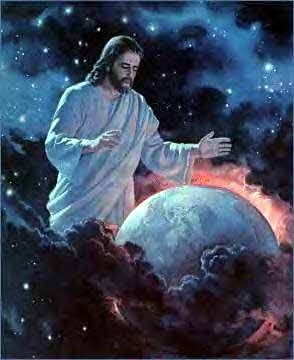 What does God the Father call Jesus?
What did Jesus do?
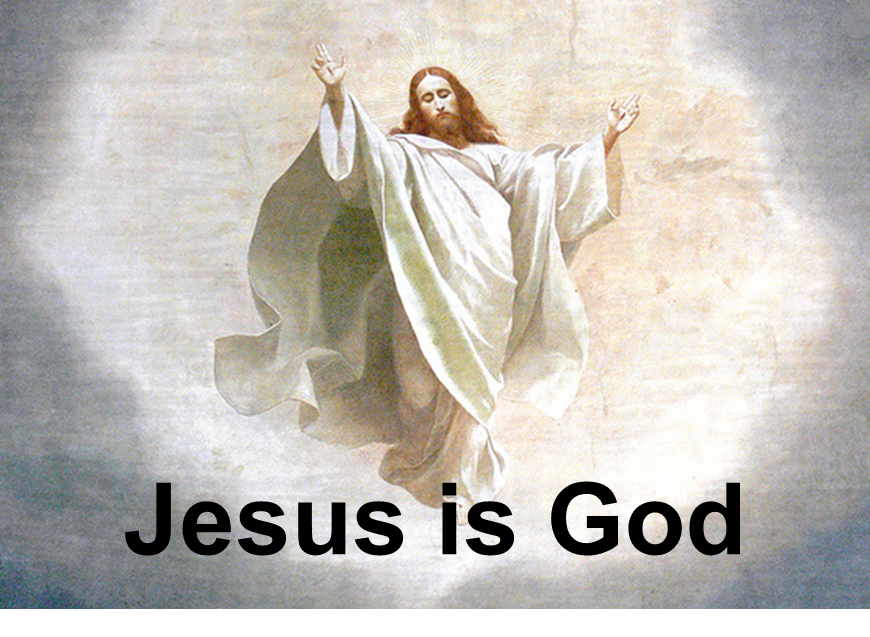 Hebrews 1:12
Jesus never changes
Jesus lives forever
Jesus has the characteristics of God
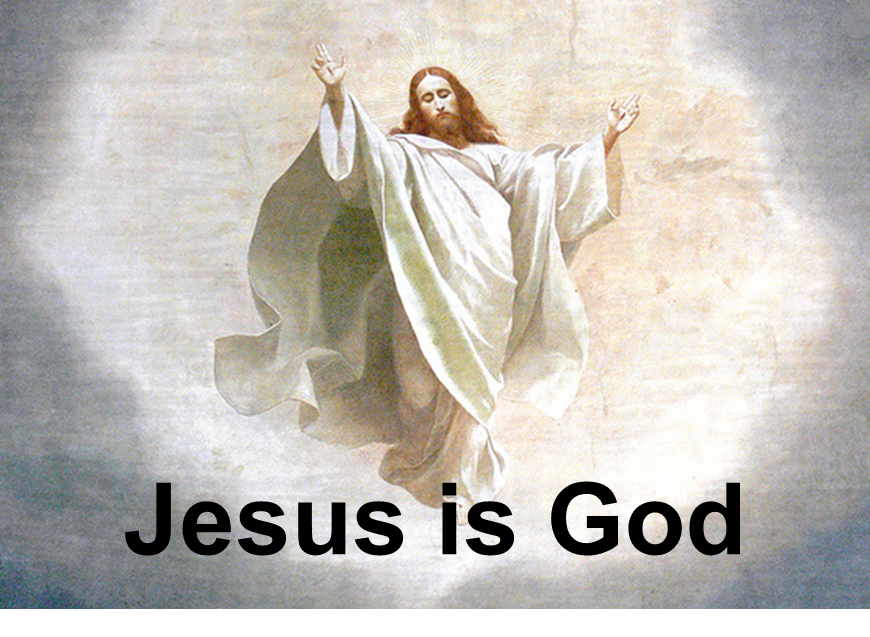 Matthew 8:3
Jesus cured a man of his leprosy
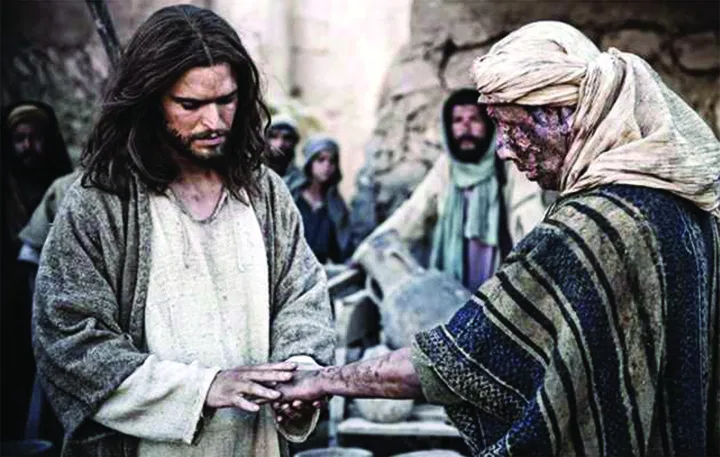 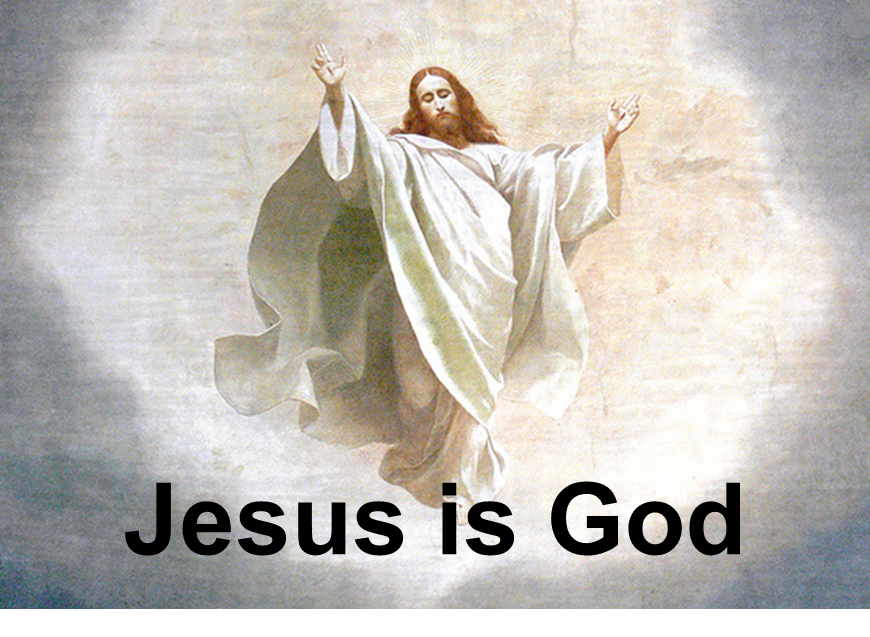 Mark 2:3-12
Jesus healed paralyzed people
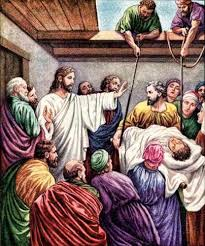 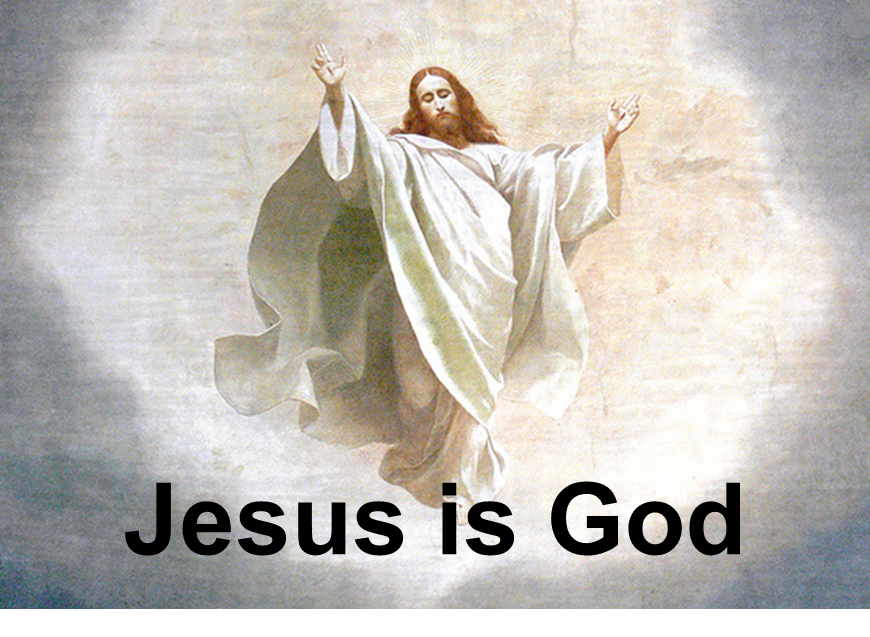 Matthew 8:16-17
Jesus healed many sick people
Jesus shows He is God 
by His supernatural power to heal people
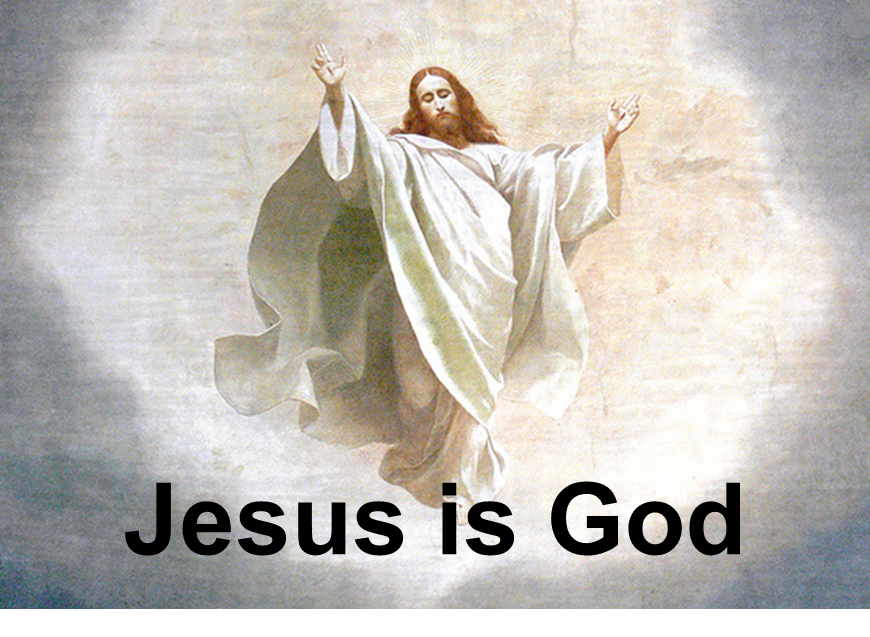 Matthew 8:23-27
Jesus calmed a storm
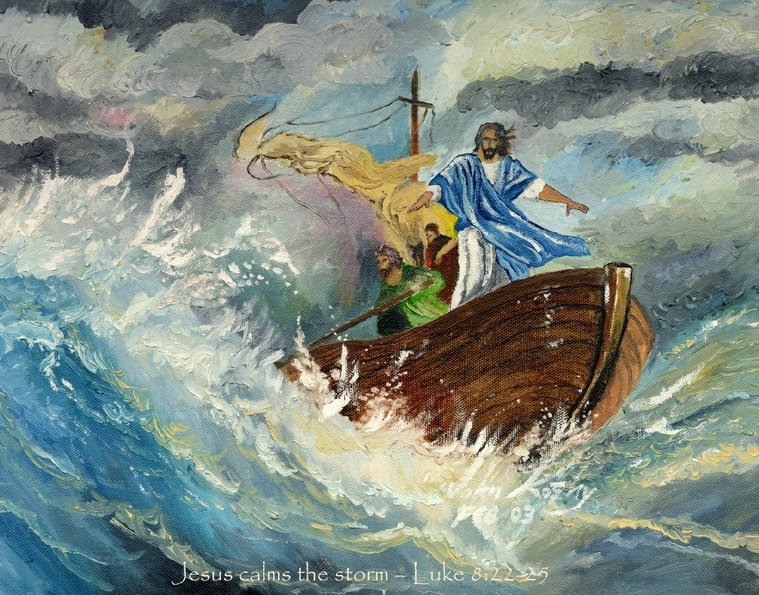 Jesus shows He is God 
by His supernatural power over nature
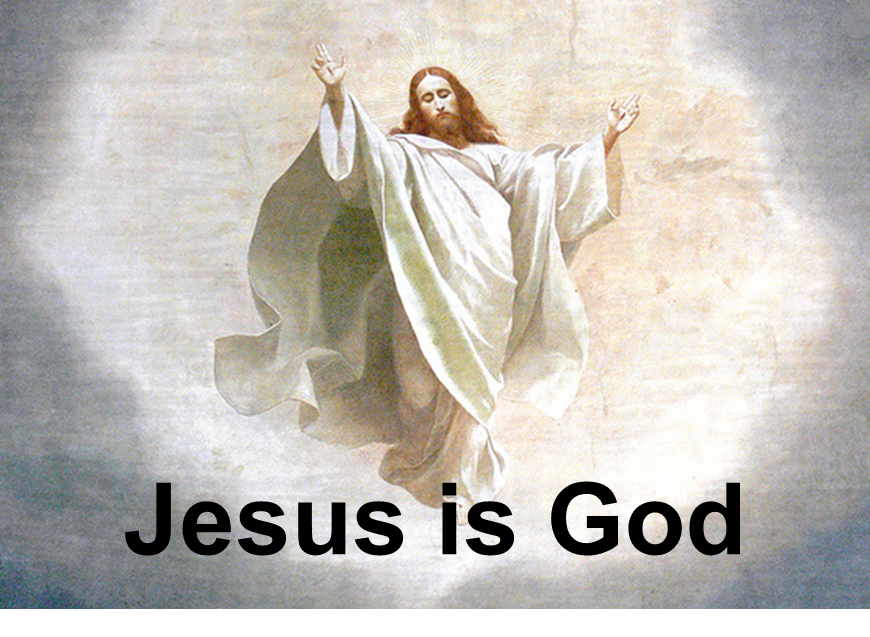 Matthew 8:23-27
Jesus brings a dead man back to life
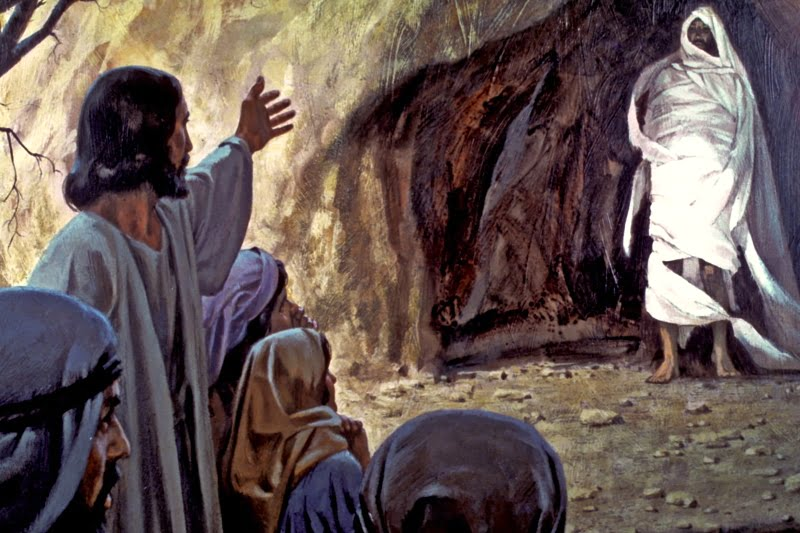 Jesus shows He is God 
by His supernatural power over death
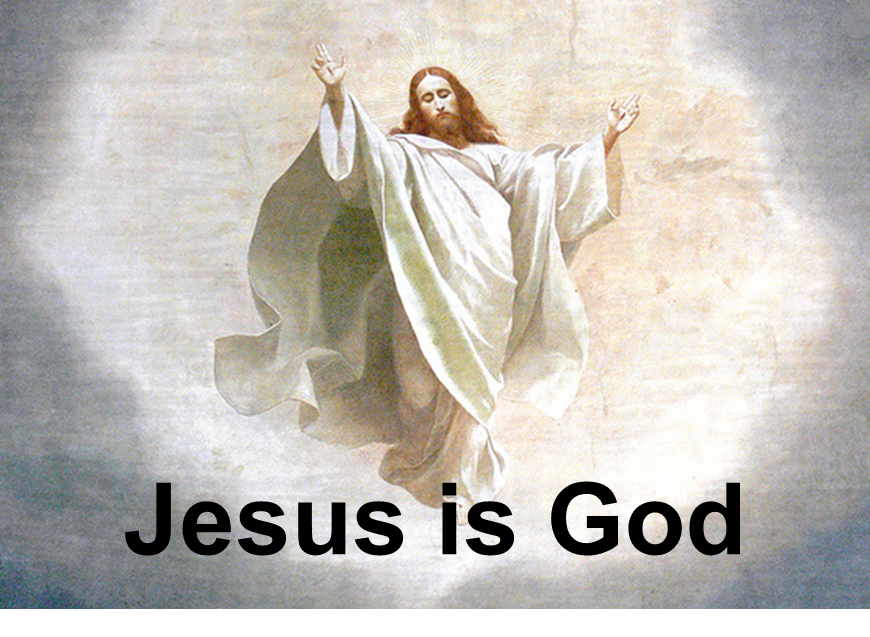 Romans 4:25
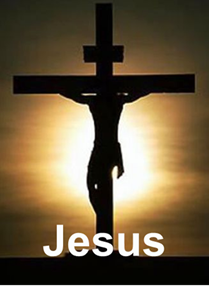 Jesus died 
to pay the penalty 
for our sins
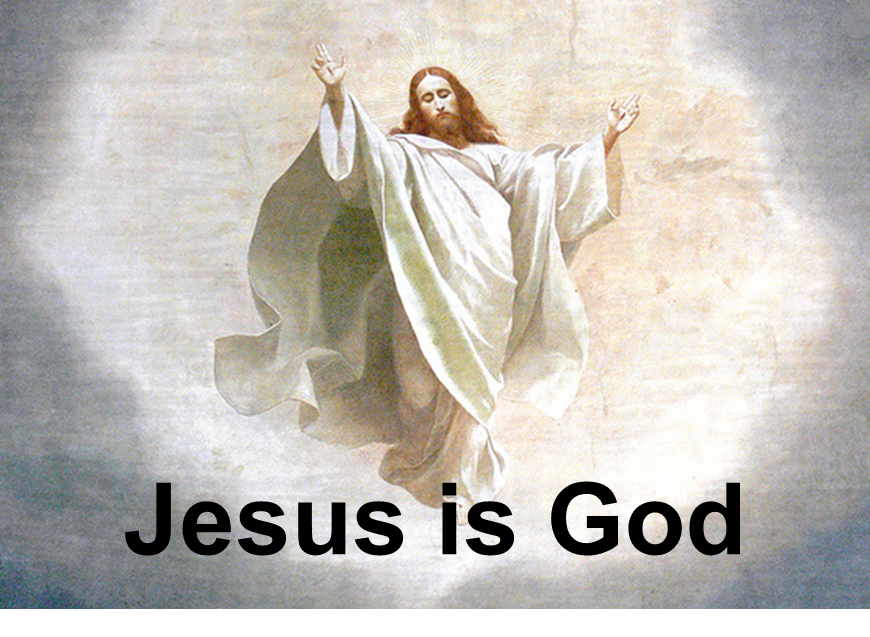 Matthew 28:5-7
Jesus rose from the dead to prove that He is God
Easter is the celebration of Jesus rising from the dead
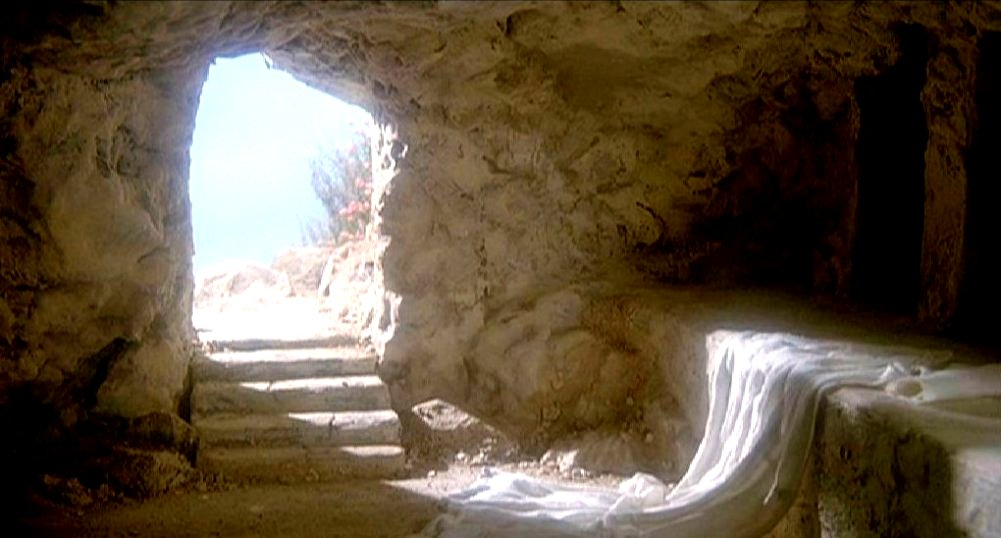 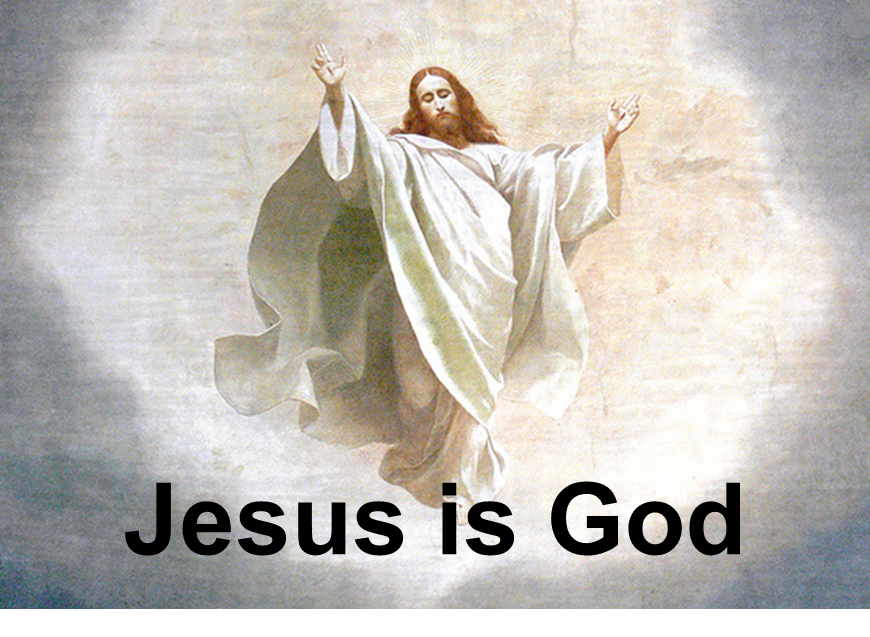 Matthew 28:16-20
Mark 16:14-15
Luke 24:33-37
John 20:19-20
1 Corinthians 15:3-7
Jesus revealed Himself to people after His death
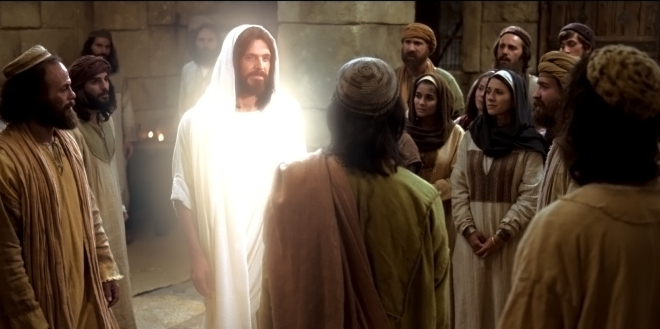 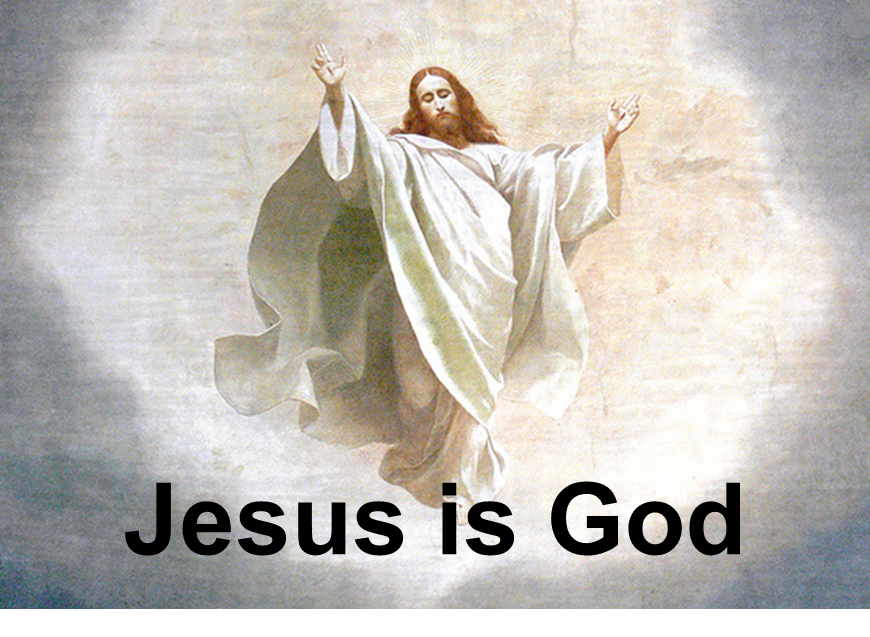 Acts 1:8-9
Jesus rose into heaven 
40 days after He came alive
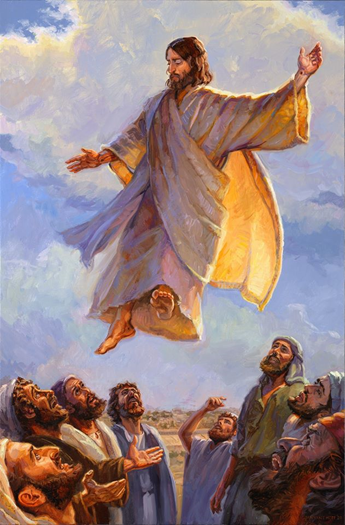 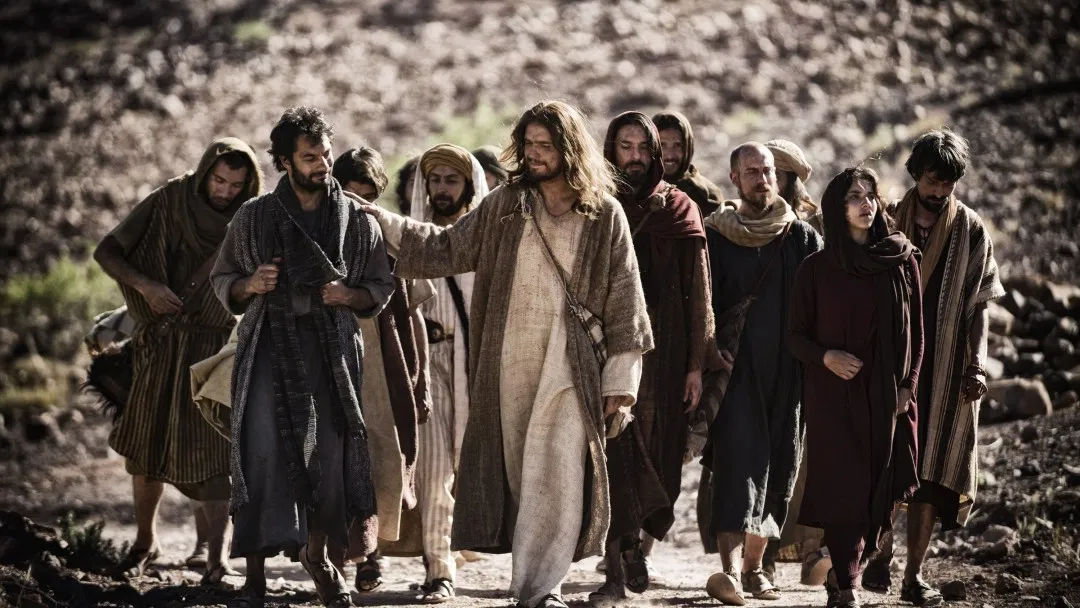 Luke 2:1-7
Jesus Was a Man
Jesus experienced birth
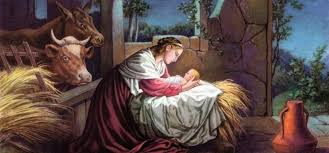 Christmas is the celebration of the birth of Jesus
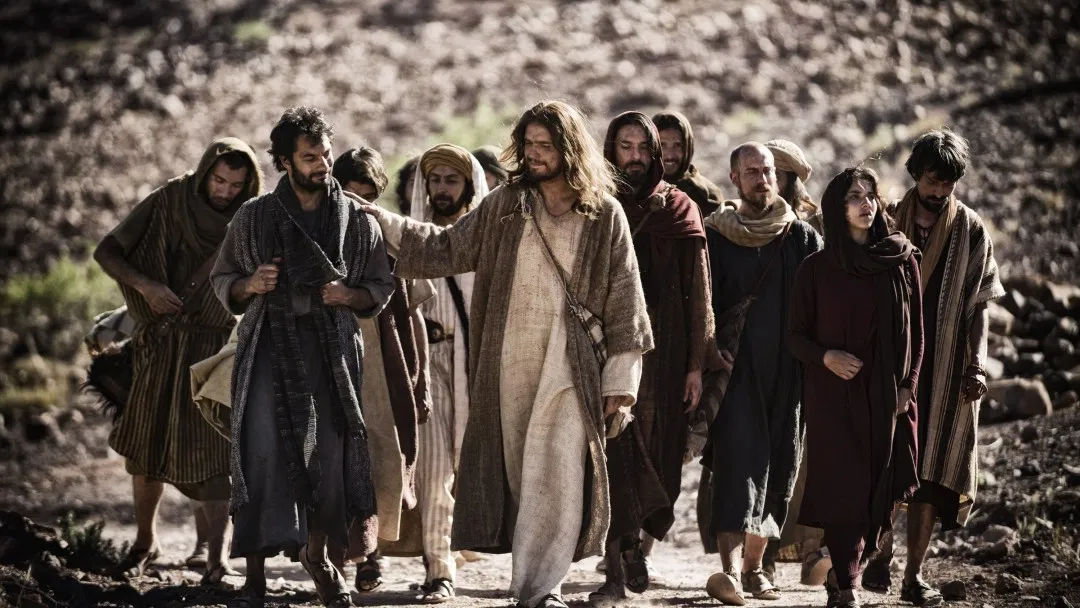 Luke 2:52
Jesus Was a Man
Jesus grew mentally, physically, spiritually, and socially 
just as we do
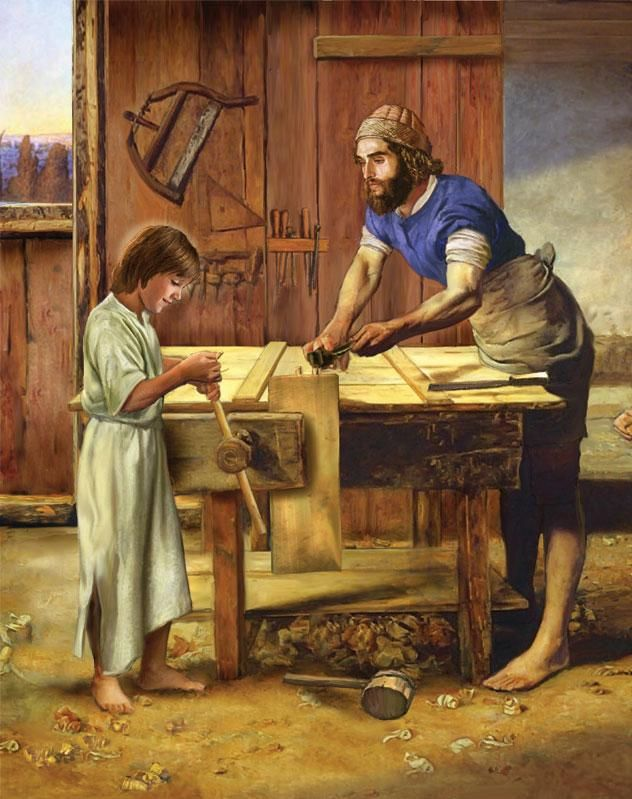 Jesus developed as a boy
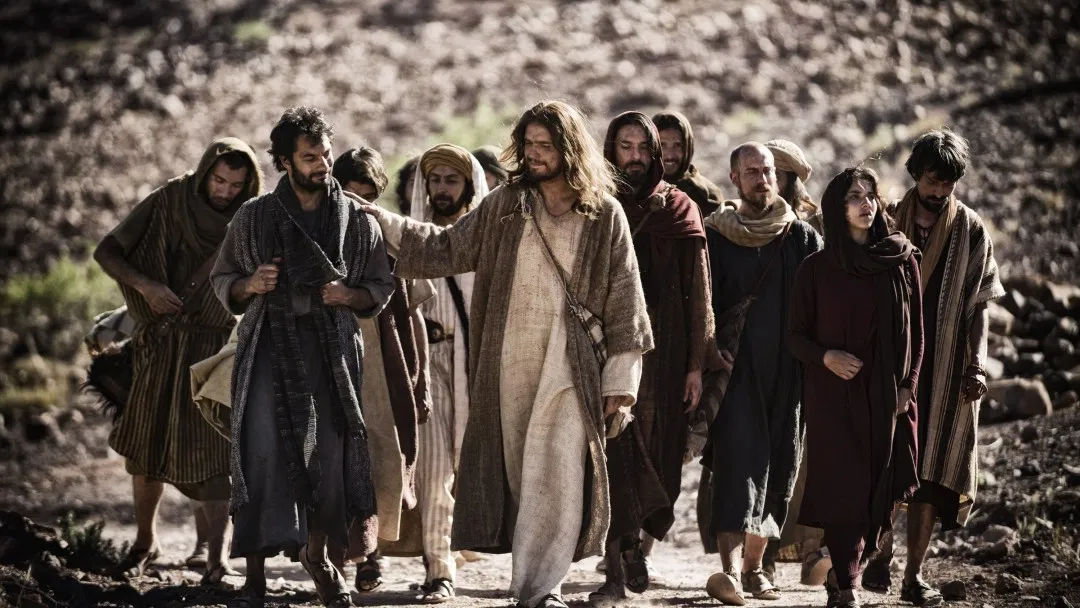 John 4:6, 7, 35
Jesus Was a Man
Jesus became tired and thirsty
Jesus became sad and wept
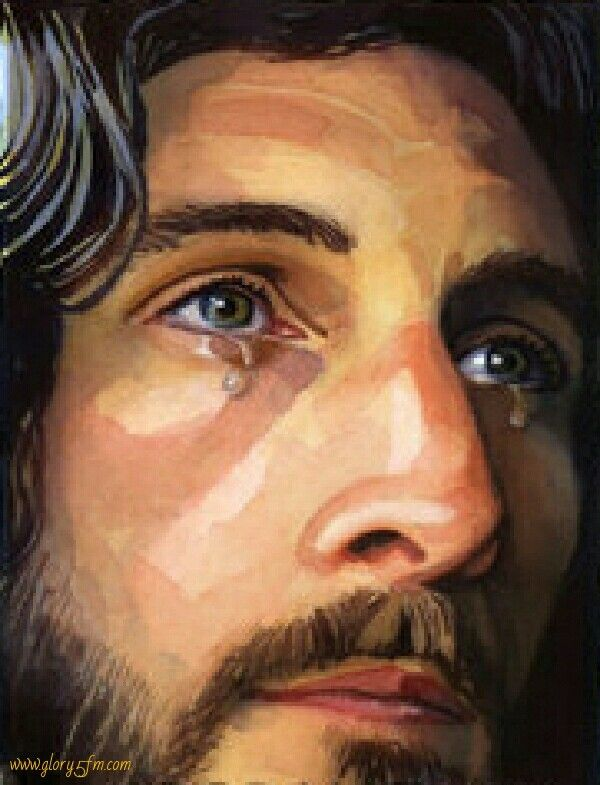 Jesus experienced human 
physical and emotional 
characteristics
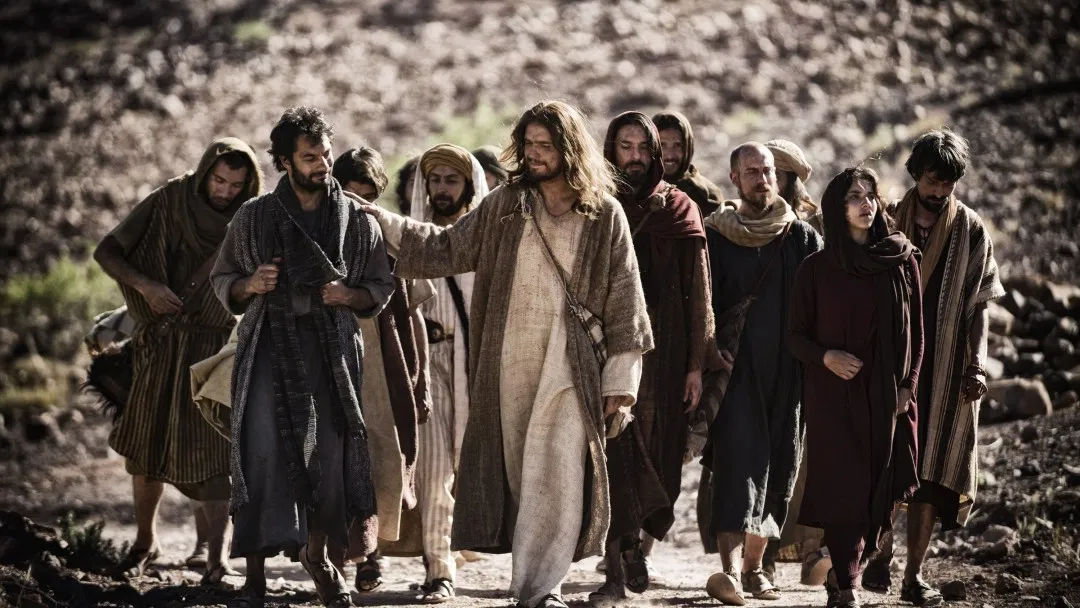 Hebrews 2:10
Jesus Was a Man
Jesus suffered
Jesus experienced suffering 
just as we do
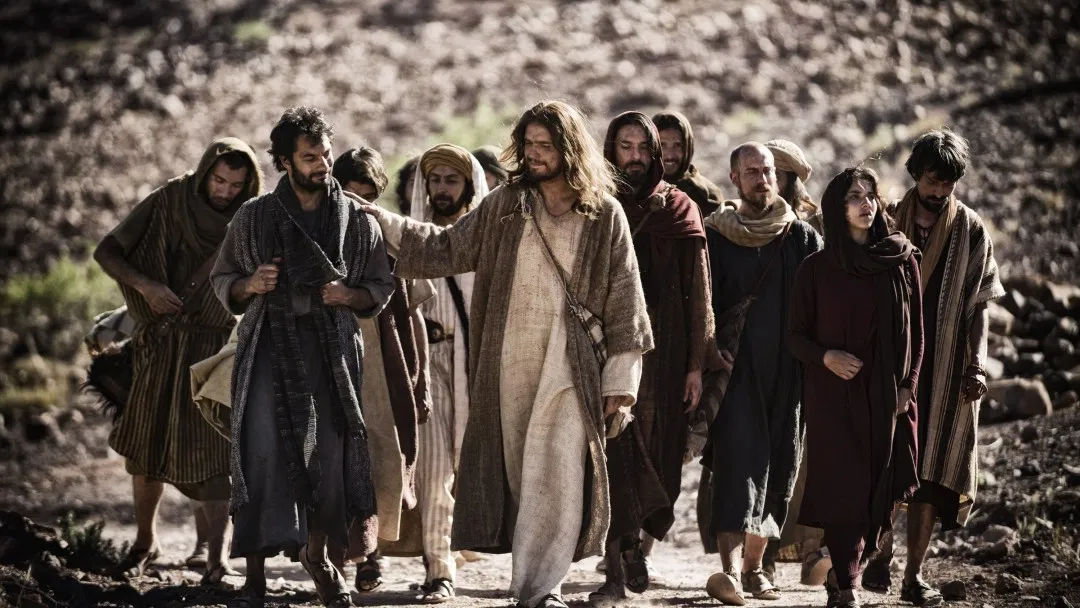 Hebrews 2:11
Jesus Was a Man
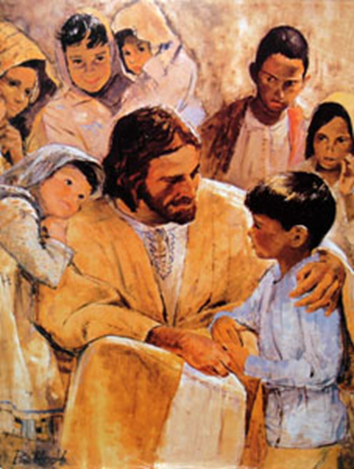 Jesus calls us brothers and sisters
We are part of Jesus’ family
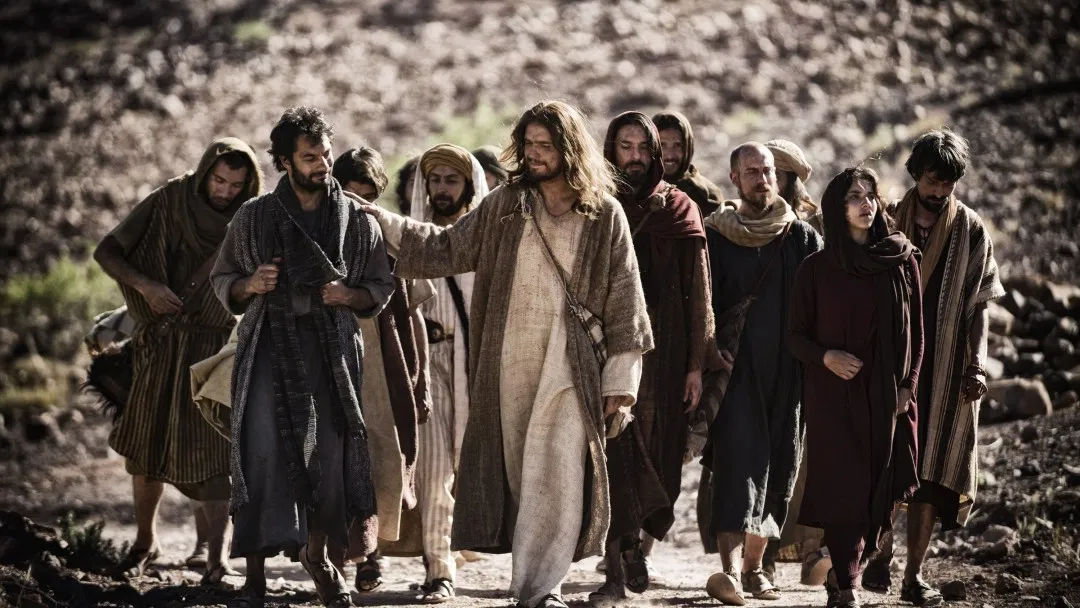 Hebrews 2:18
Jesus Was a Man
Jesus was tempted to sin
Jesus was tempted to sin just as we are, 
but he didn’t sin
Temptation is the opportunity to do a bad thing
Sin is actually doing the bad thing
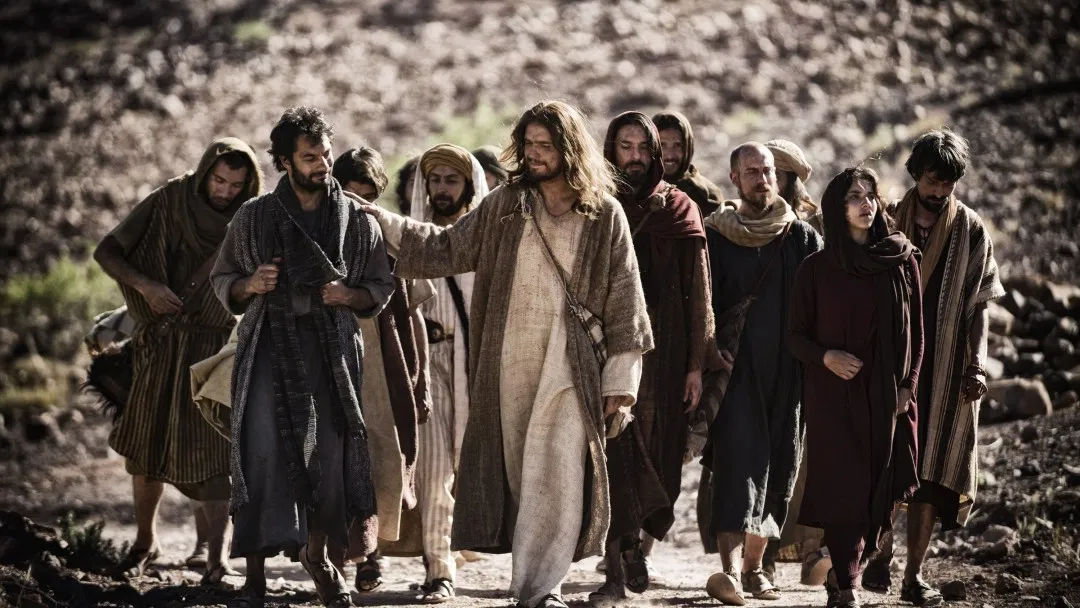 Romans 4:25
Jesus Was a Man
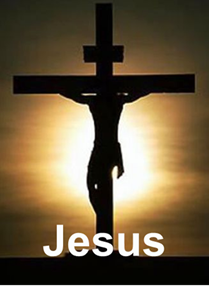 Jesus experienced death
Trinity
Triple Point
Father
Solid
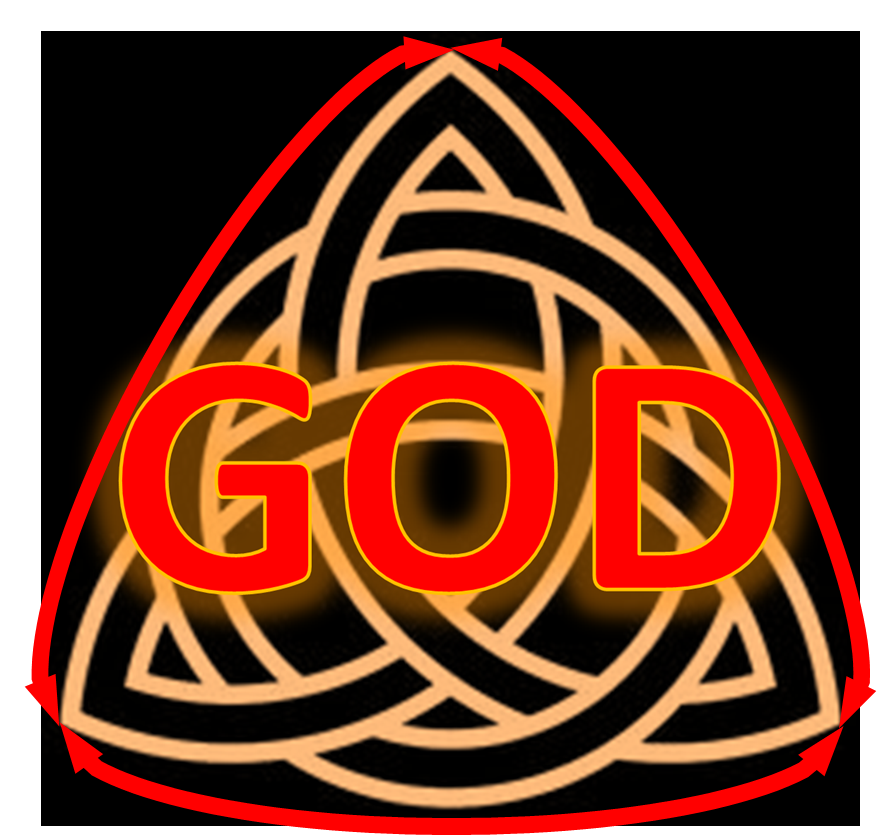 Matter
Holy 
Spirit
Son
Gas
Liquid
If created matter can coexist in 3 states,                 
the Creator can coexist in 3 states
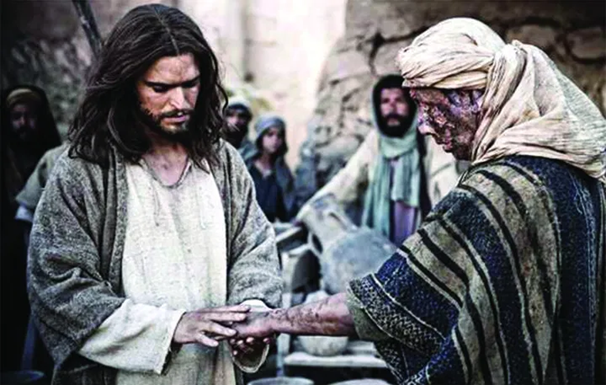 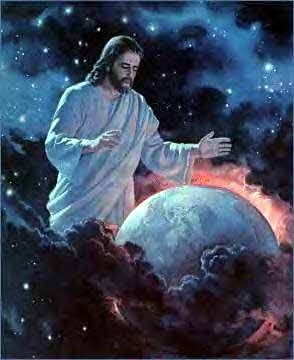 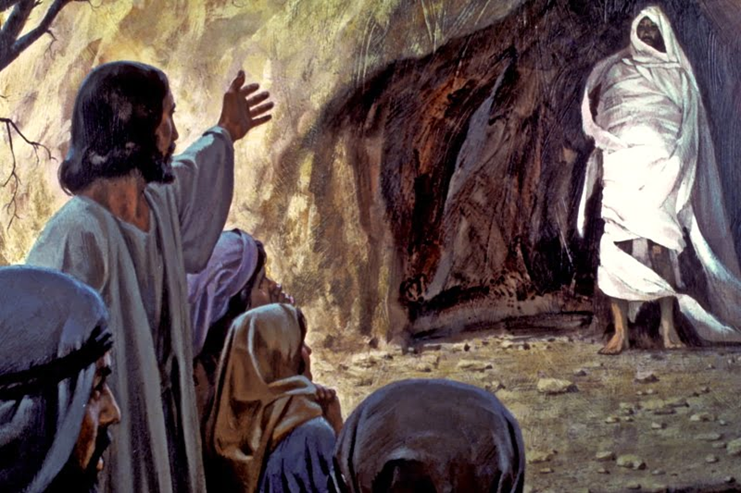 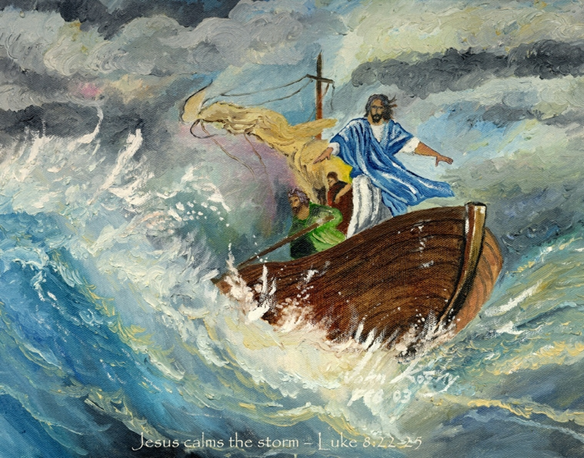 “Jesus” Summary
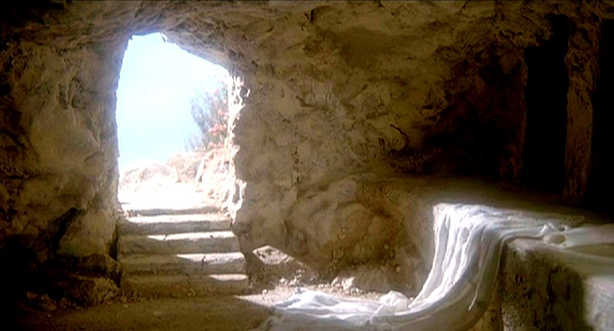 Jesus is God
Jesus said He was God
God the Father said He is God
Jesus created the universe
He healed and performed miracles
He lived a sinless life (Totally good)
He came alive from the dead
He rose into heaven
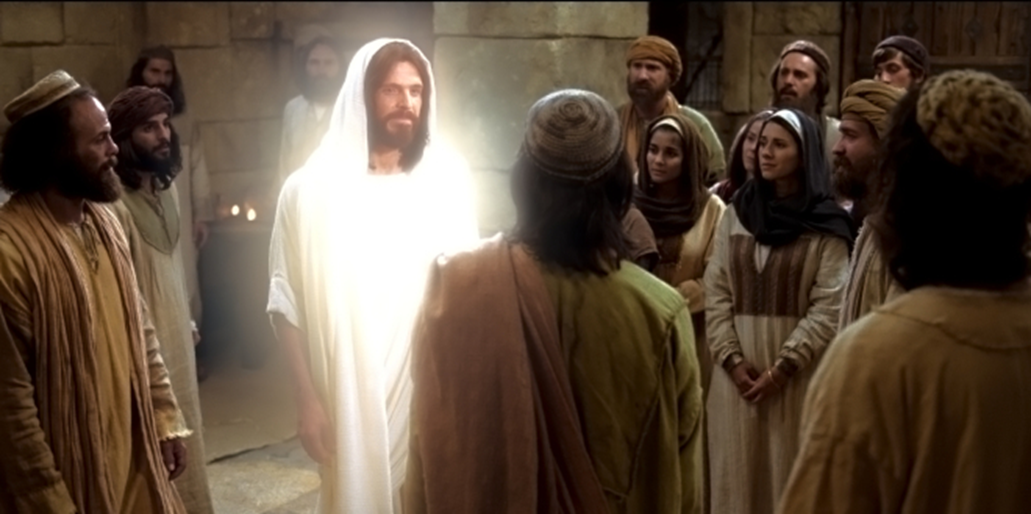 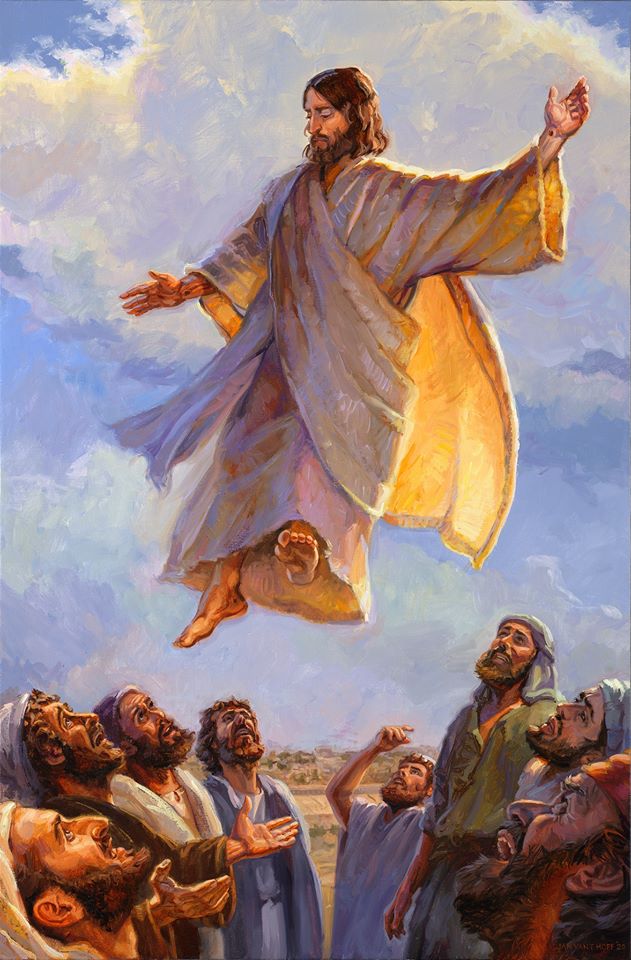 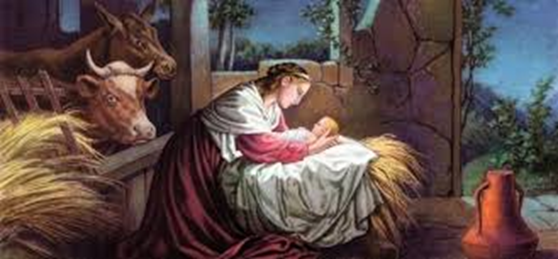 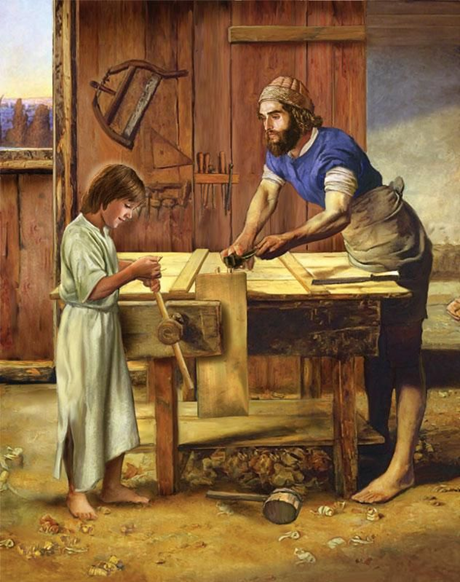 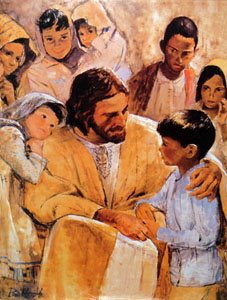 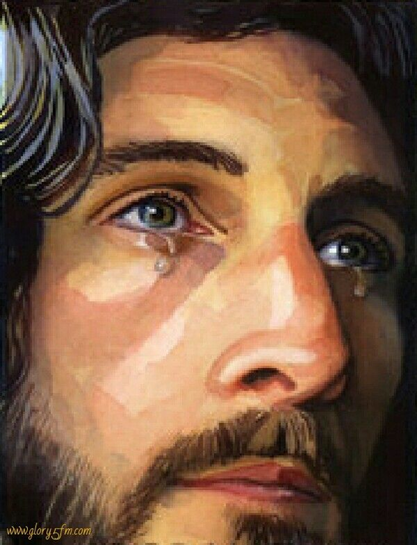 Jesus was a man
Jesus experienced birth
Jesus developed as a normal boy
He grew weary, was thirsty, and wept
He calls us brothers and sisters
He suffered and was tempted as we are
He experienced death
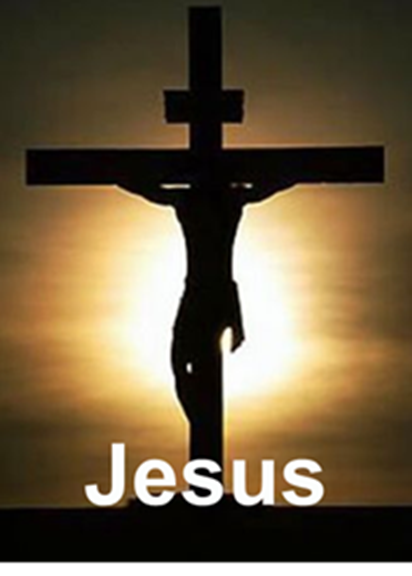 We know that God understands us because He became one of us
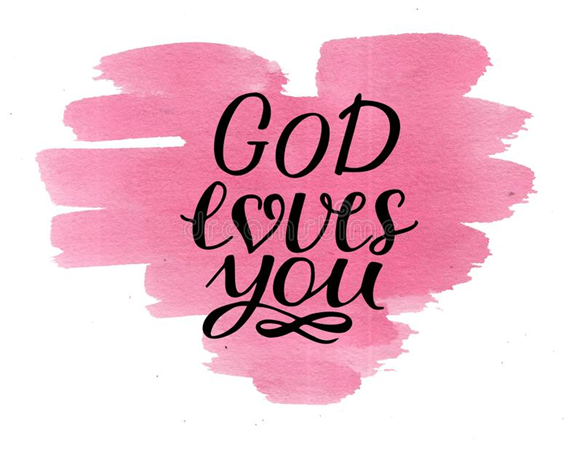 God created us to:
- Love us
- Live forever with God (Eternal life)
- Have a happy Life
John 3:16
John 10:10
In real life there is:
Hate instead of love 
Death instead of eternal life 
Sadness Instead of happiness
Real Life 
- Hate
- Death
- Sadness
God’s Plan
 - Love
 - Eternal life
- Happiness
Romans 6:23
Hebrews 9:27
Why is real life different 
from the way God created it to be lived?
The first man and woman God created chose to sin 
All people since then sin
Sin separates us from God and causes all the bad things in life
Sin is to think, say and do bad things
God’s Plan
 - Love
 - Eternal life
- Happiness
Real Life 
- Hate
- Death
- Sadness
Sin
Romans 3:23
Isaiah 53:6
We try many ways to get back to God
But we cannot overcome our sin
God’s Plan
 - Love
 - Eternal life
- Happiness
Real Life
- Hate
- Death
- Sadness
Sin
Religion
Being Good
Ephesians 2:8-9
Titus 3:5
God became a human who never sinned (Jesus).
Jesus took on the sin of every person for all time.
His death on a cross gives forgiveness from sin to those who believe that Jesus did this for them.
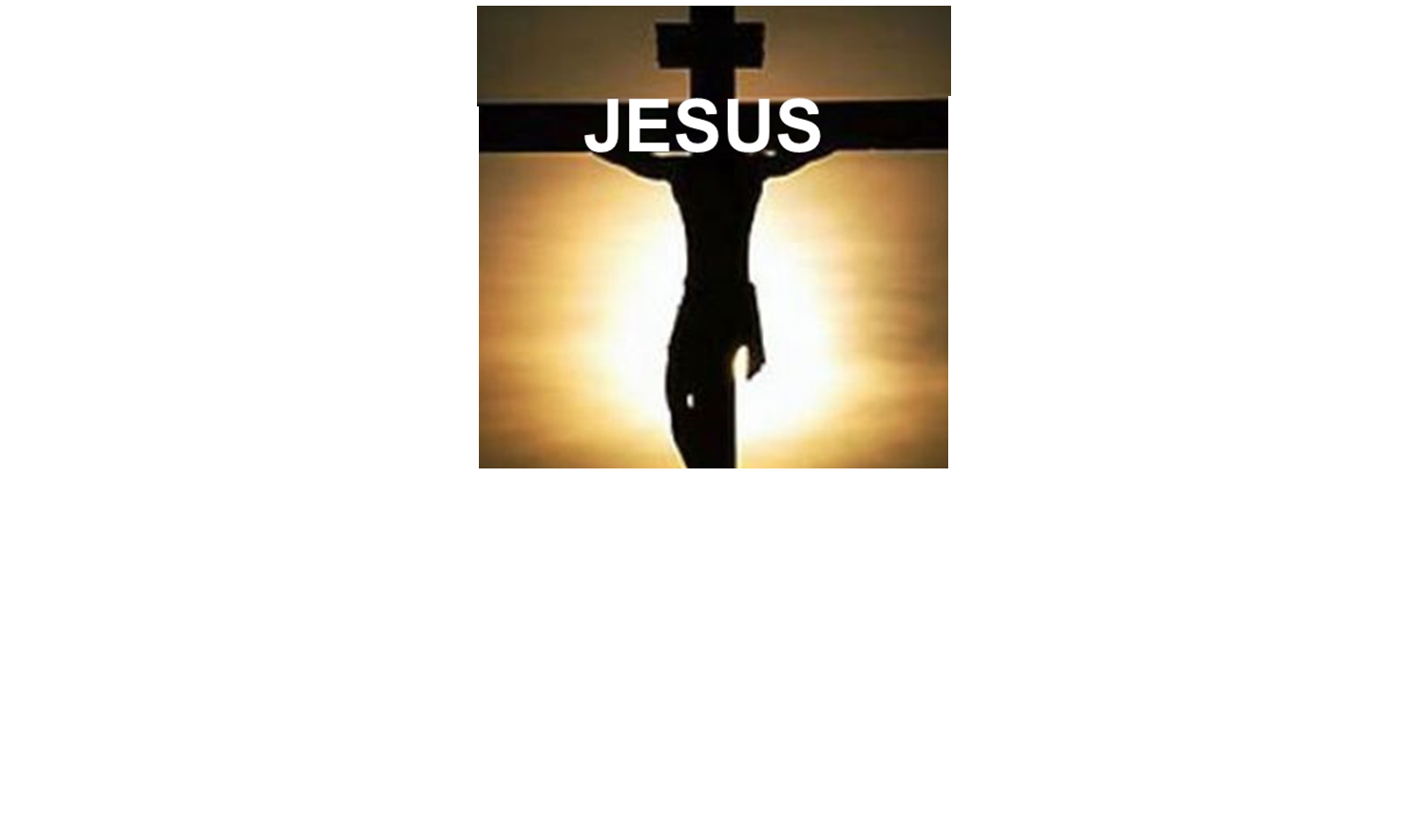 Romans 5:8
1 Peter 3:18
Believe Jesus died on the cross for your sins 
to receive forgiveness and to live forever with God
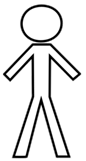 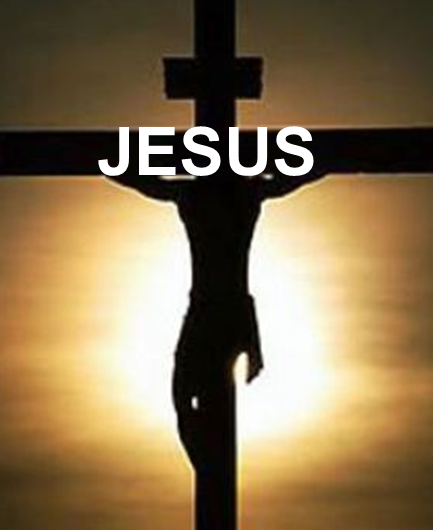 God
 - Love
 - Eternal life
- Happiness
- Hate
- Death
- Sadness
Sin
Religion
Being Good
John 1:12
Revelation 3:20
Dear Jesus,
I am sorry for my sins. 
I believe that you died on the cross for my sins. 
Please come into my life, forgive me, and give me life forever with you.
Amen
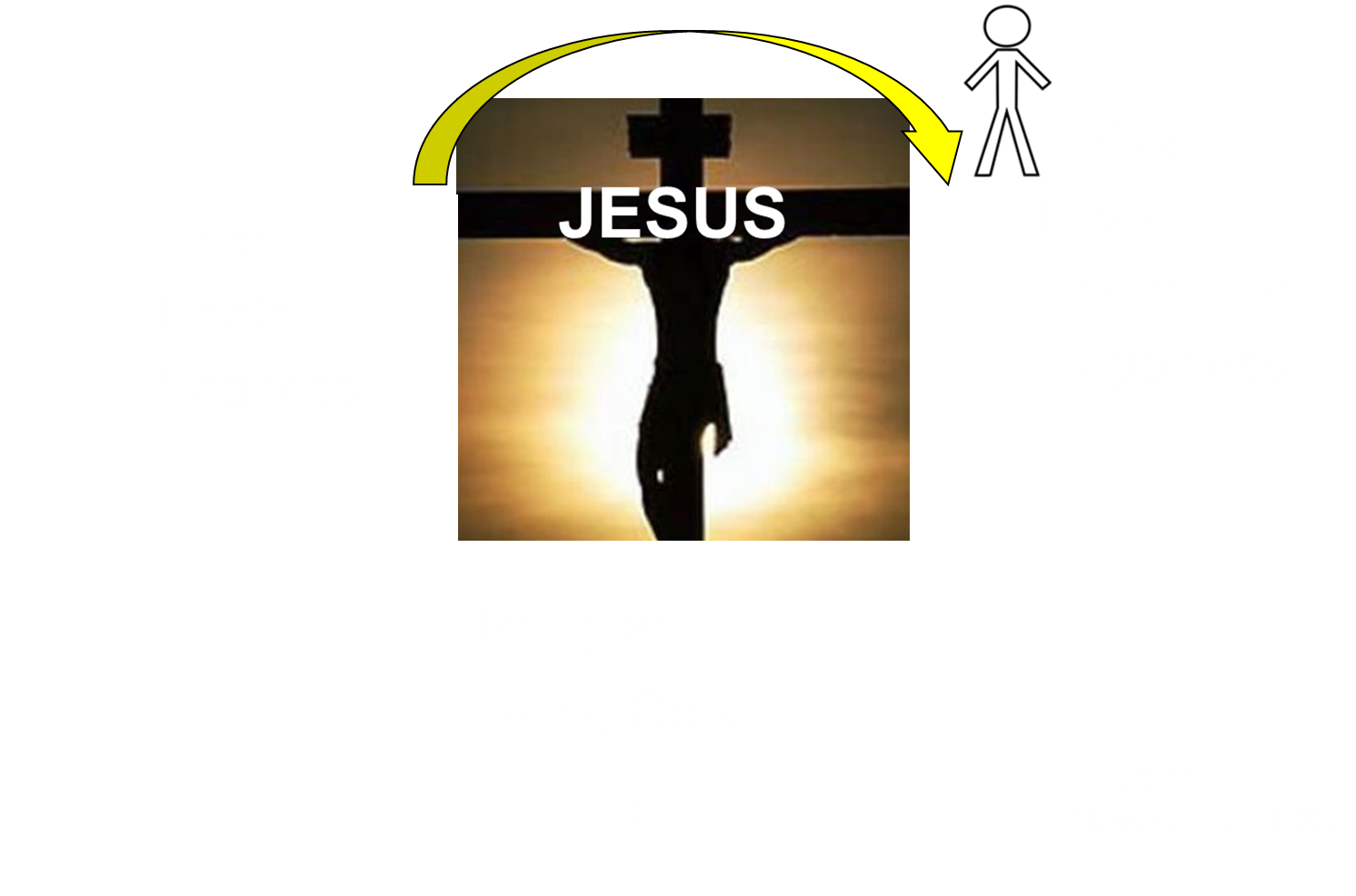 You can know that you have eternal life with God
God gives eternal life
Eternal life is through Jesus
If you believe in Jesus, you have eternal life
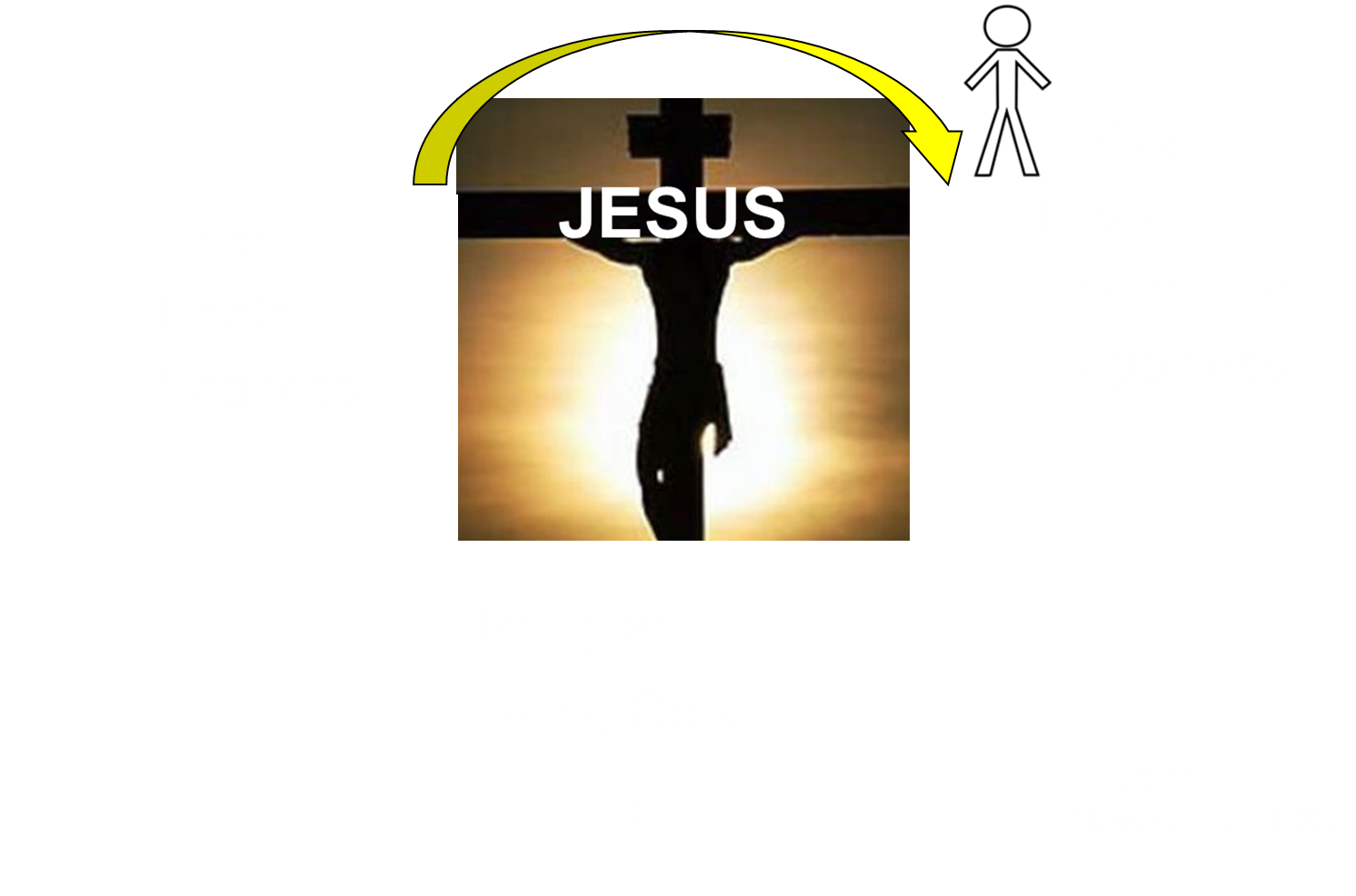 John 5:24
1 John 5:11-13
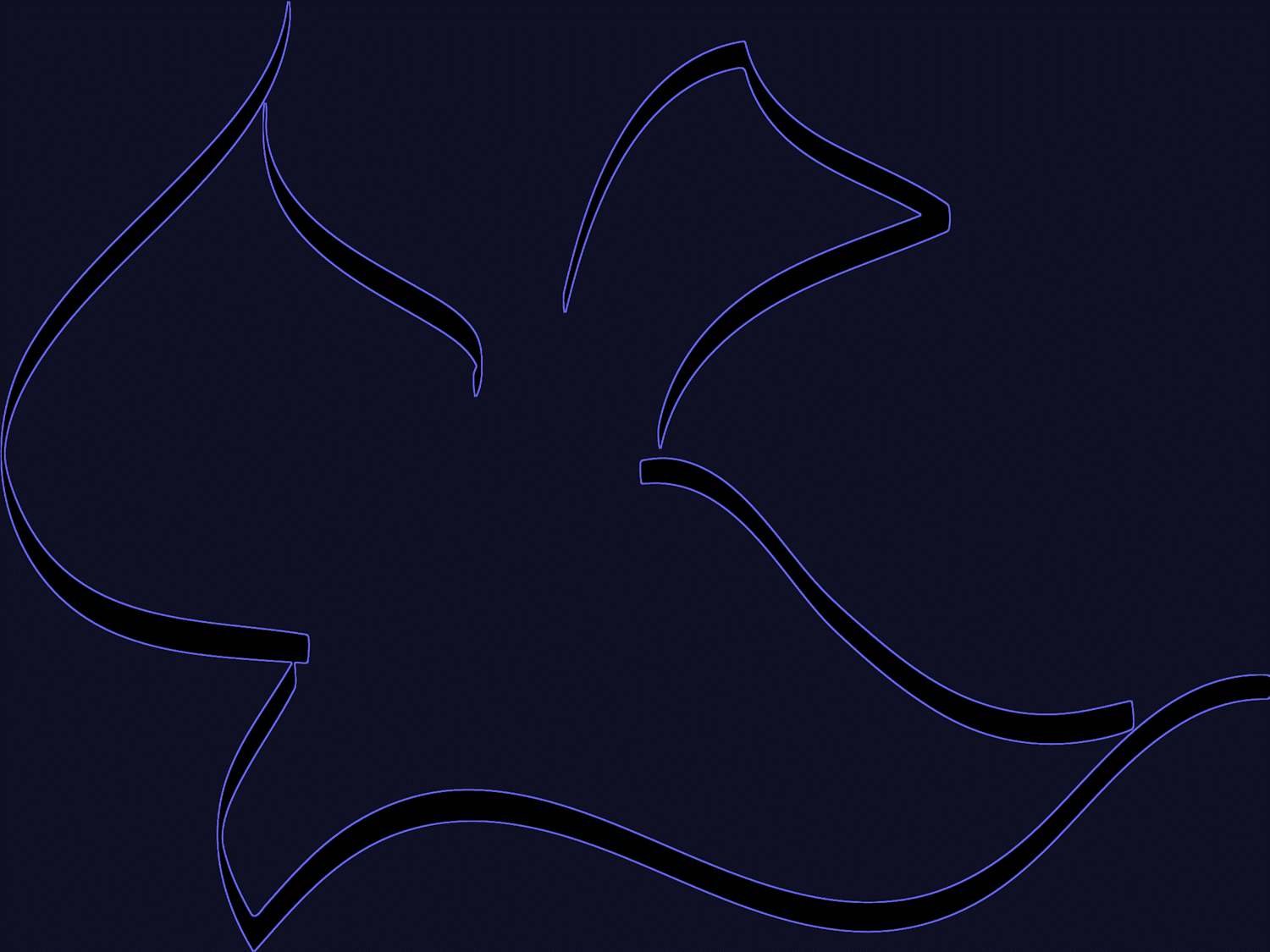 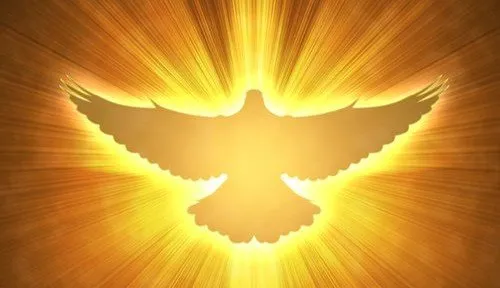 The Holy Spirit
The Holy Spirit is represented by a dove
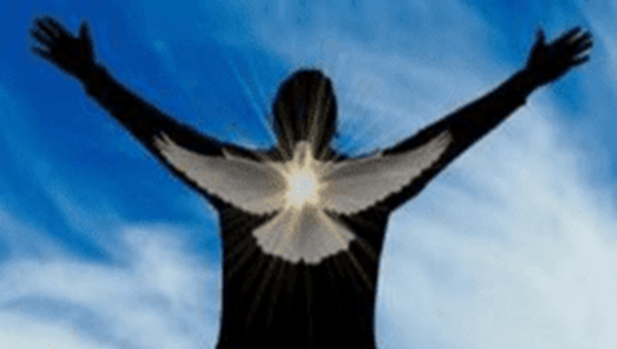 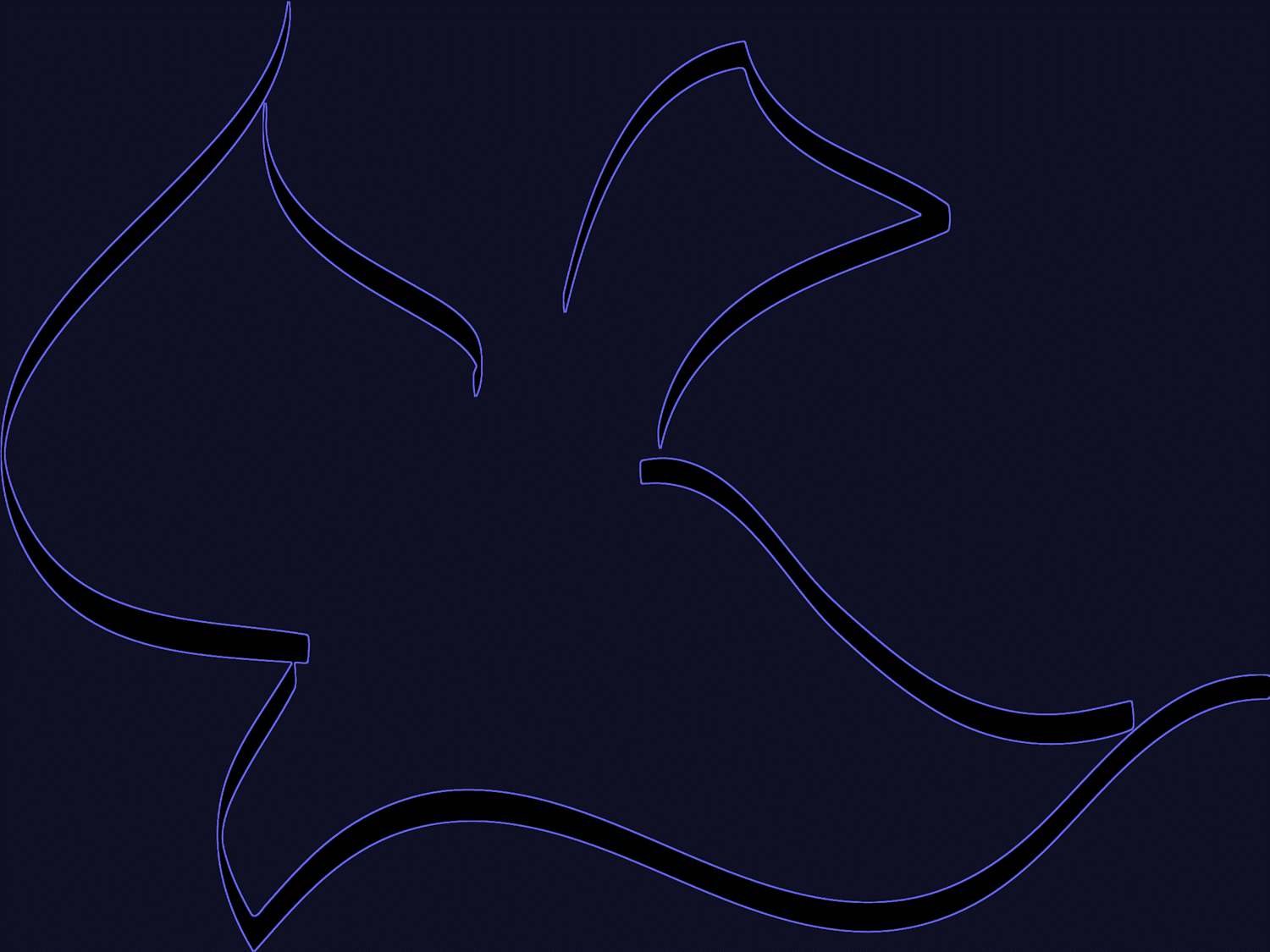 Who has the 
Holy Spirit?
John 14:16
Jesus promised that God 
would give us the Holy Spirit
The Holy Spirit is called   	Counselor and Comforter
It means “Helper”
The Holy Spirit is God
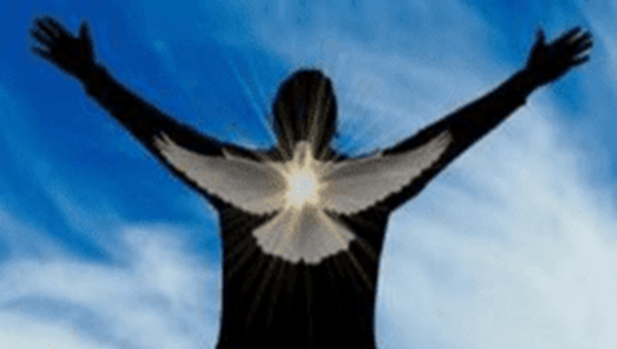 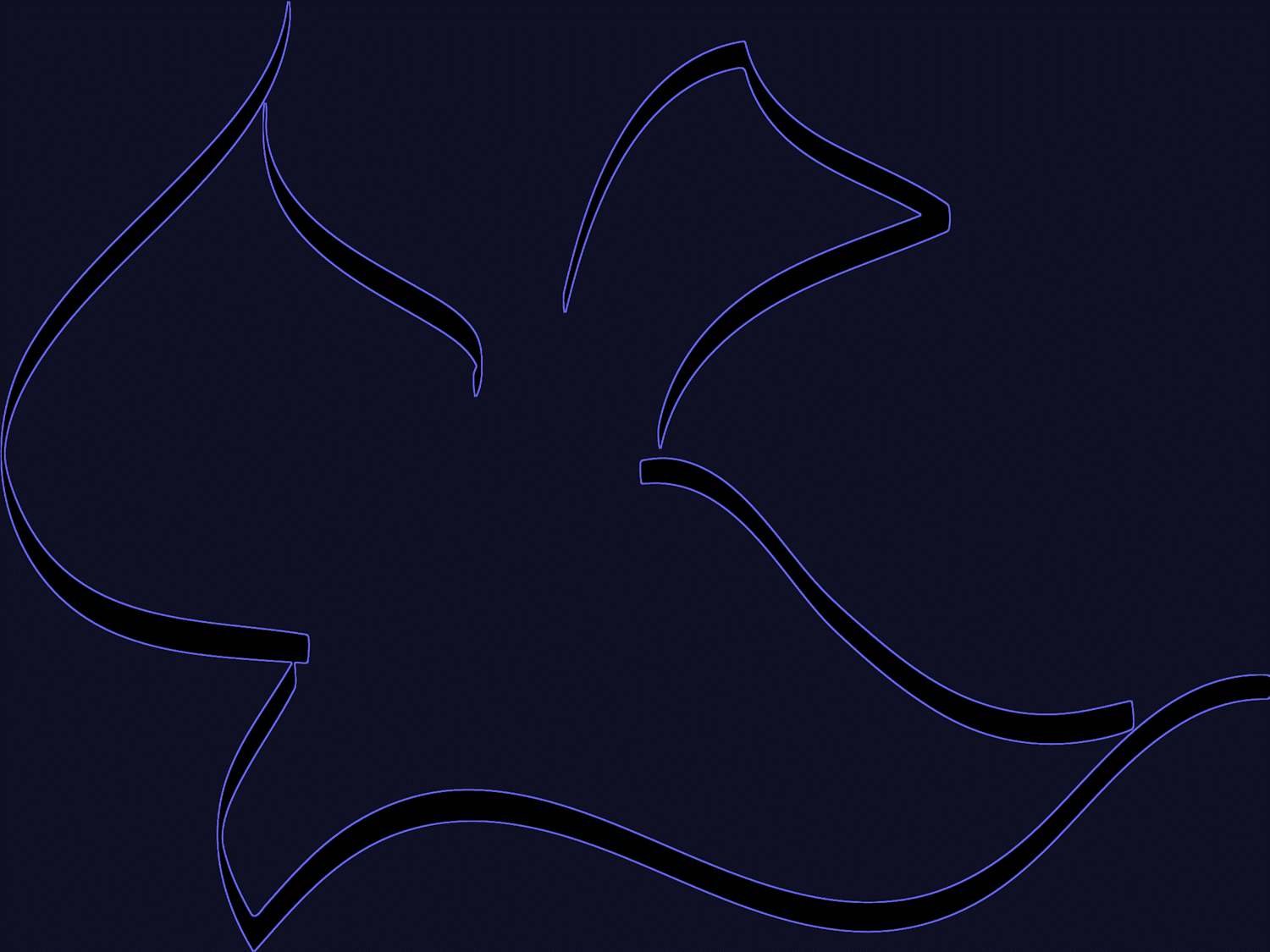 Who has the 
Holy Spirit?
1 Corinthians 2:12
1 Corinthians 3:16
Those who believe in Jesus 
have the Holy Spirit in them
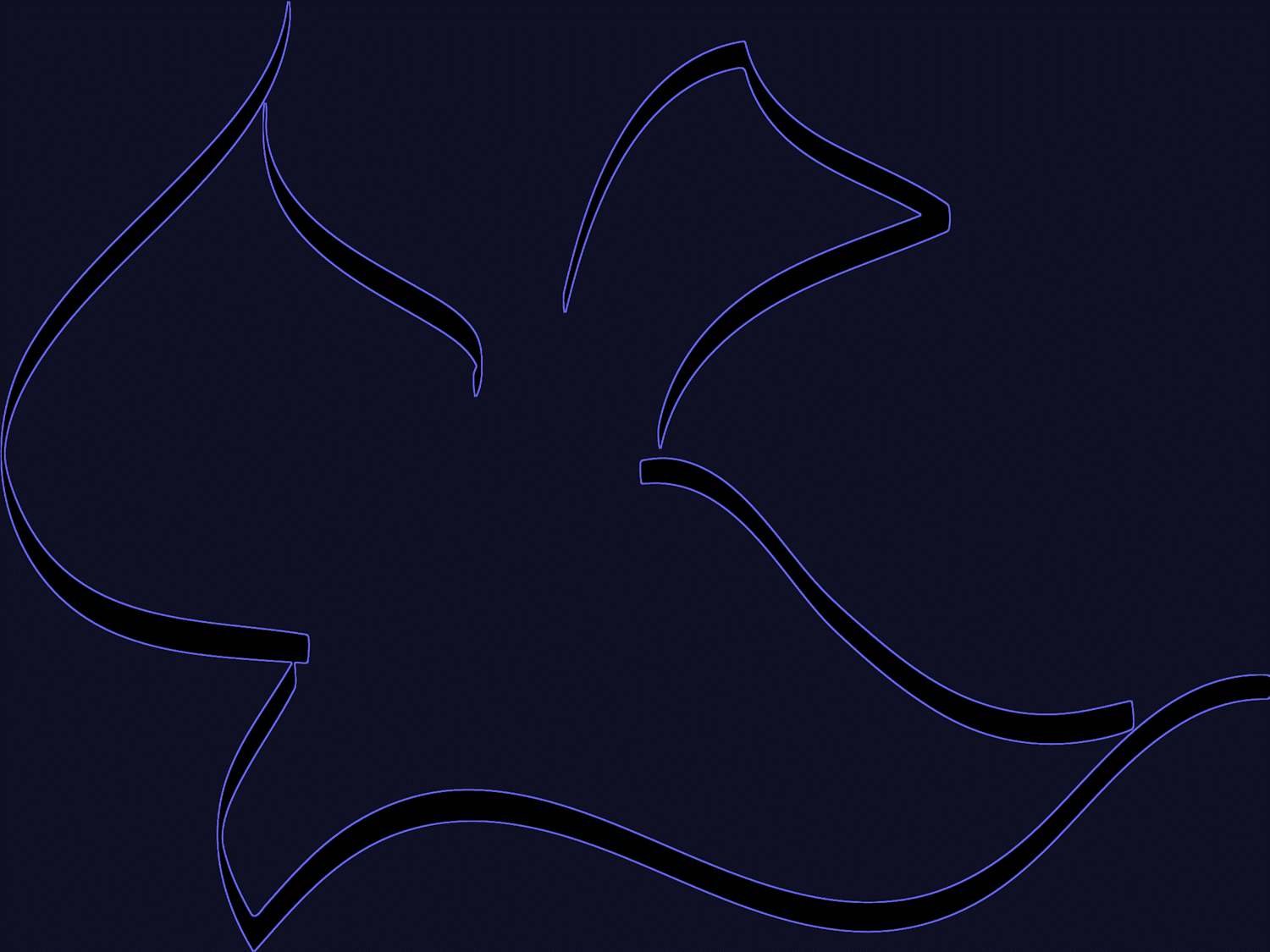 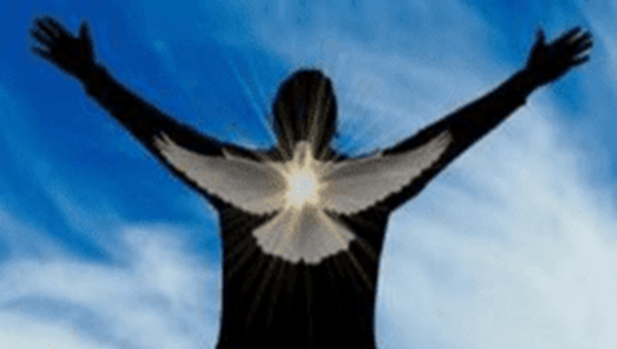 The Role of the Holy Spirit
John 14:26
The Spirit teaches us 
and reminds us of what Jesus said
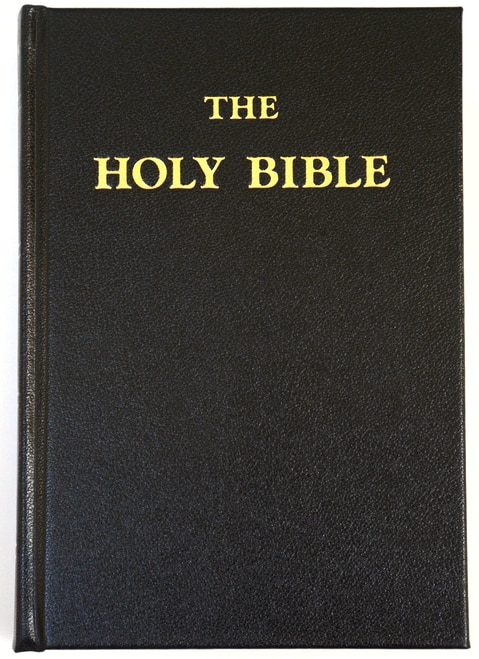 What Jesus said 
is in the Bible
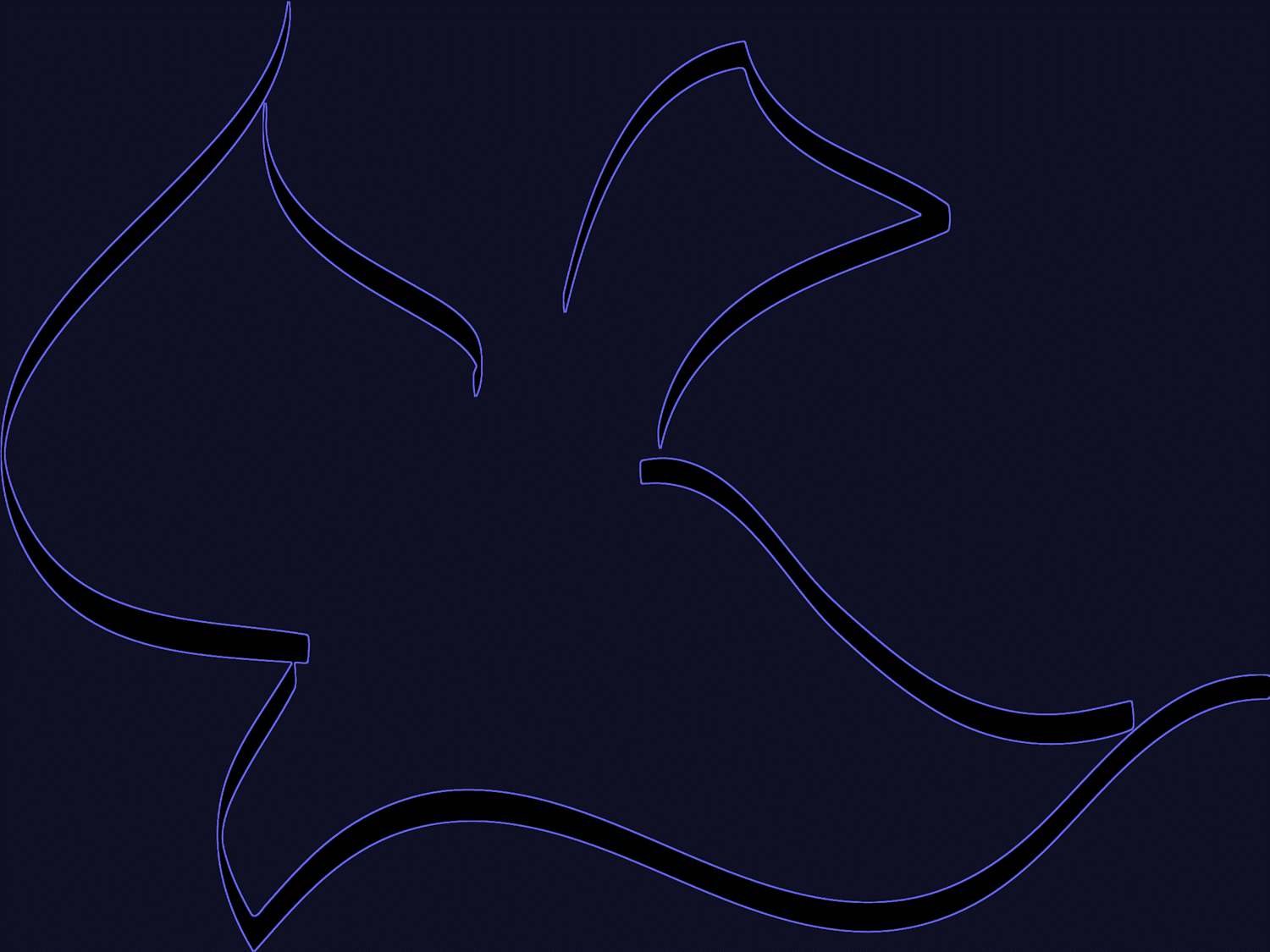 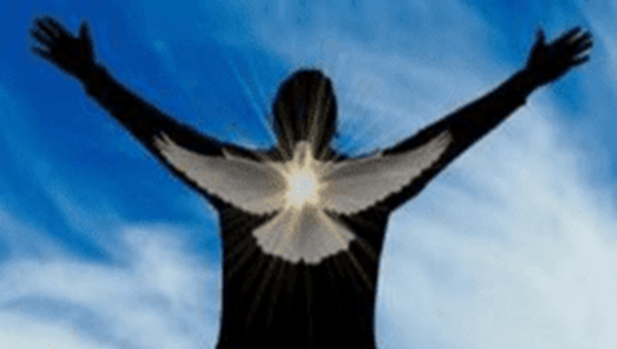 The Role of the Holy Spirit
1 Corinthians 2:12
The Spirit helps us understand what God has given us
What are some things God has given us
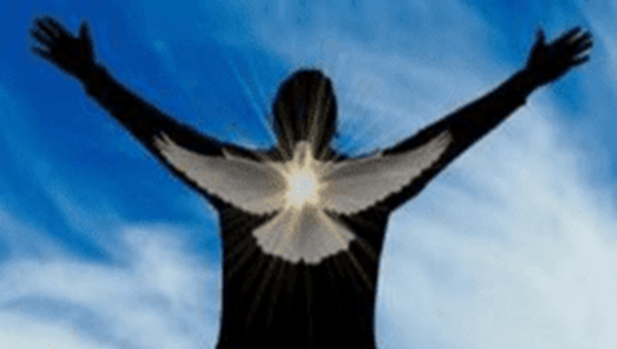 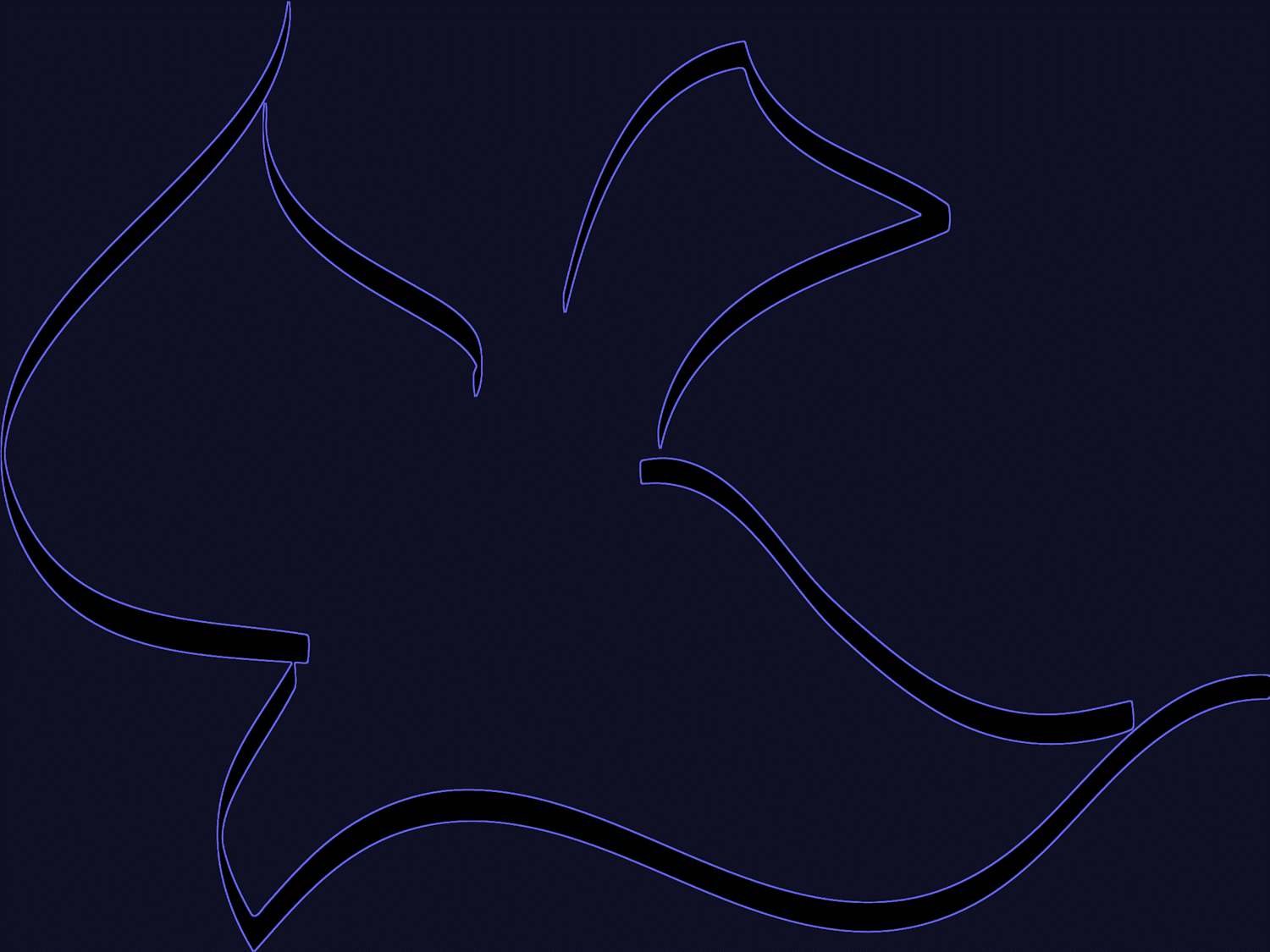 The Role of the Holy Spirit
John 16:8-11
The Spirit lets people know that they sin
Sin is to think, say, and do bad things
Doing bad things makes us have a guilty conscience
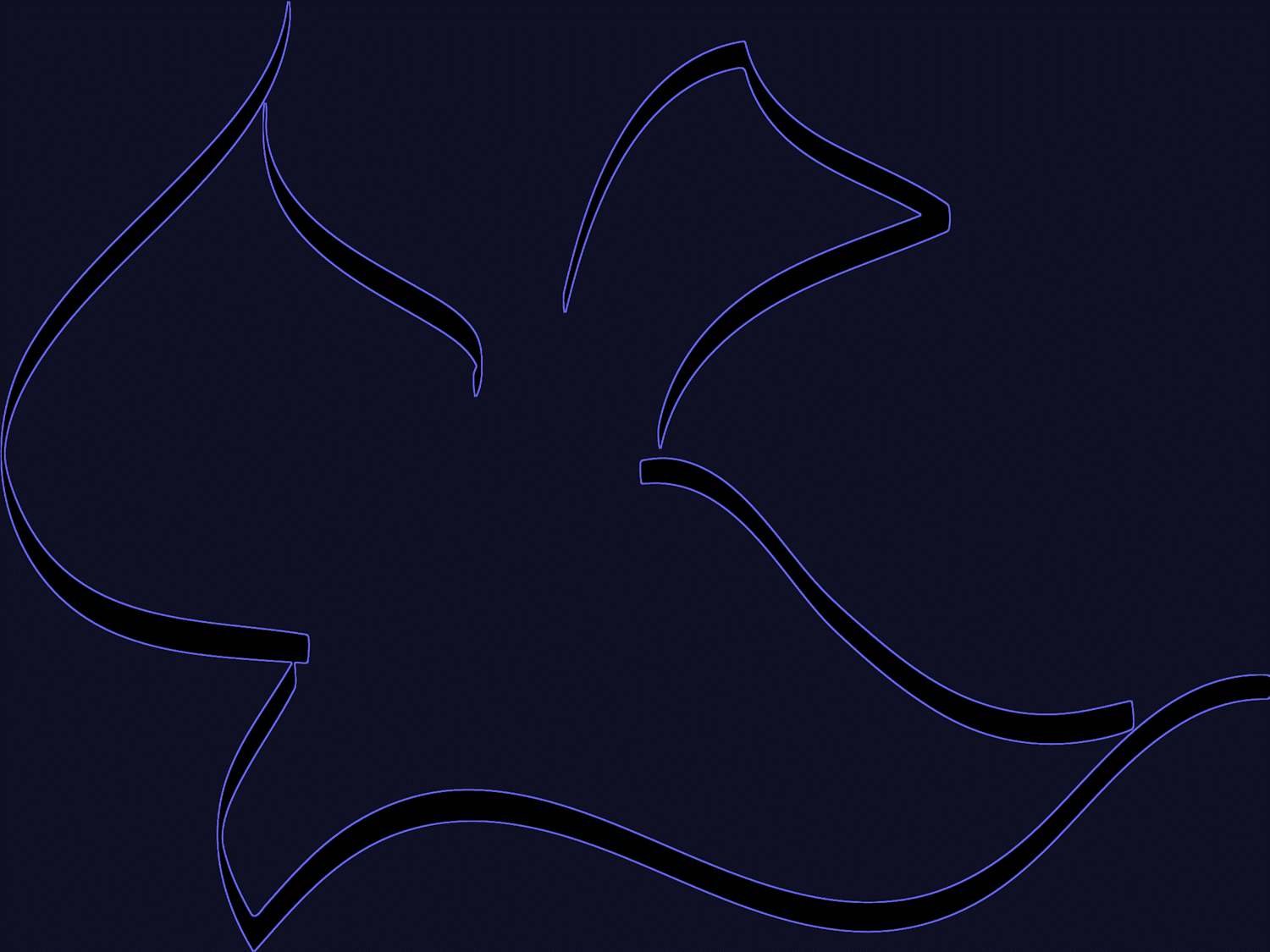 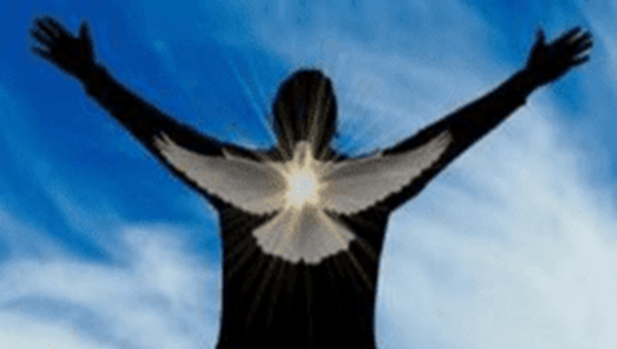 The Role of the Holy Spirit
John 16:13
The Spirit guides us into the truth
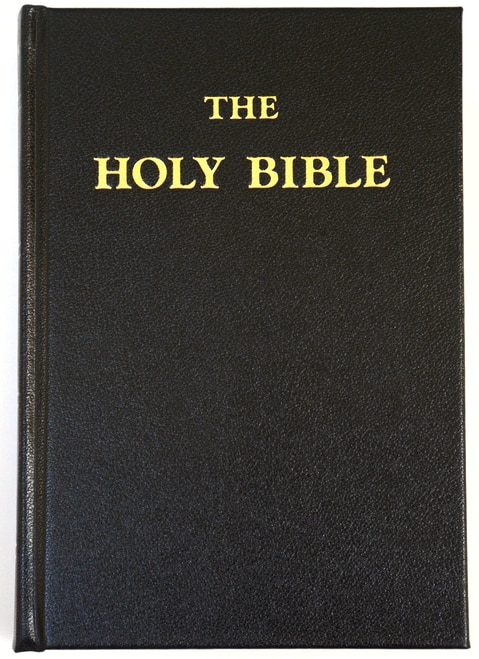 The truth is in the Bible
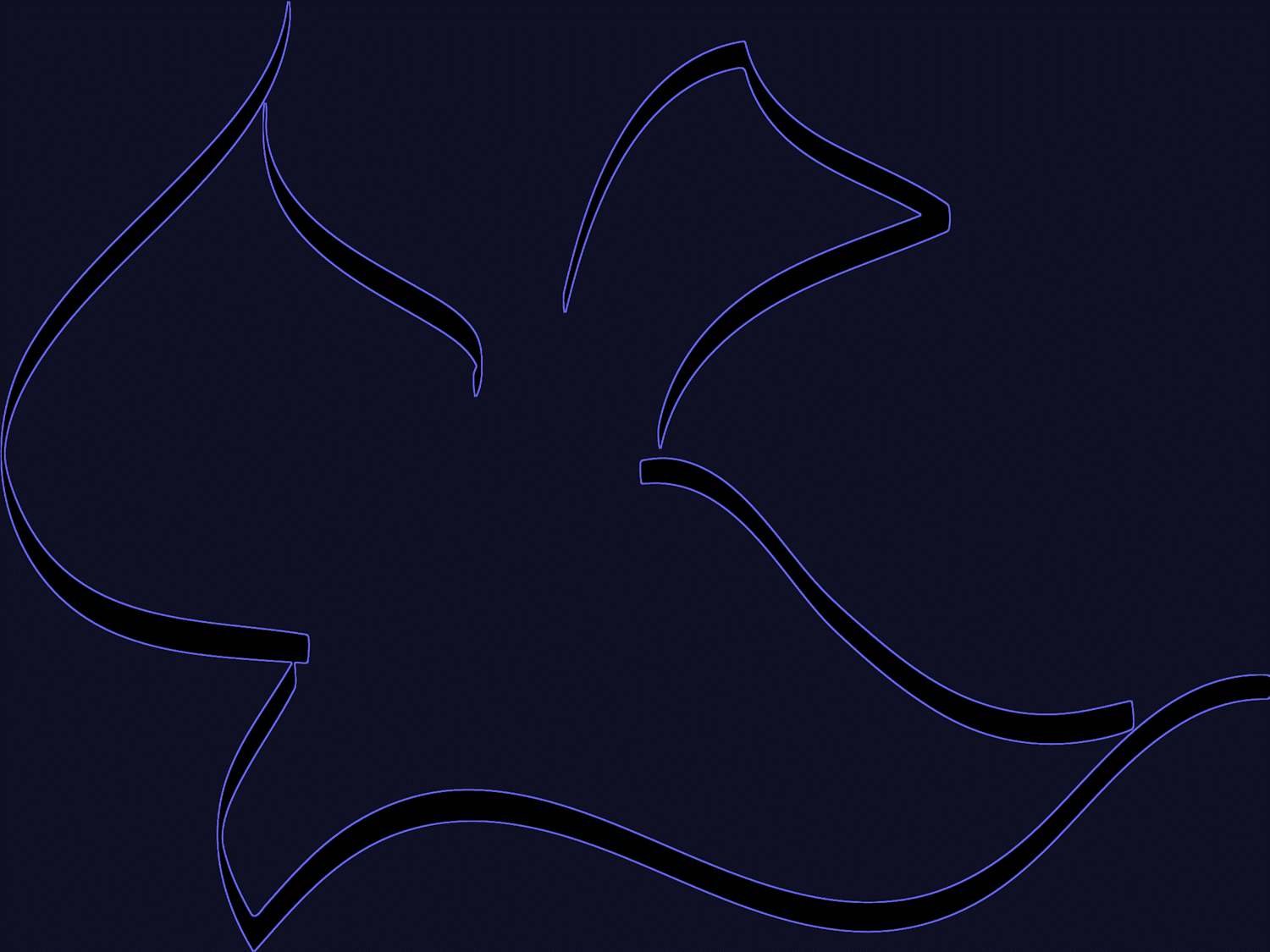 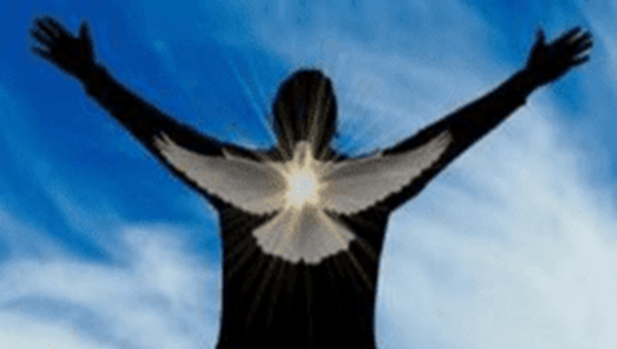 The Role of the Holy Spirit
John 16:14
The Spirit helps us praise Jesus 
by recognizing that Jesus is God
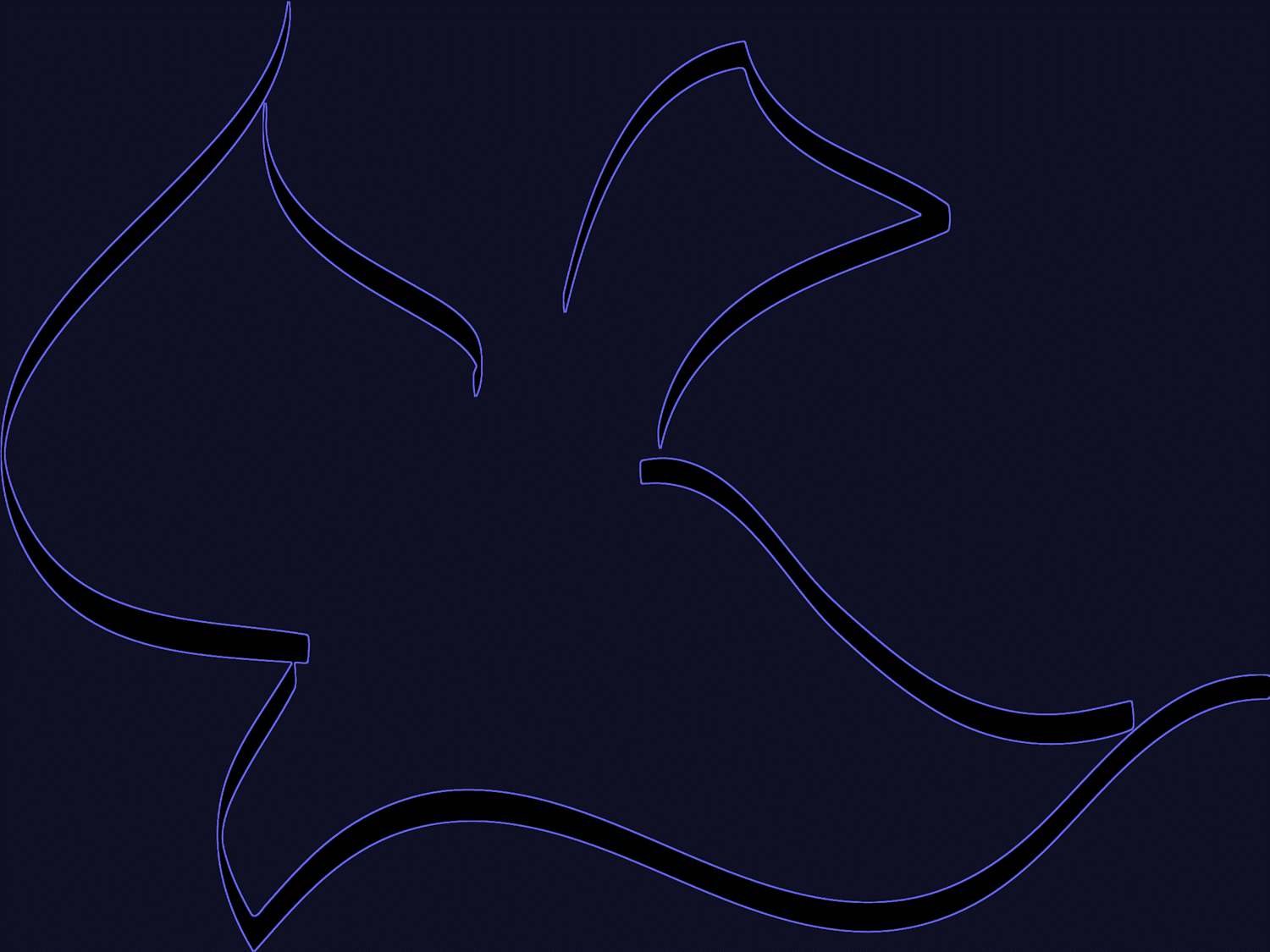 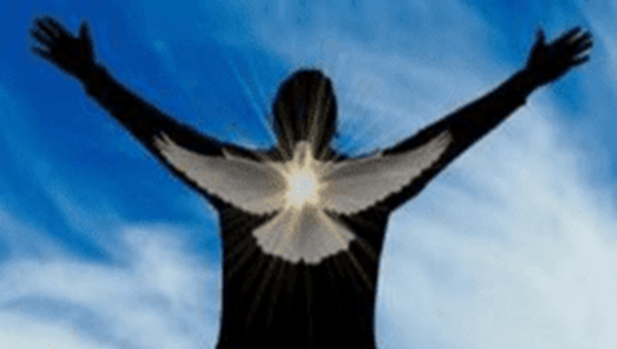 The Role of the Holy Spirit
Romans 8:6
When we give control of our lives 
to the Holy Spirit, 
He gives us a life of joy and peace
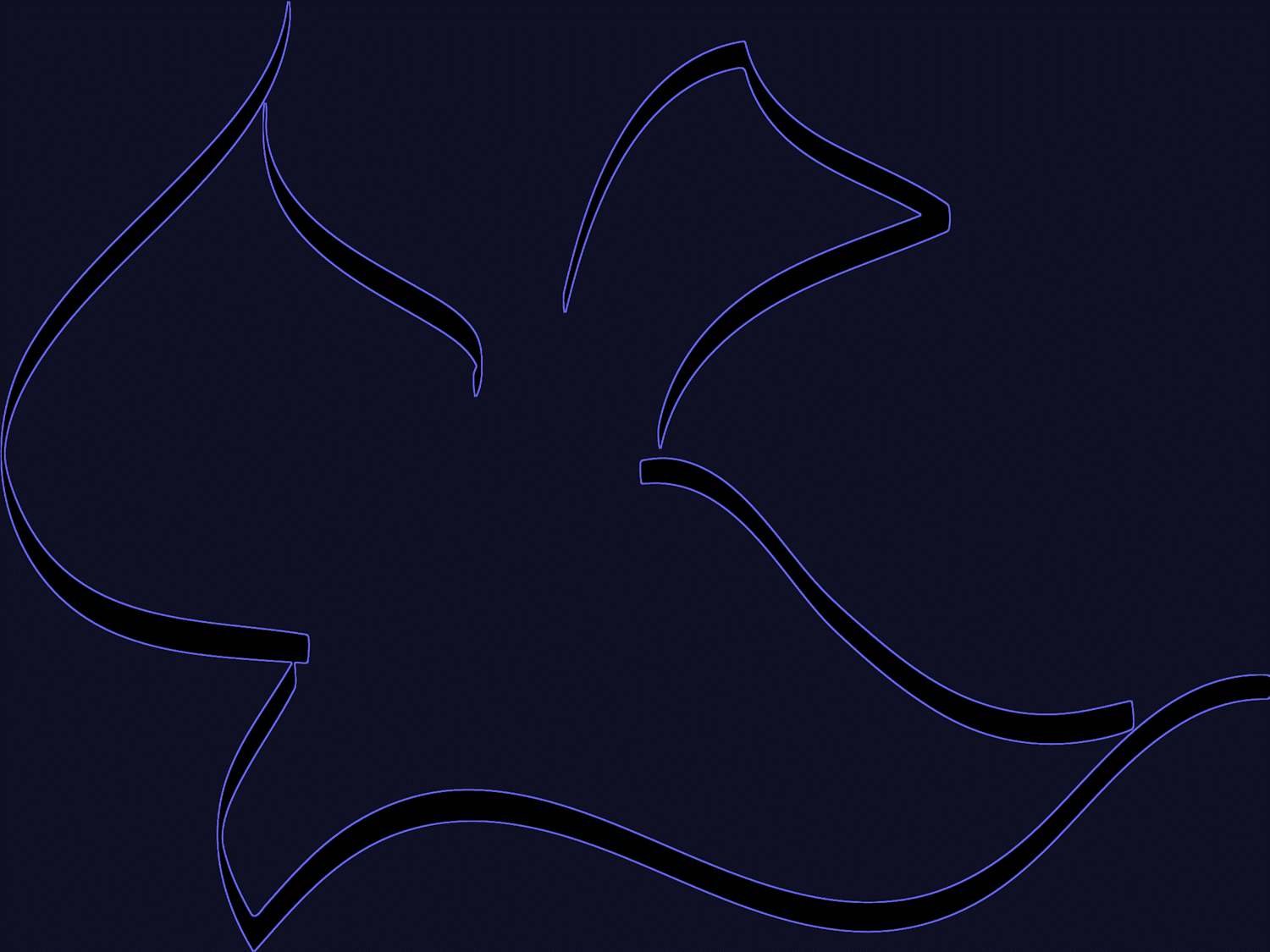 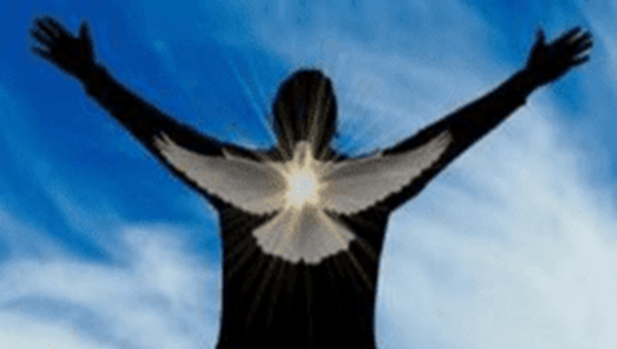 The Role of the Holy Spirit
Romans 8:16
Sometimes we feel unworthy 
because we don’t act like God’s children, 
so the Holy Spirit reminds us 
that we are God’s children
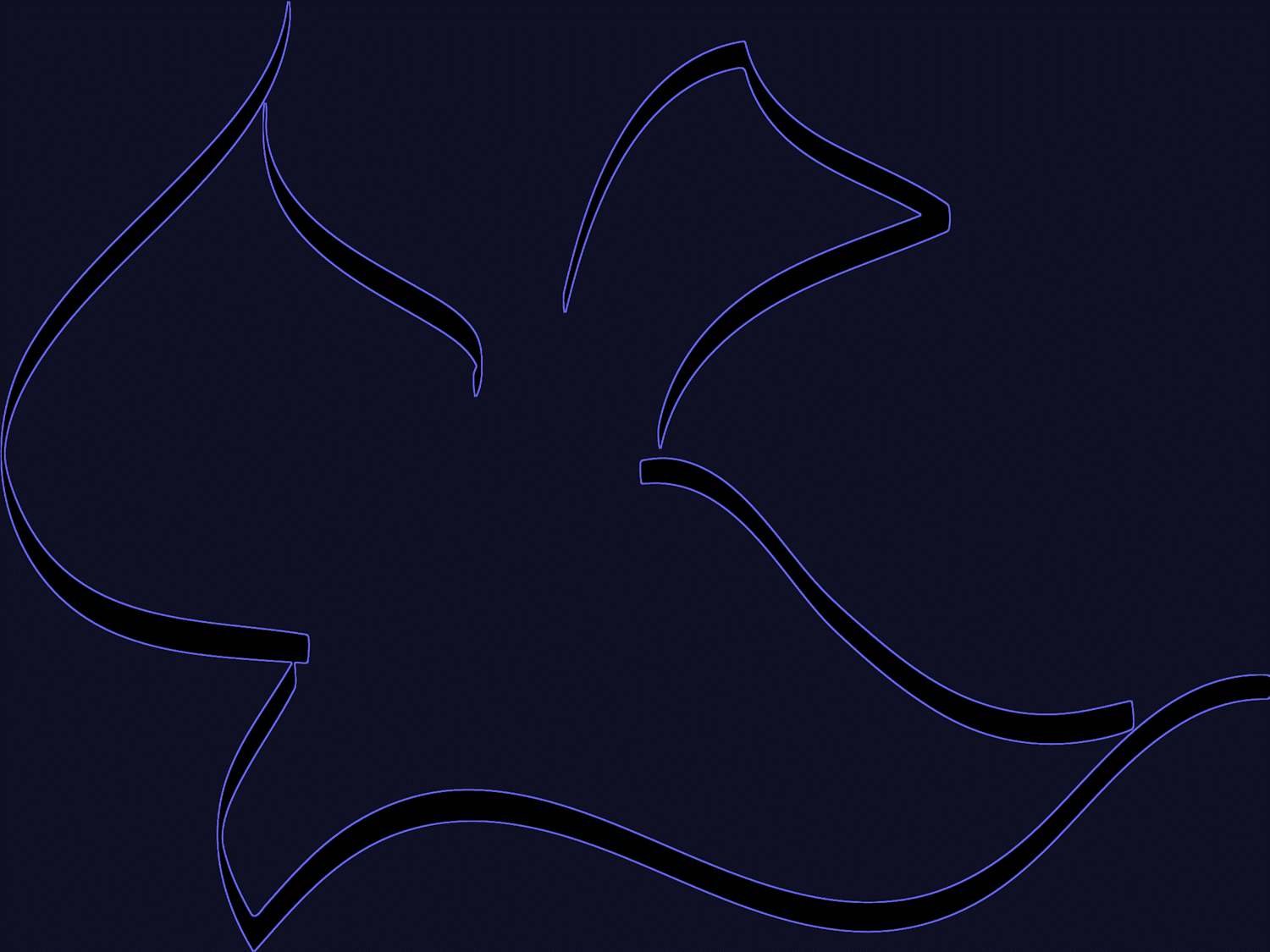 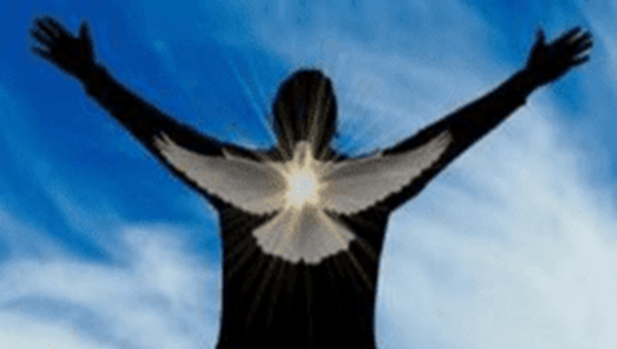 The Role of the Holy Spirit
Romans 8:26-27
The Spirit helps us in our weakness
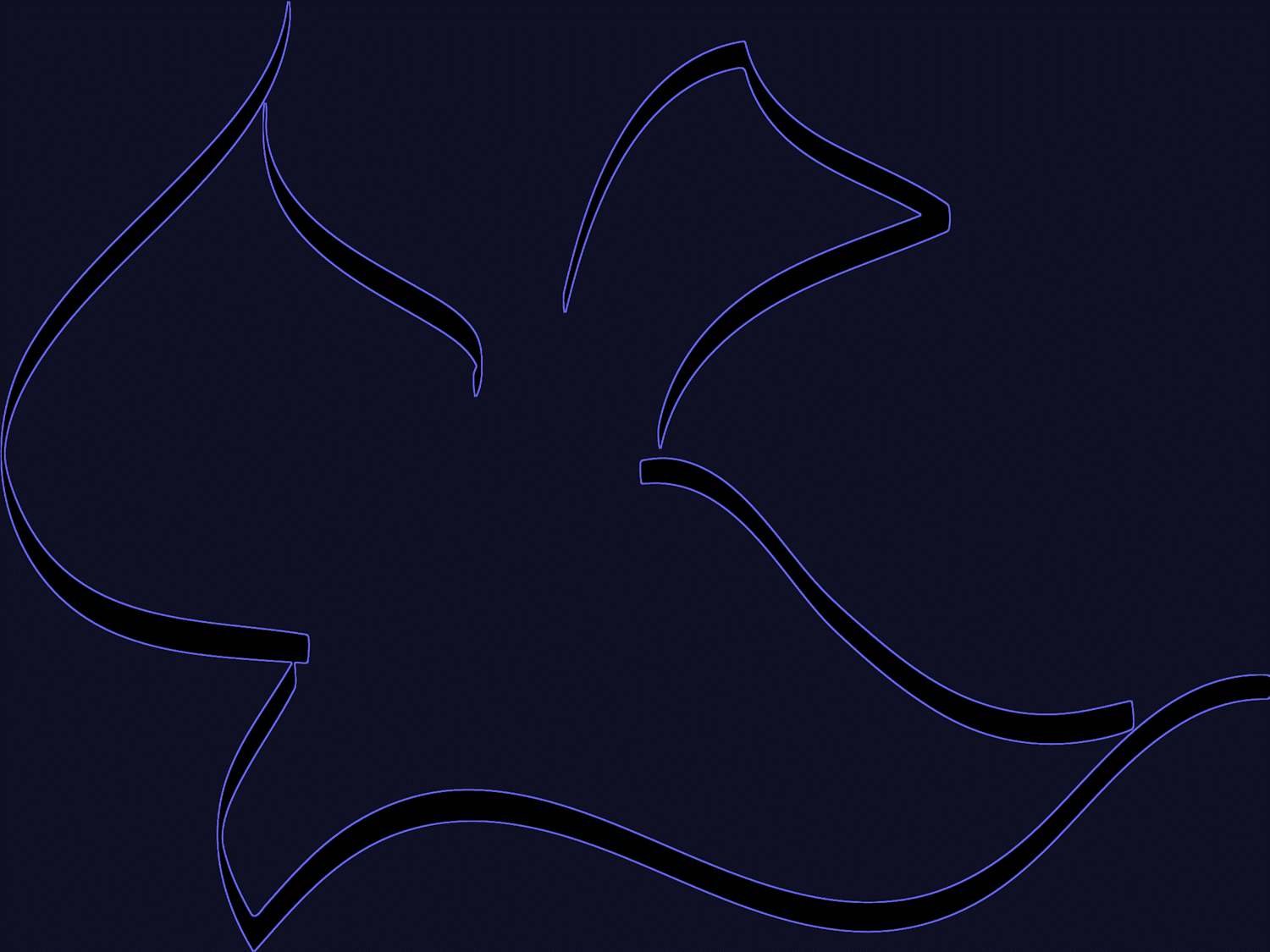 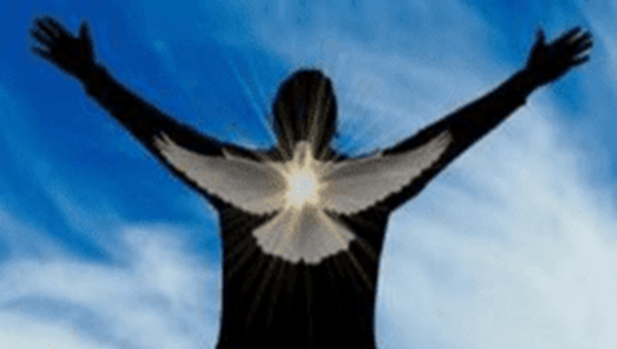 The Role of the Holy Spirit
Romans 8:26-27
Sometimes we don’t know what to pray for
Prayer is just talking with God
The Spirit prays for us according to what is best for us
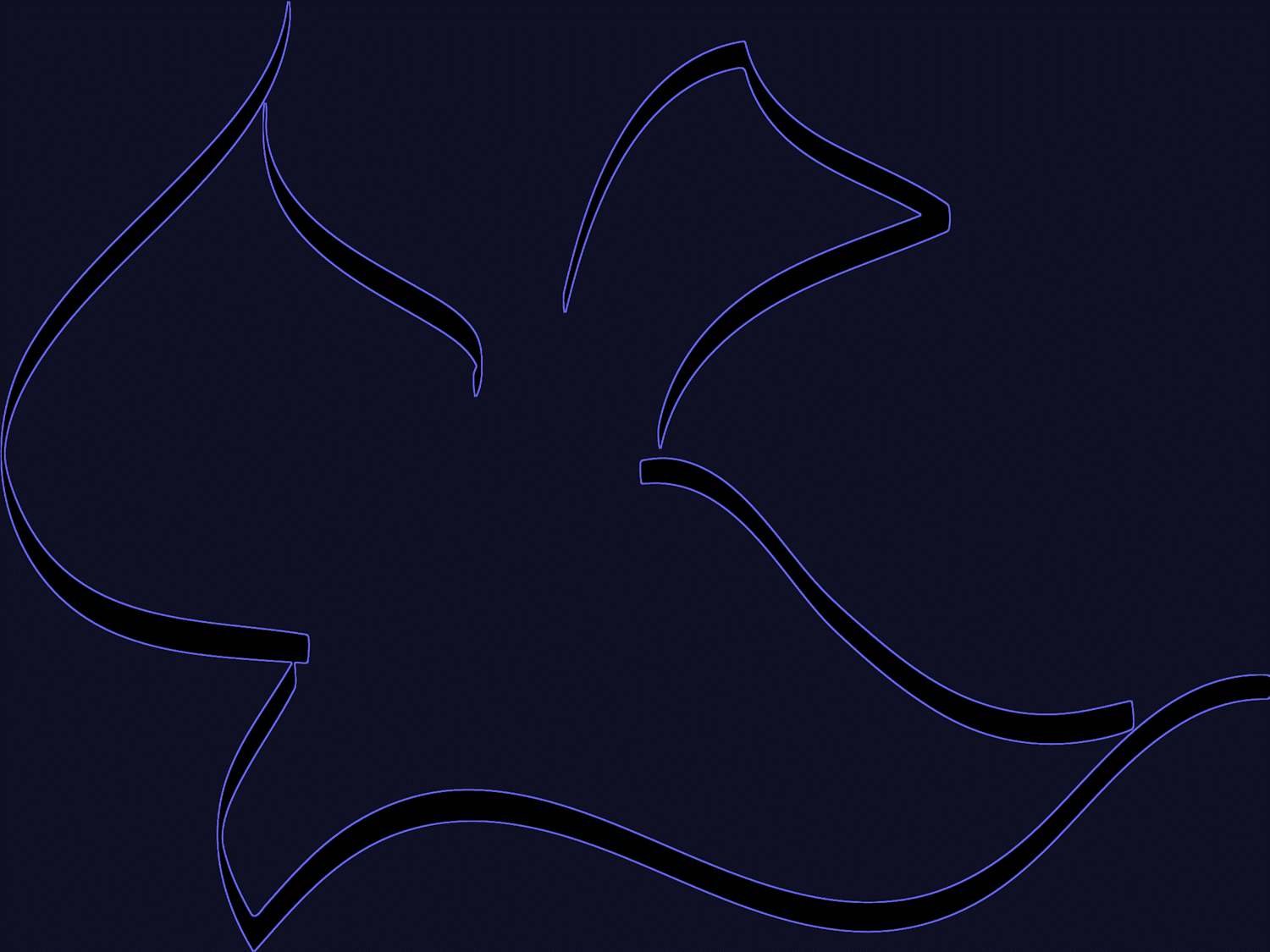 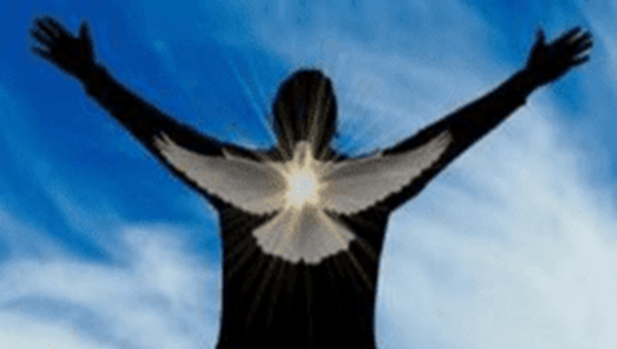 The Role of the Holy Spirit
Romans 8:26-27
Examples of things we don’t know what to pray for: 
Feeling bad 
Things about ourselves and others we don’t understand
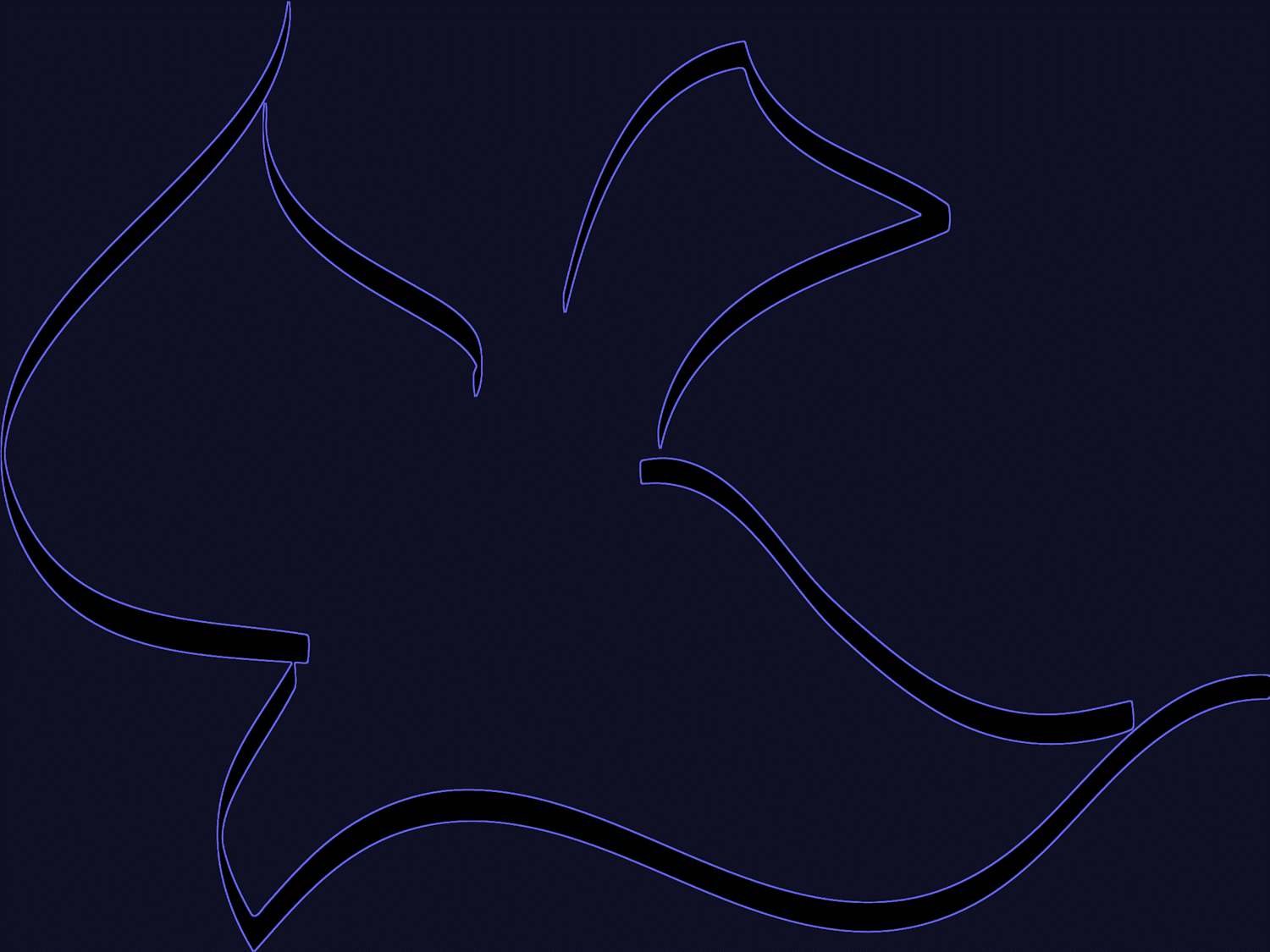 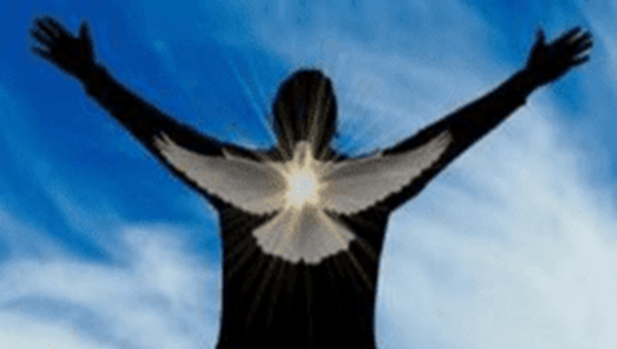 Your Response to the Holy Spirit
Galatians 5:16-17
All people are born with a sin nature
We all think, say, and do bad things sometimes
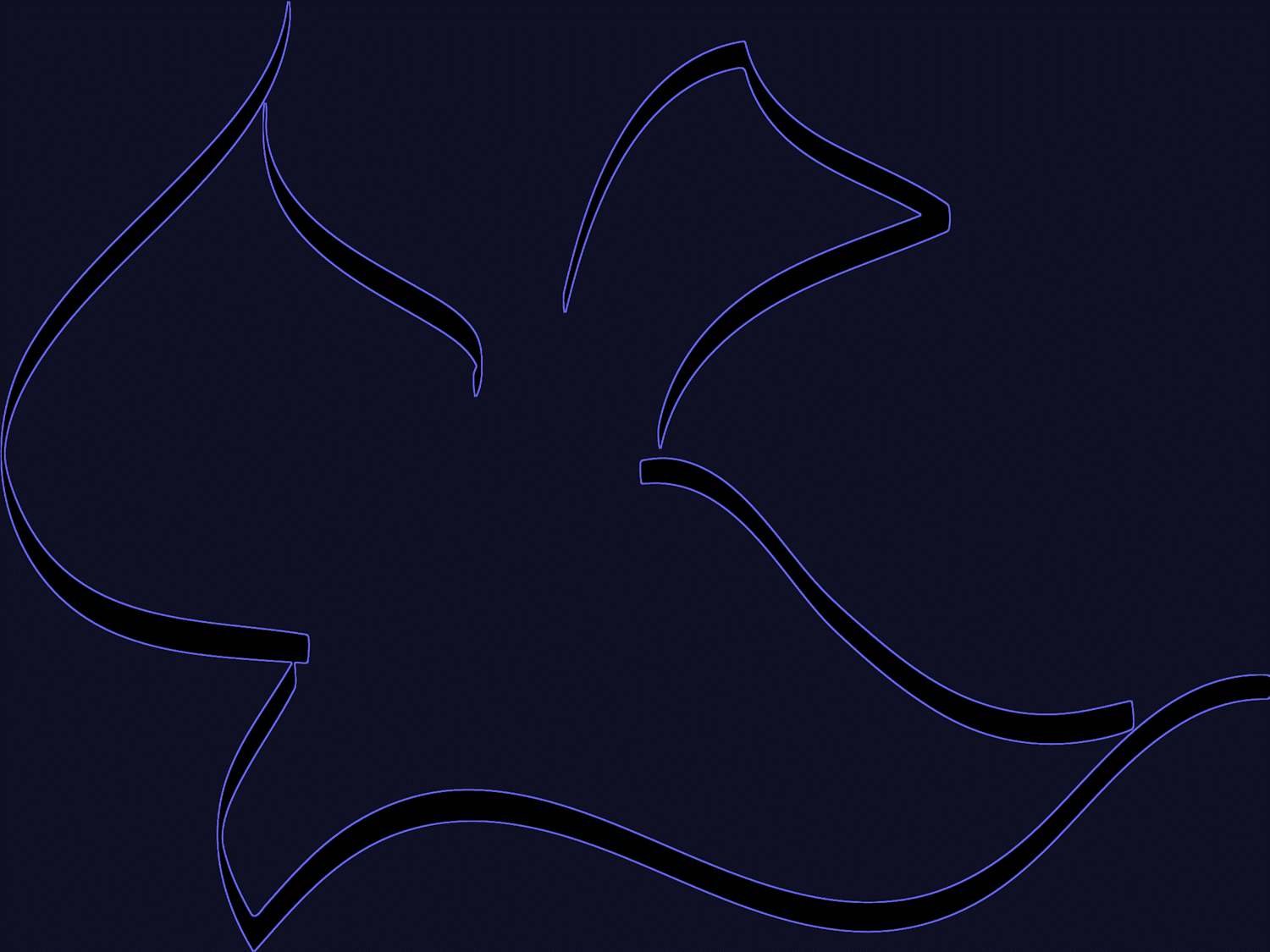 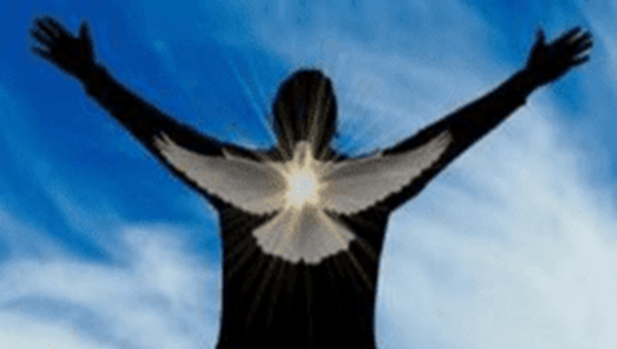 Your Response to the Holy Spirit
Galatians 5:16-17
Christians believe that Jesus died for them for the forgiveness of their sins
Christians still have their sin nature,                but they also have the Holy Spirit in them
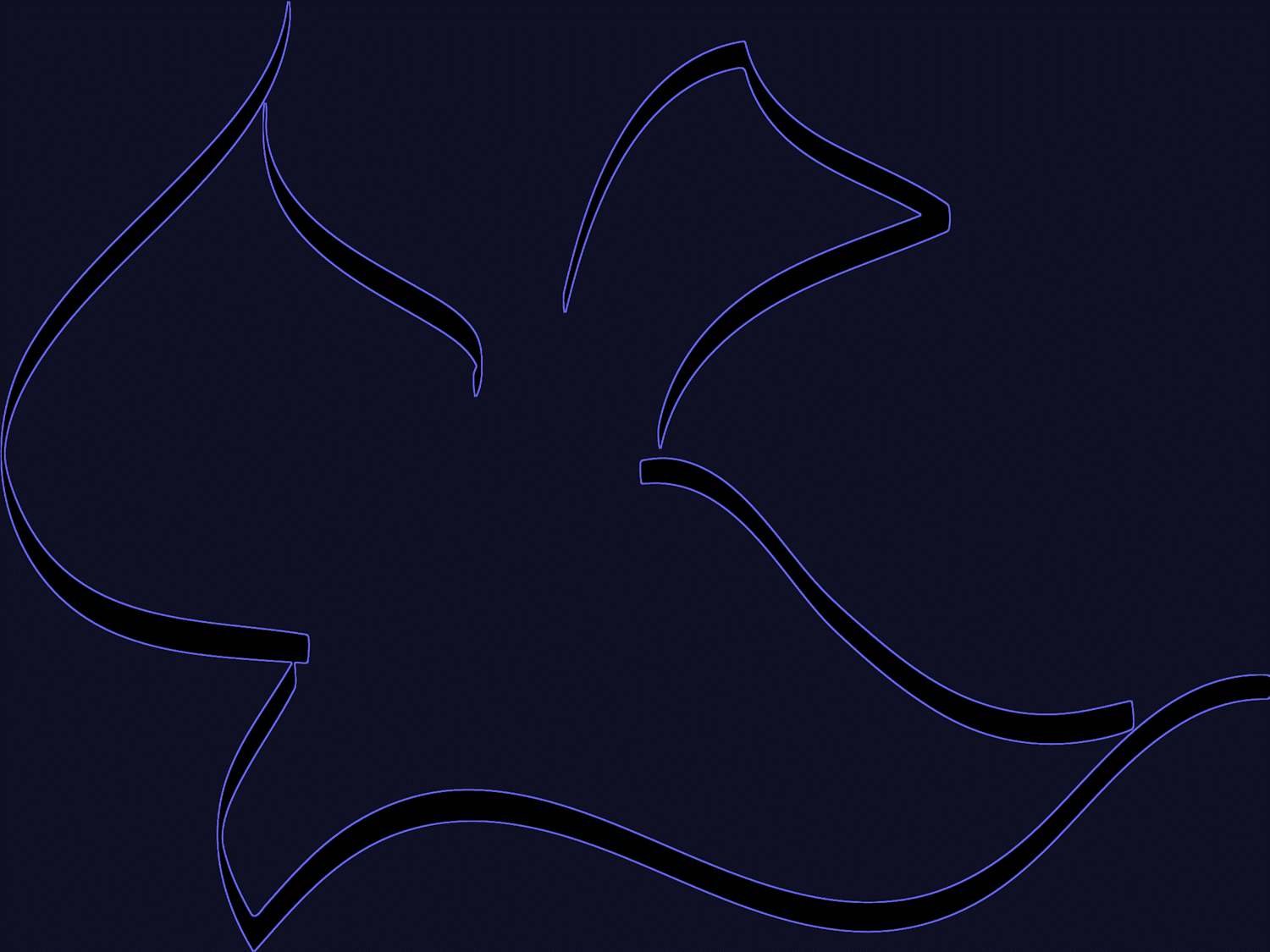 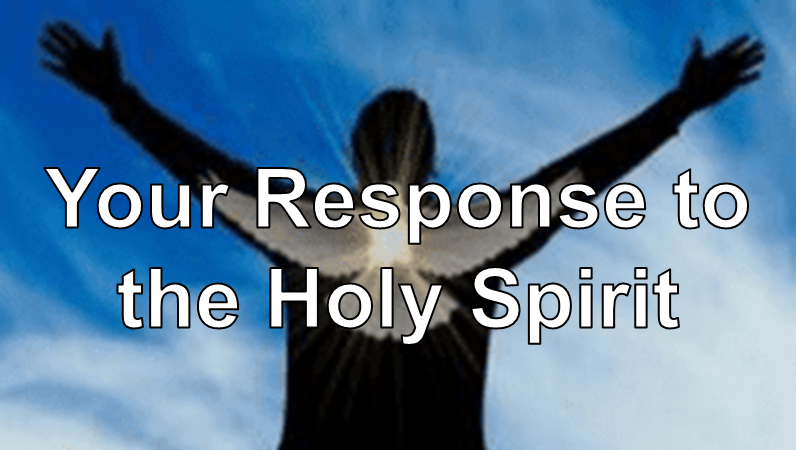 Galatians 5:16-17
There are two conflicting powers 
in every Christian’s life
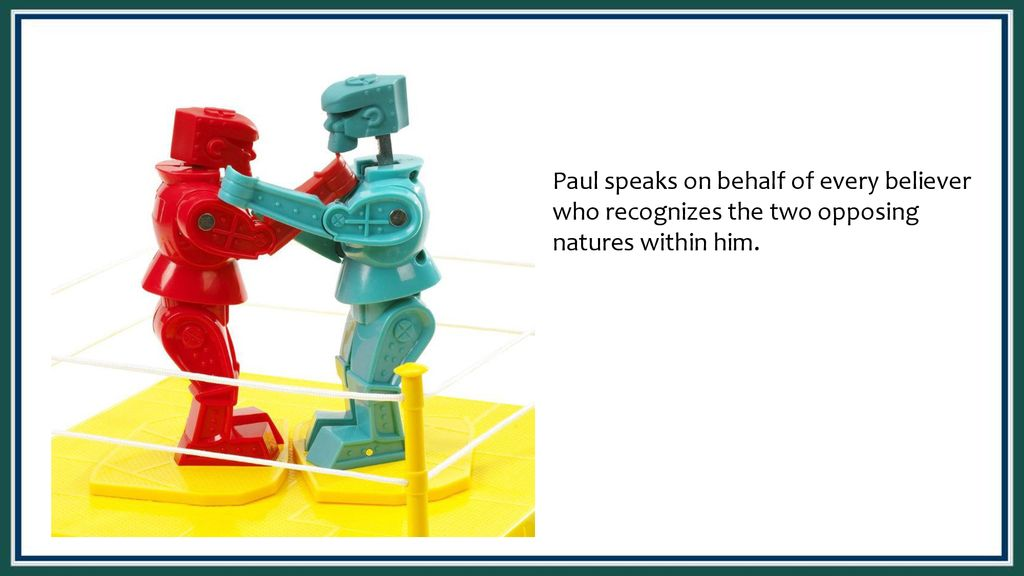 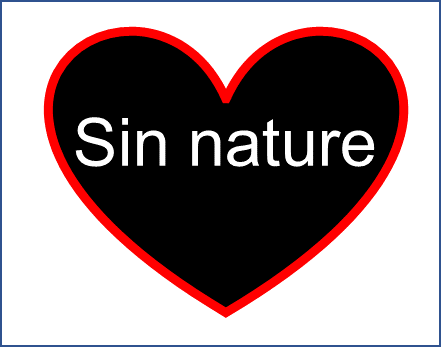 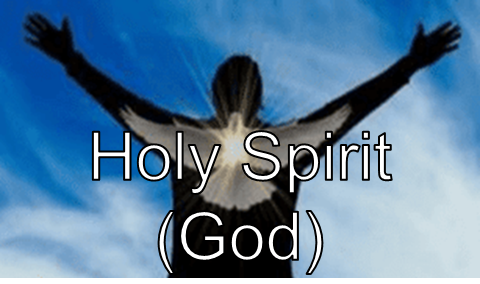 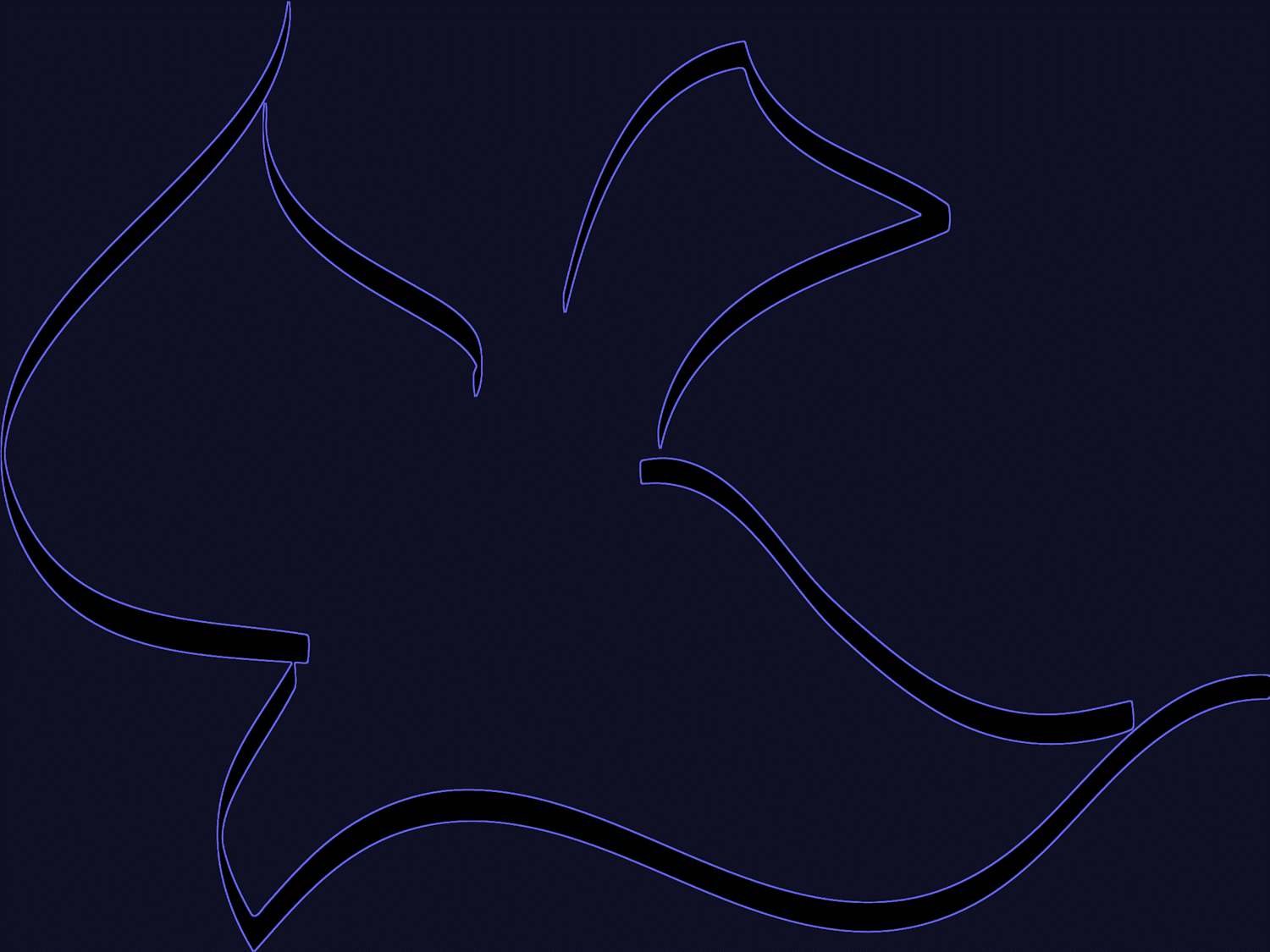 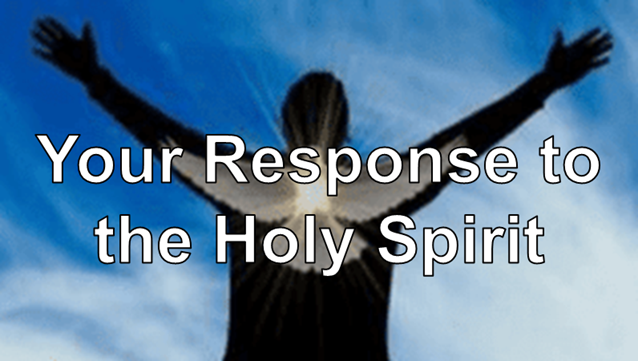 Galatians 5:16-17
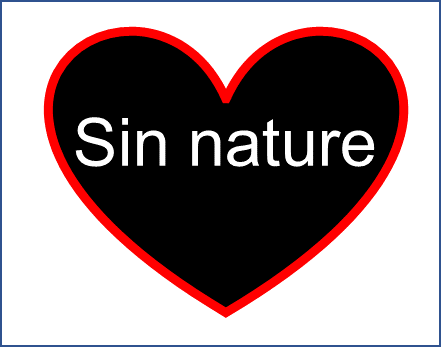 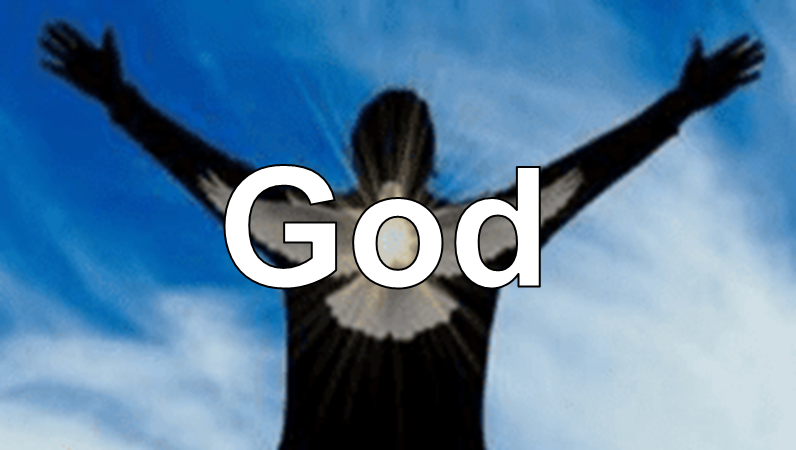 We must choose which one is in control
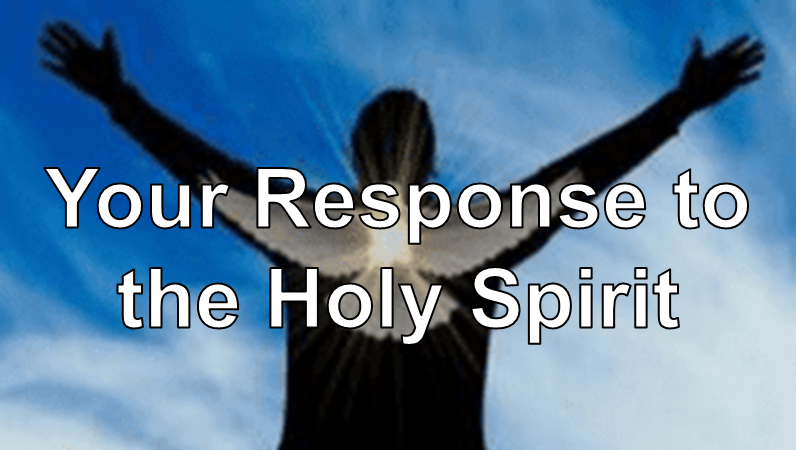 Galatians 5:19-23
Choose to put God in control
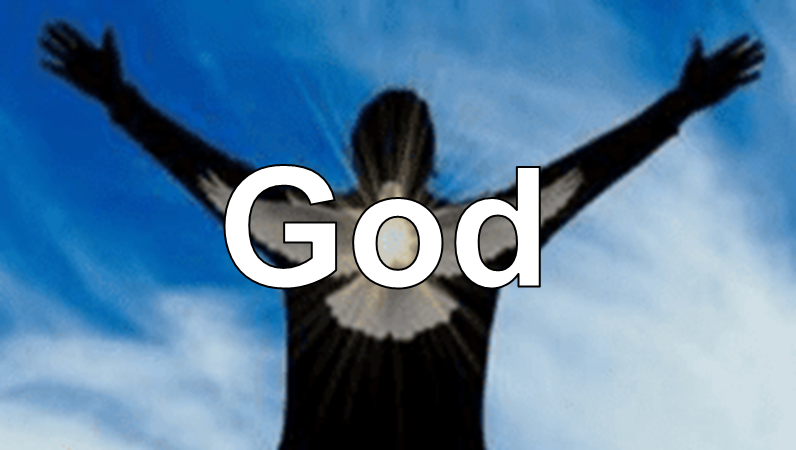 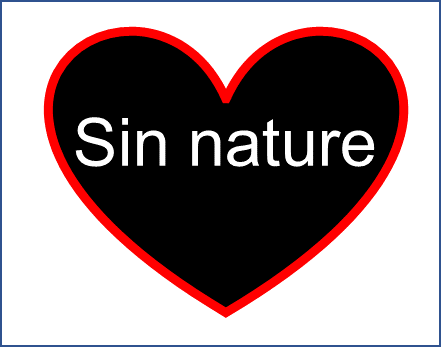 Experience
Love, joy, peace
Patience, kindness, goodness
Faithfulness, gentleness, self-control
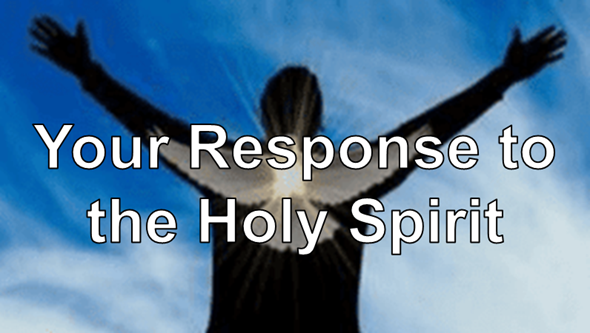 Galatians 5:19-23
When God is not in control
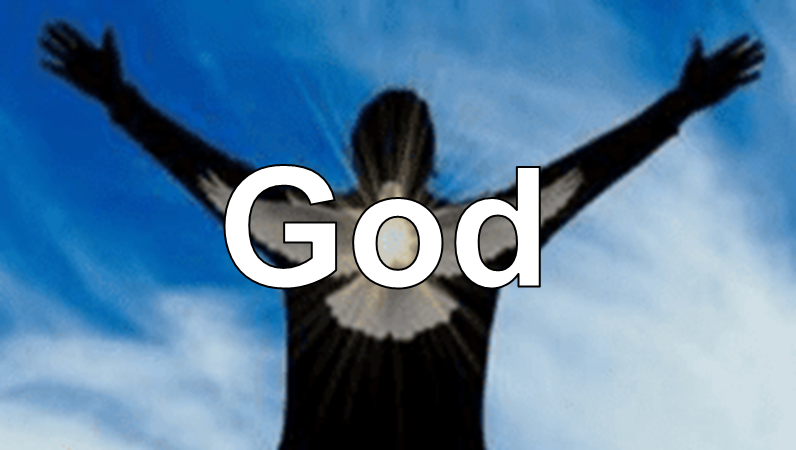 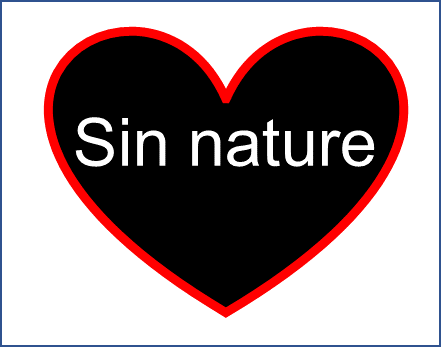 Experience
Hate, sadness, anger
Impatience, meanness, jealousy
Selfishness, lack of self-control
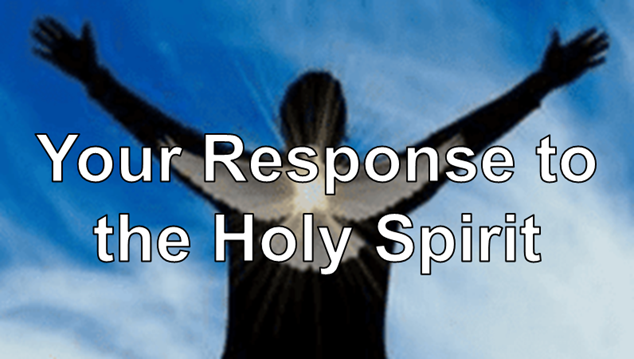 1 Corinthians 3:1-3
There are 2 types of Christians
Mature Christians and Immature Christians
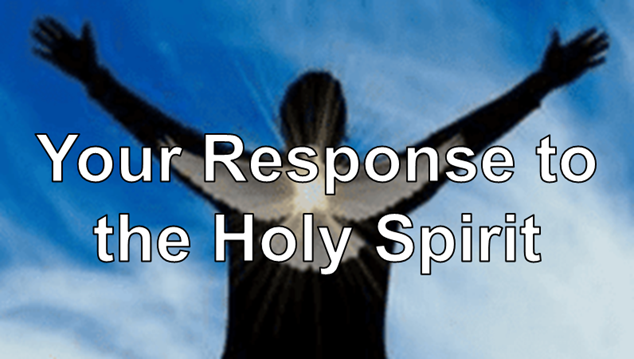 1 Corinthians 3:1-3
Mature Christians
Don’t act like non-Christians
Are growing spiritually through God’s Word
Give God control of their lives
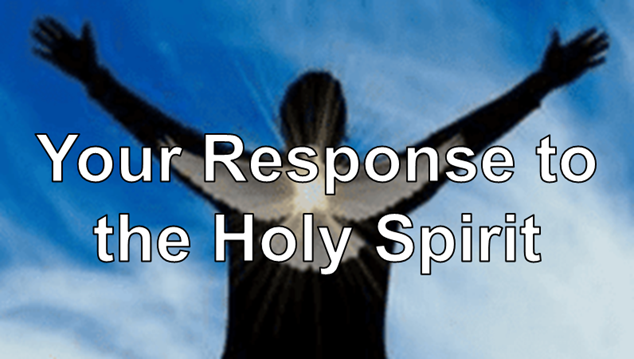 1 Corinthians 3:1-3
Immature Christians
Act like non-Christians
Are not growing spiritually through God’s Word
Don’t give God control of their lives
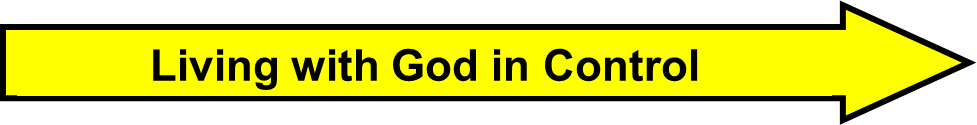 When we give the Holy Spirit Control of our life, we experience good things
1 Corinthians 3:1-3
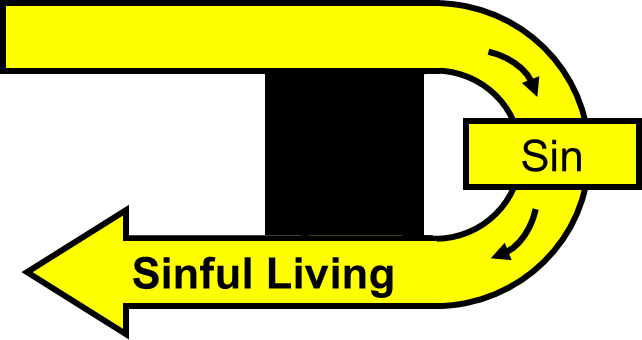 When we sin, we take control of our life away from God
Our sin nature is in control and we experience bad things
1 Corinthians 3:1-3
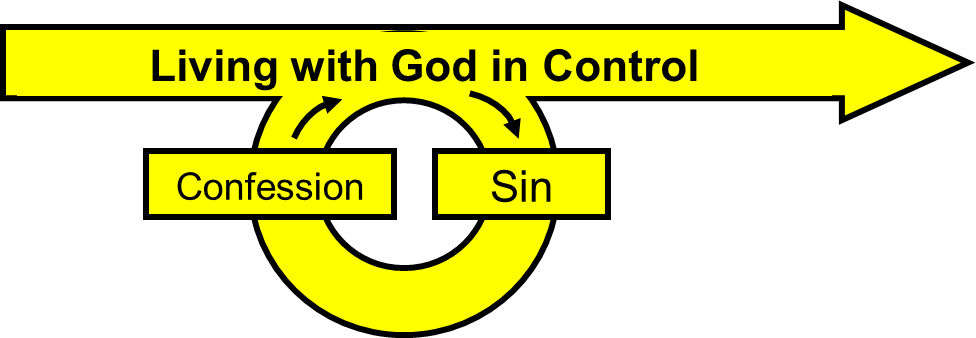 When we confess, we are giving control of our life back to God
To confess is to tell God you are sorry
God forgives you
1 Corinthians 3:1-3
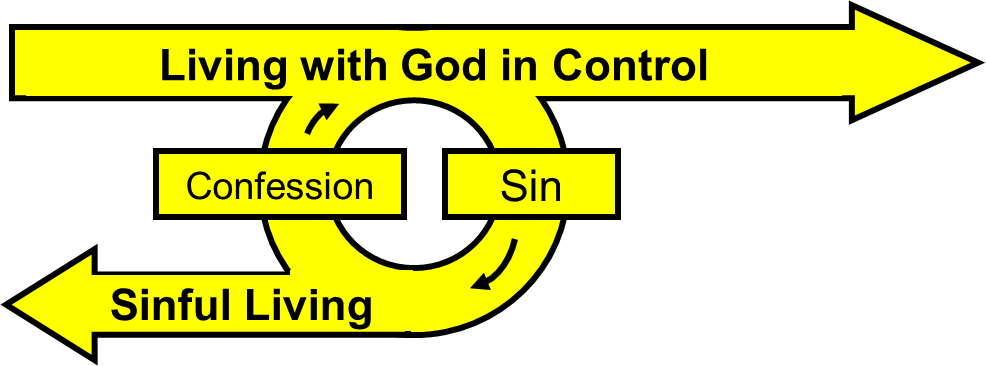 1 Corinthians 3:1-3
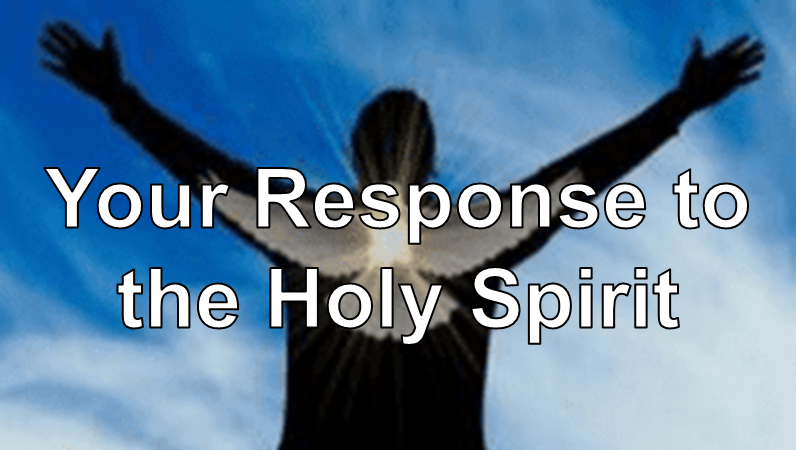 Ephesians 4:30-32
God is sad when we sin because it hurts us
Get rid of all bitterness, temper, anger, quarreling, cursing, and hatred
Be kind and sympathetic
Forgive others as God forgives you
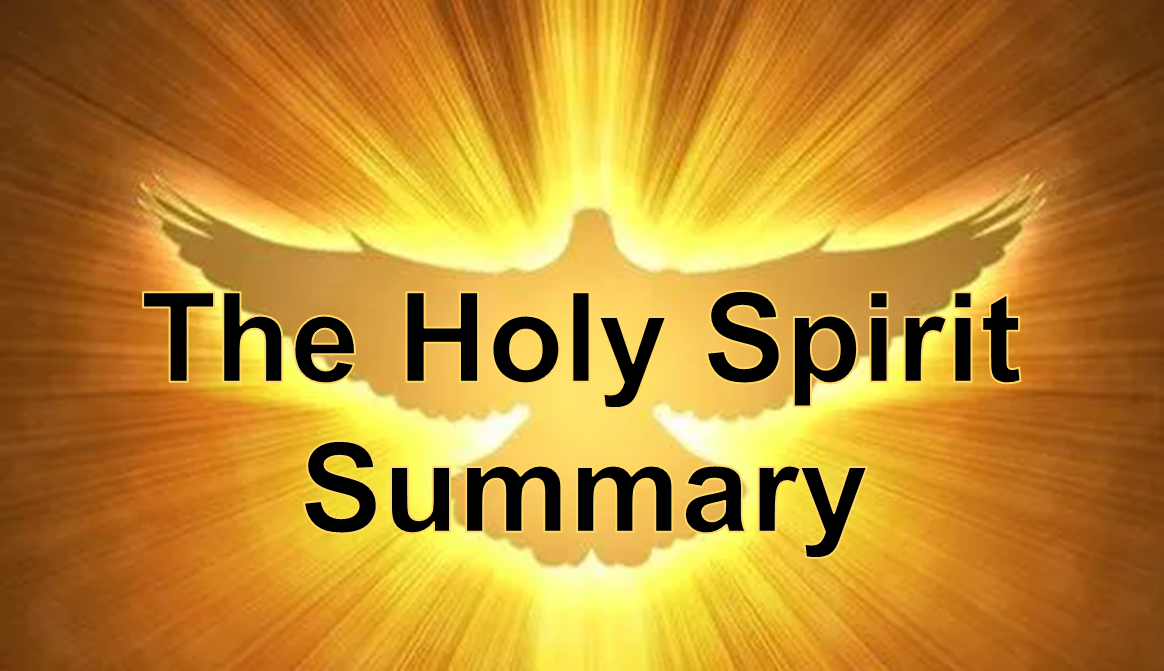 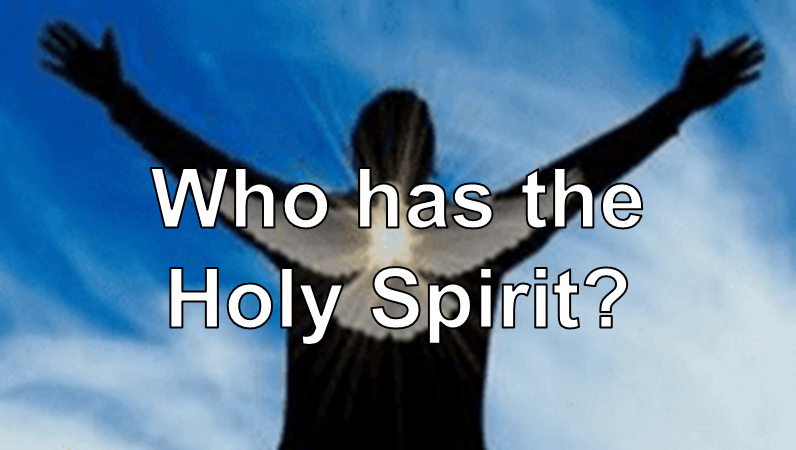 Jesus promised that God would give us the Holy Spirit
Those who believe in Jesus have the Holy Spirit in them
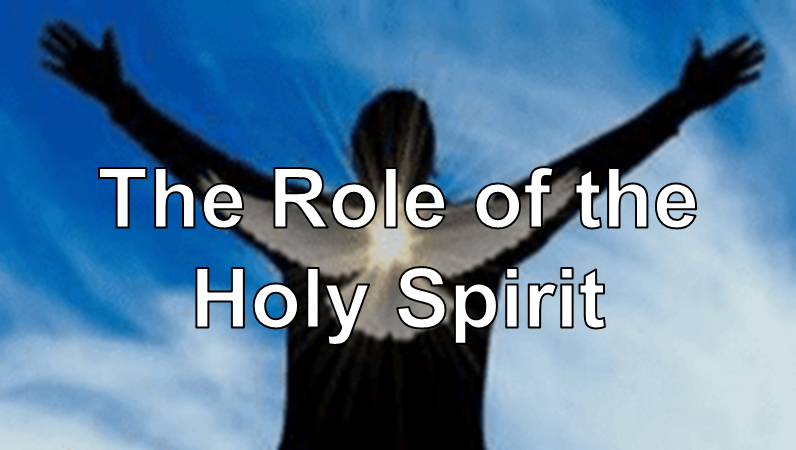 The Holy Spirit: 
Teaches us and reminds us of what Jesus said
Helps us understand what God has given us
Lets people know that they sin
Guides us into the truth
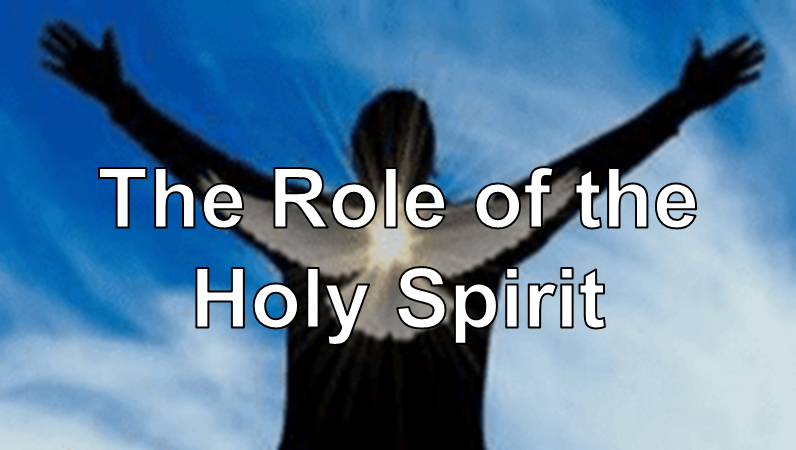 The Holy Spirit: 
Helps us praise Jesus 
Gives us a life of joy and peace
Reminds us that we are God’s children
Helps us in our weakness
Prays for us
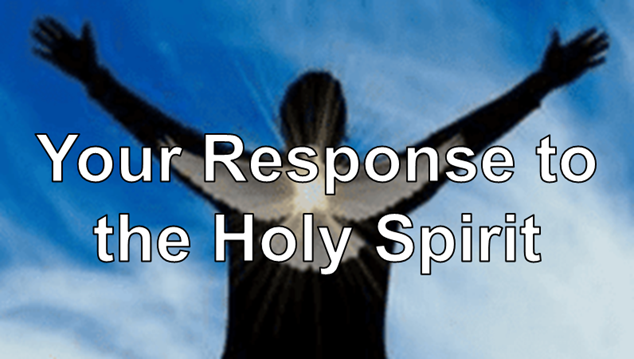 The Holy Spirit and our sinful nature are in conflict
We must choose to allow God to control us
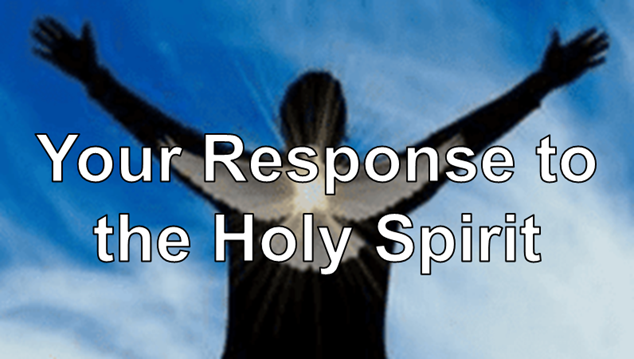 With God in control we experience good things
When God is not in control, we experience bad things
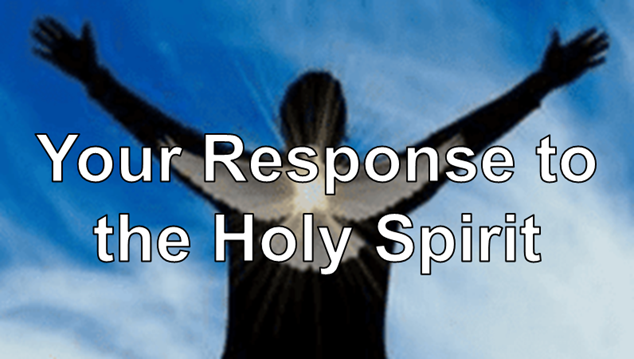 Mature Christians give God control of their lives
Immature Christians don’t give God control of their lives
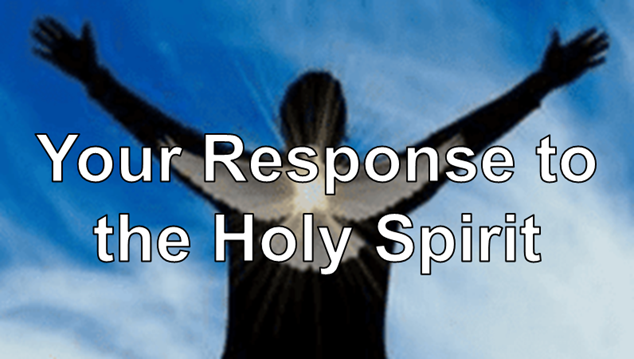 When you sin, tell God you’re sorry and He will forgive you
God is sad when we sin because it hurts us
Forgive others as God forgives you
Foundations For Children
Come
Jesus said, Let the children come to me 
Matthew 19:14
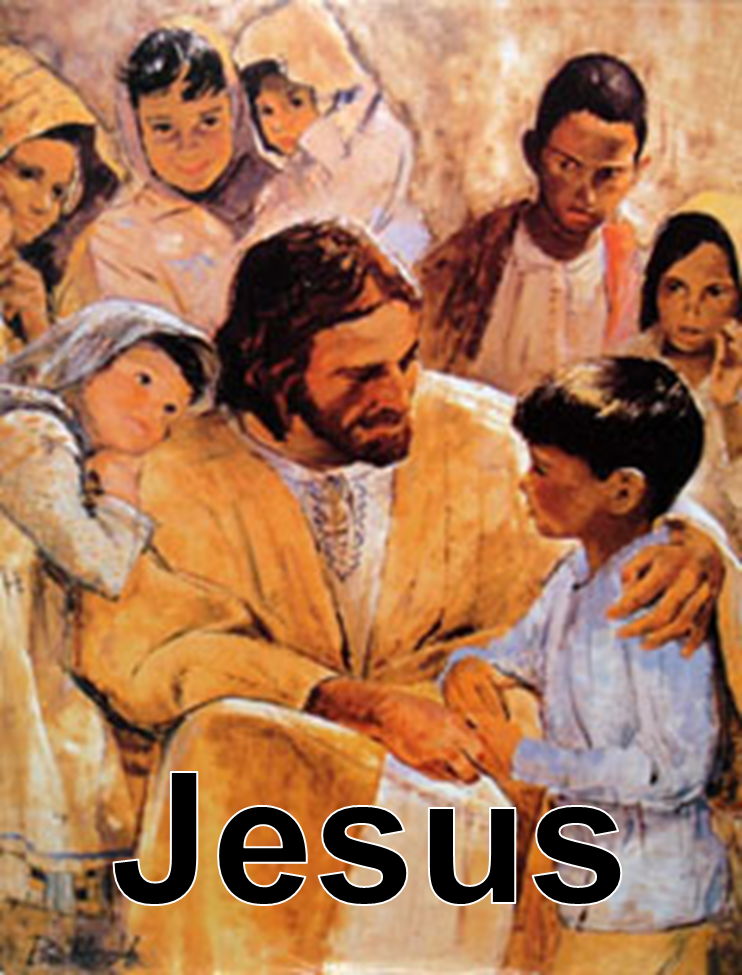 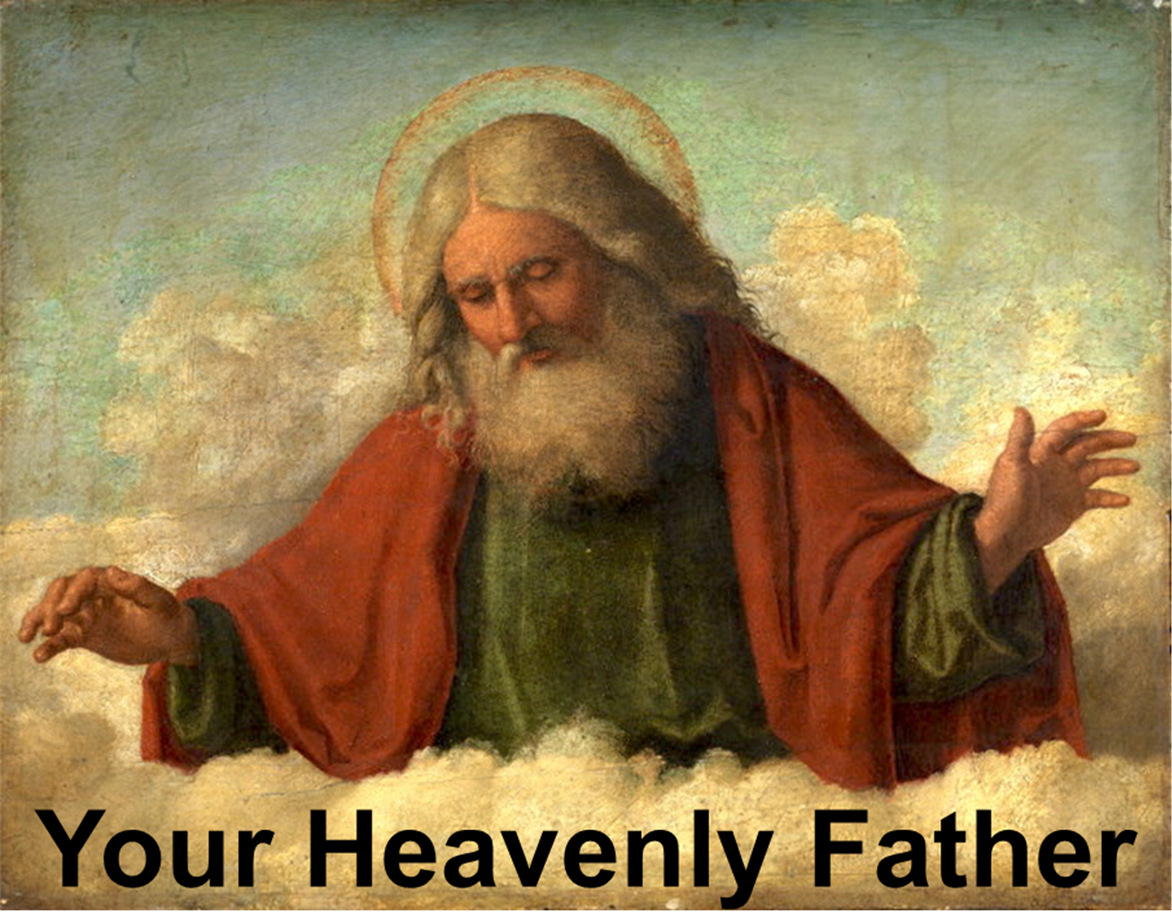 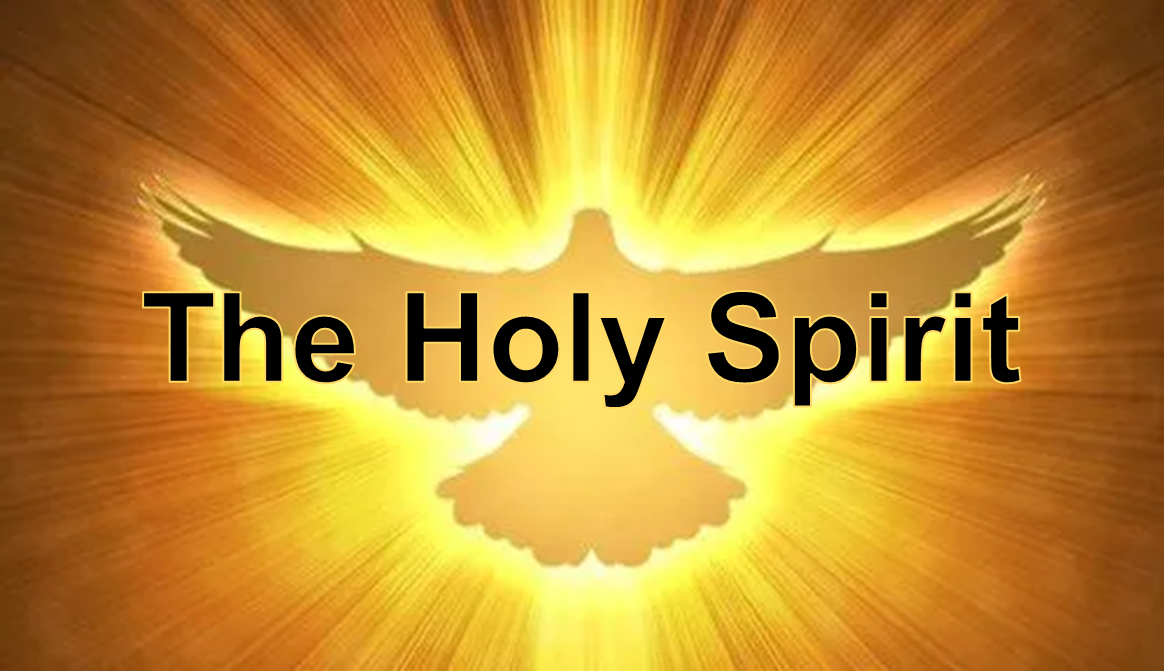 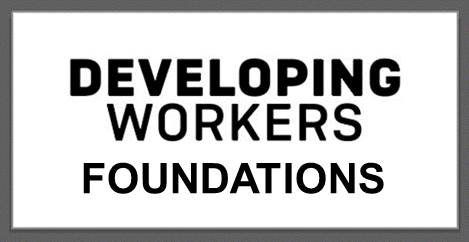